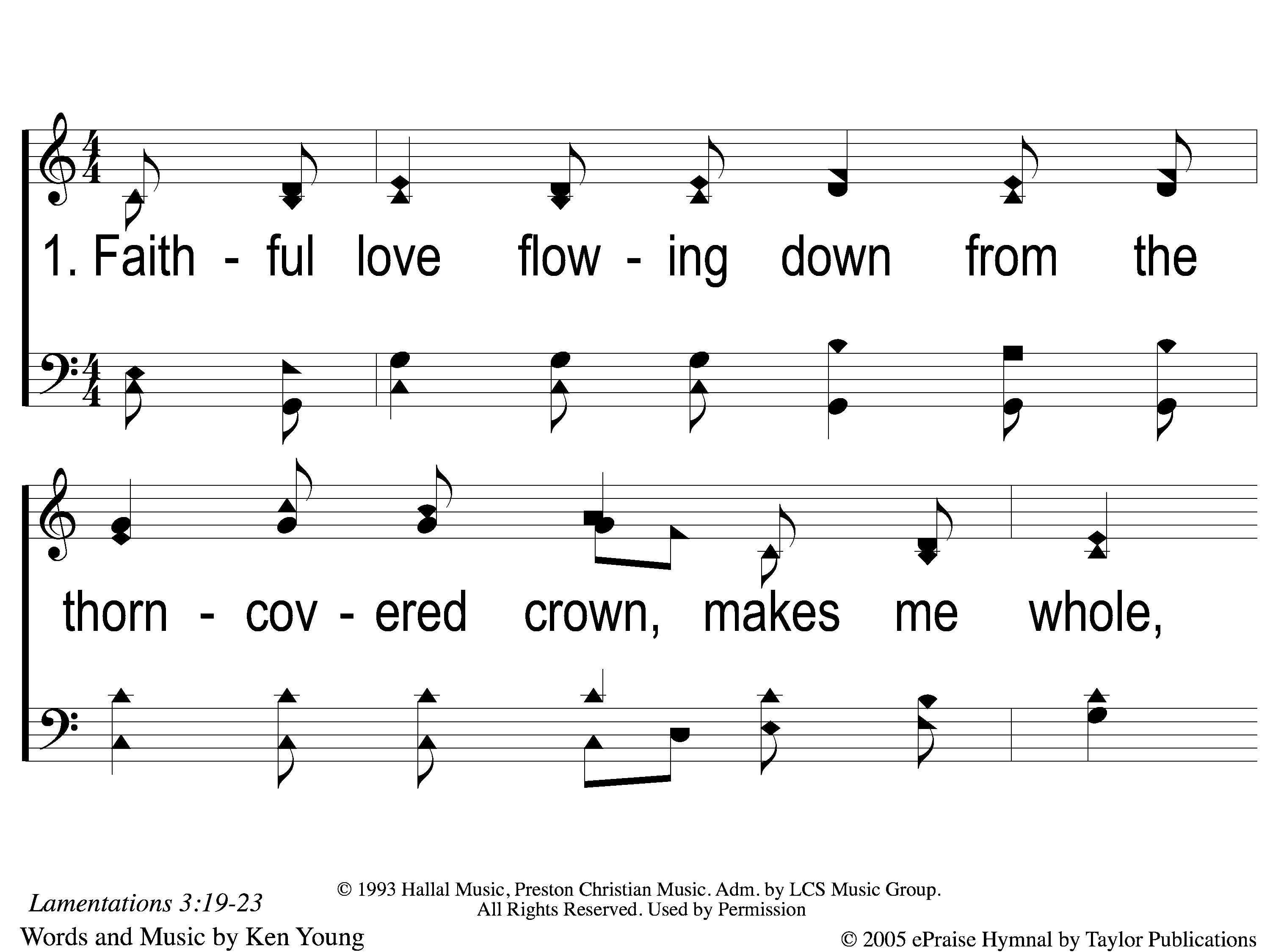 Faithful Love
18
1-1 Faithful Love
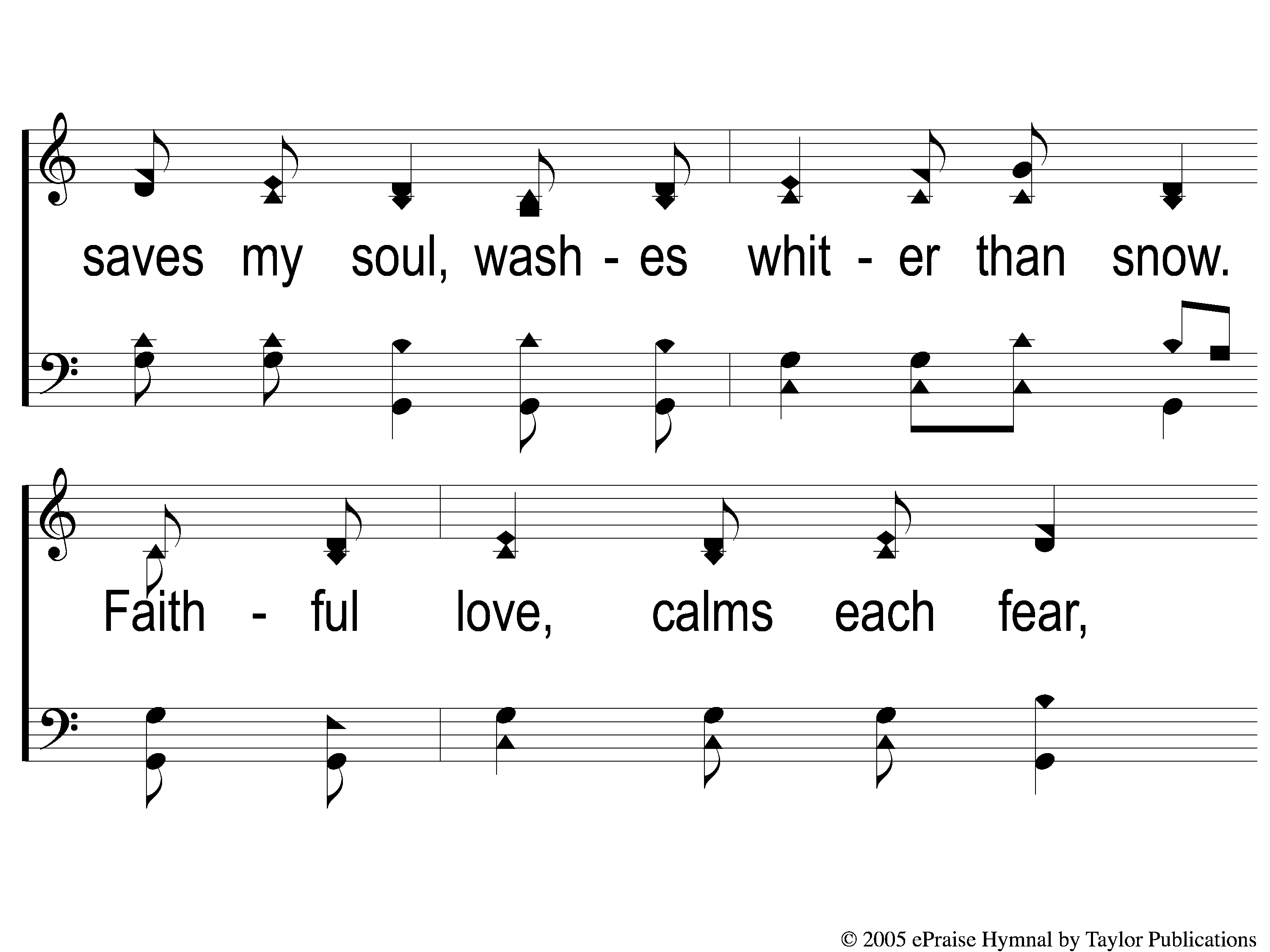 Faithful Love
18
1-2 Faithful Love
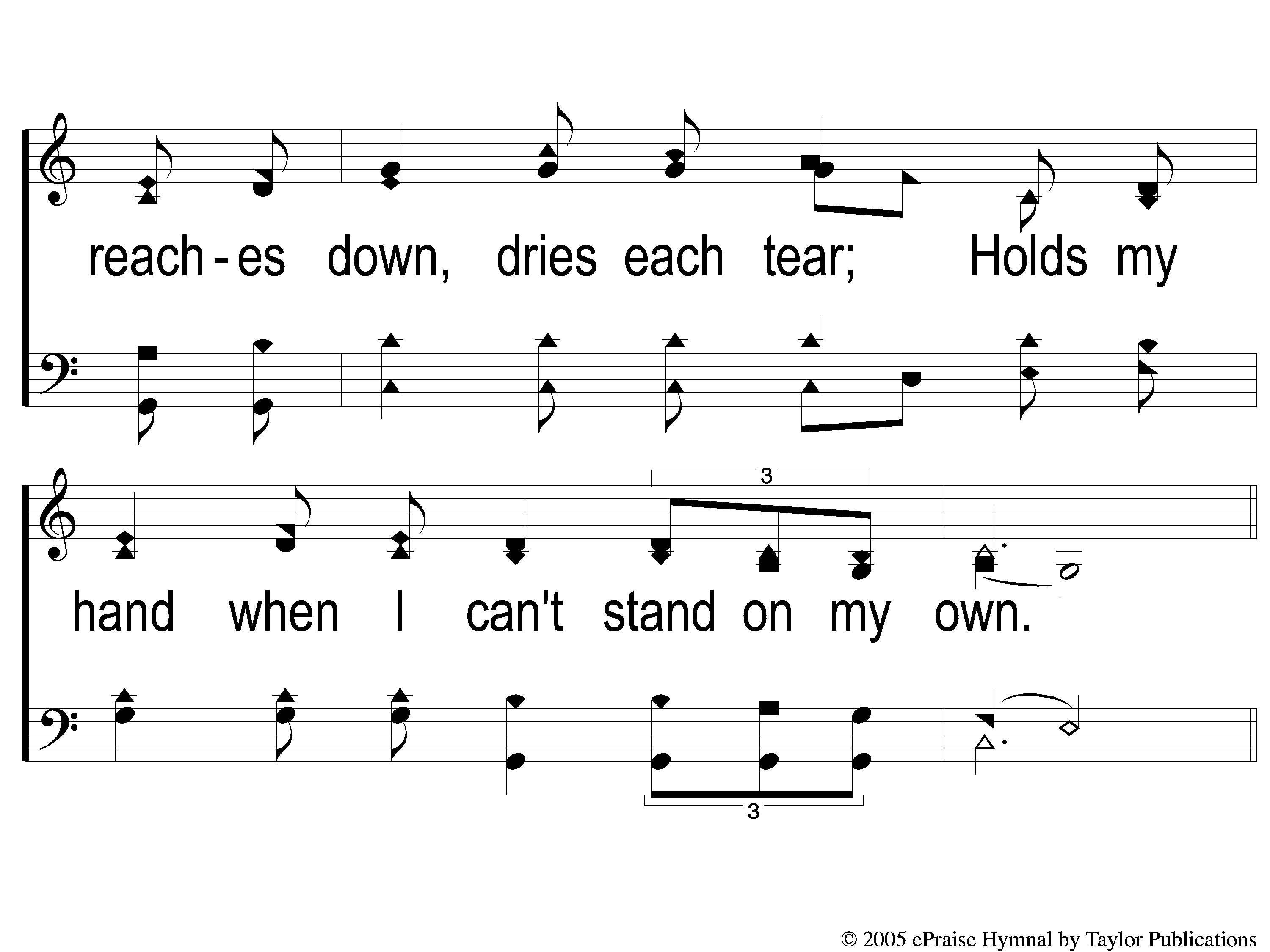 Faithful Love
18
1-3 Faithful Love
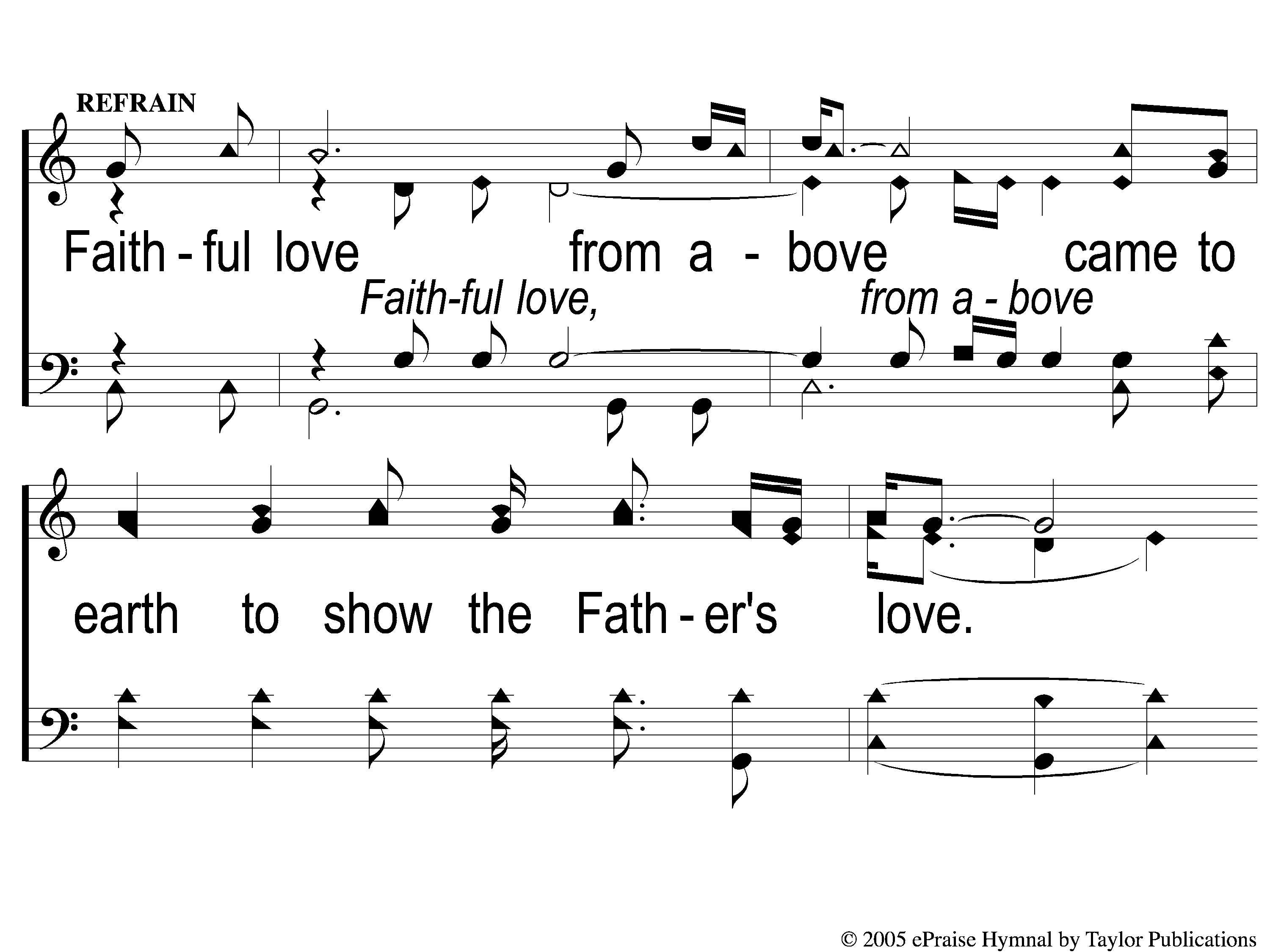 Faithful Love
18
C-1 Faithful Love
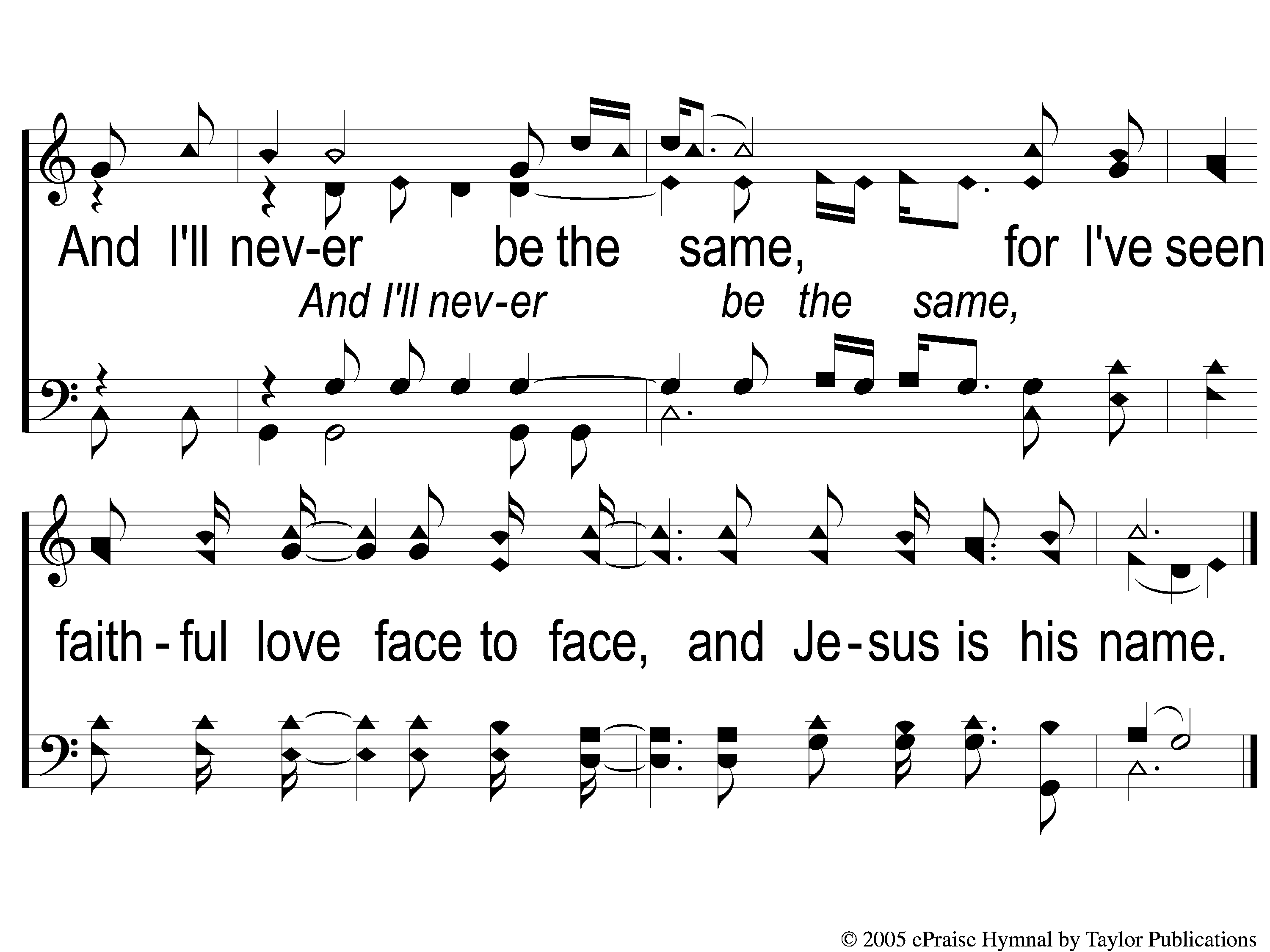 Faithful Love
18
C-2 Faithful Love
RESTOREREBUILDRENEW
welcome
we are glad to
Have you with us
IN 2022
WHEELER
CHURCH
OF
CHRIST
Song:
Jesus Hold My Hand
#412
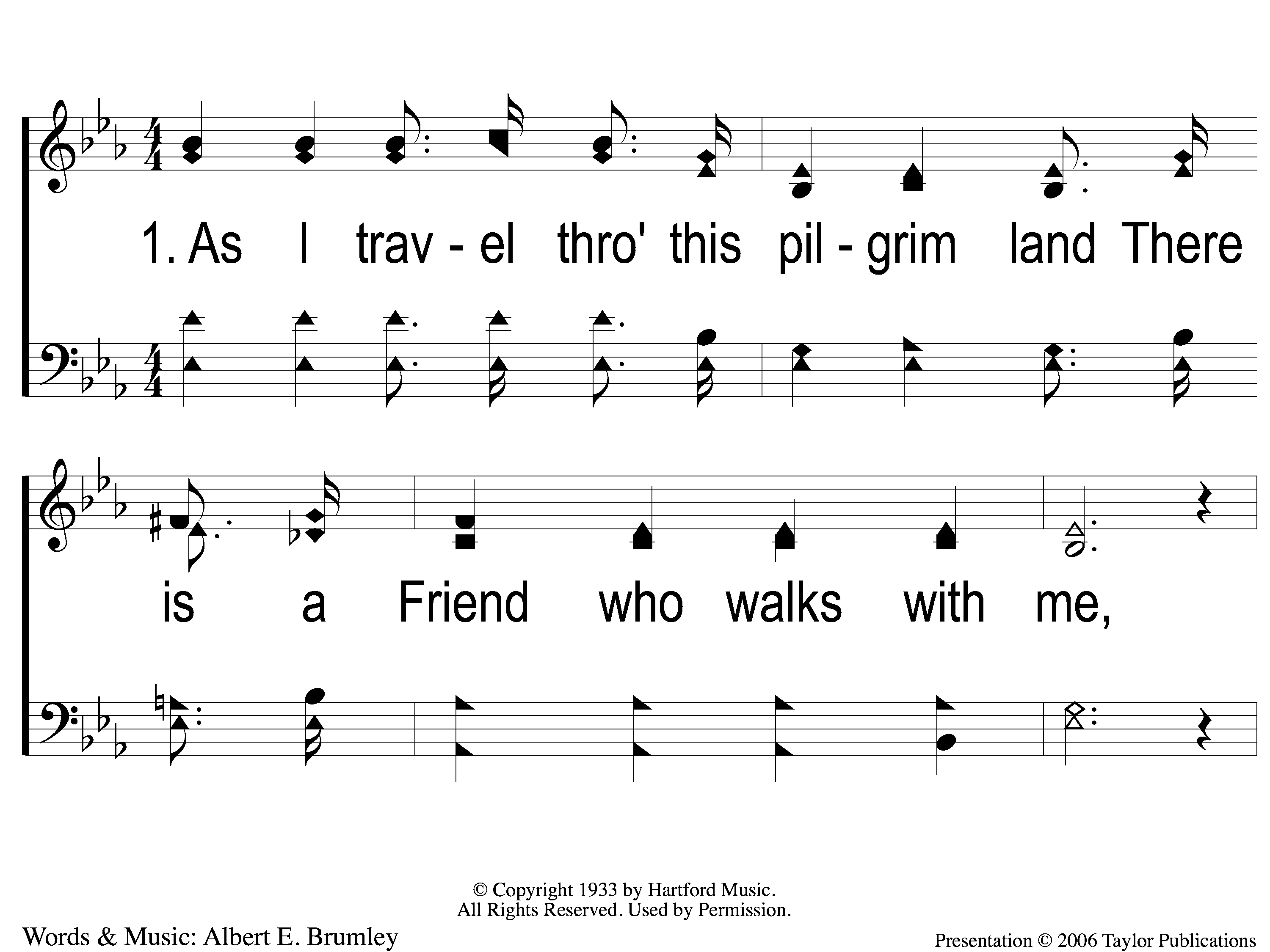 Jesus, Hold My Hand
412
1-1 Jesus Hold My Hand
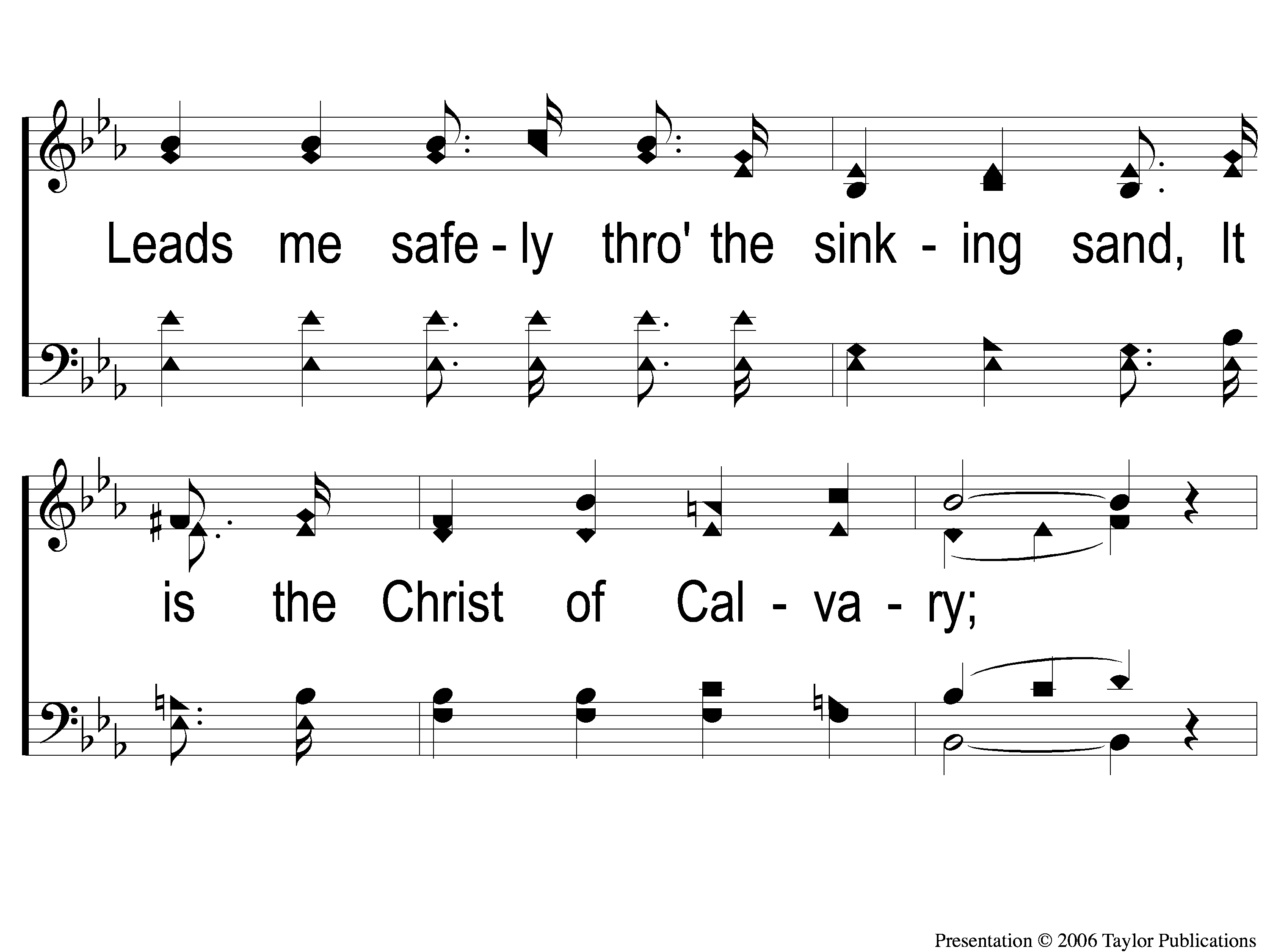 Jesus, Hold My Hand
412
1-2 Jesus Hold My Hand
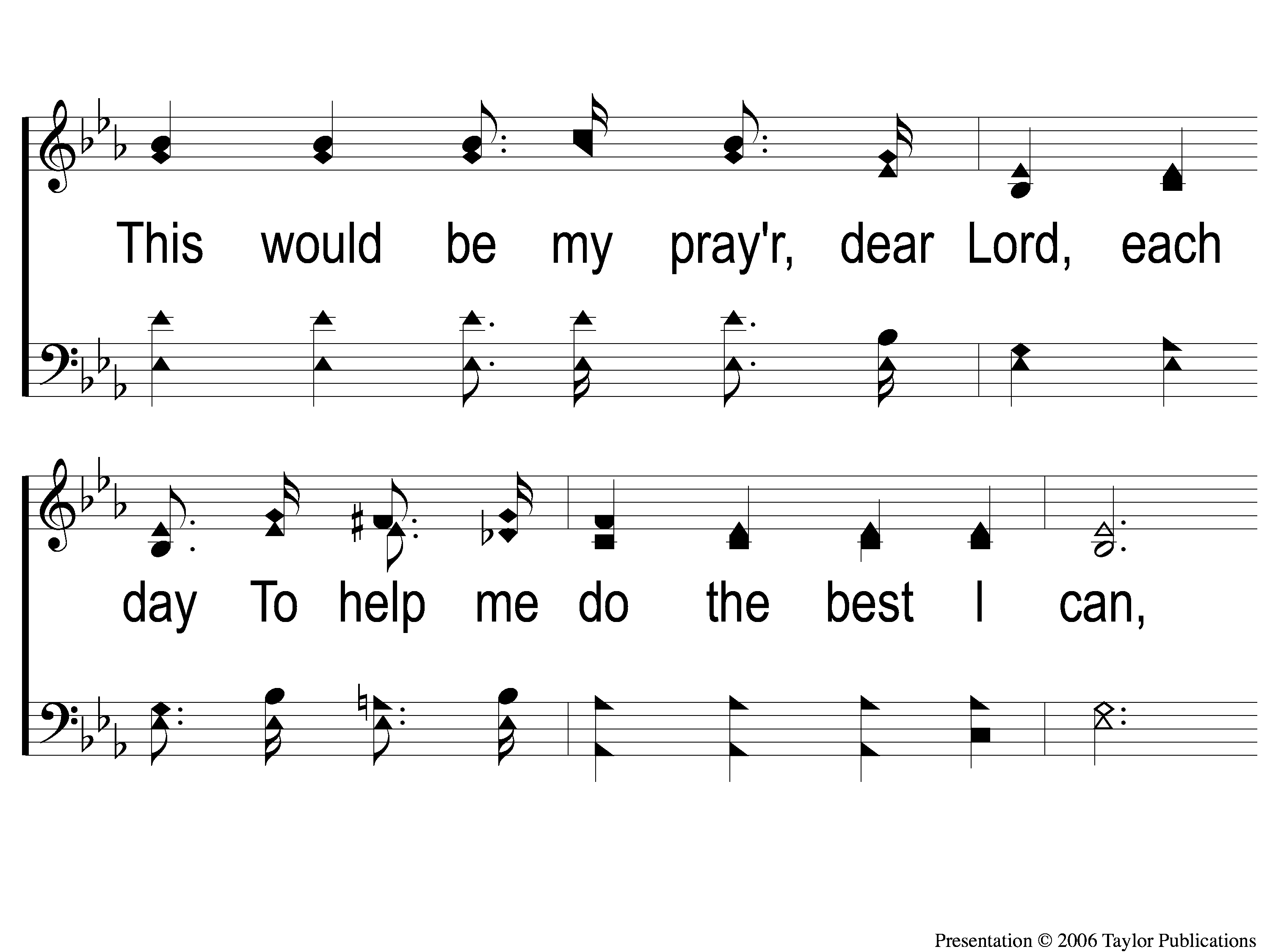 Jesus, Hold My Hand
412
1-3 Jesus Hold My Hand
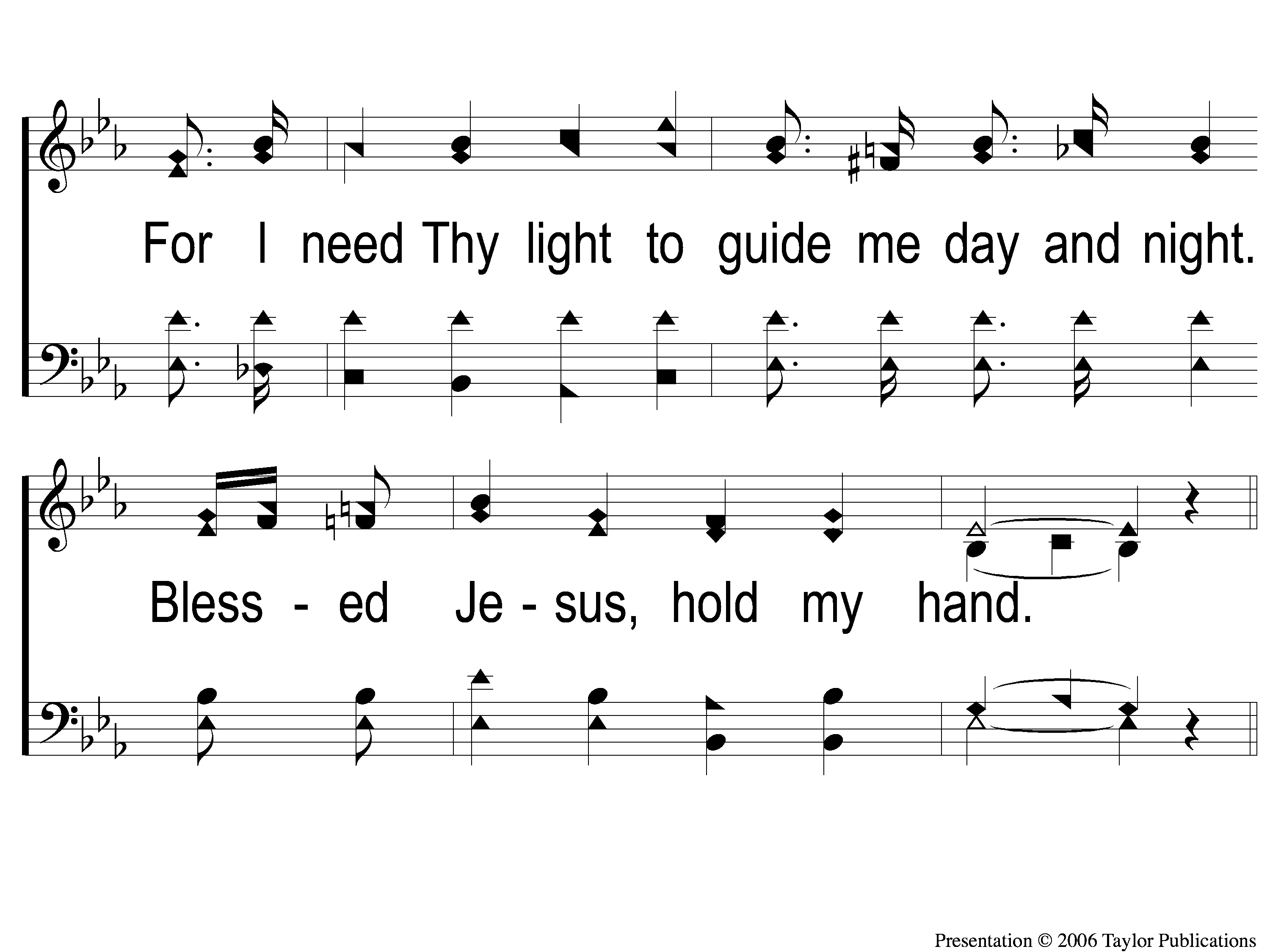 Jesus, Hold My Hand
412
1-4 Jesus Hold My Hand
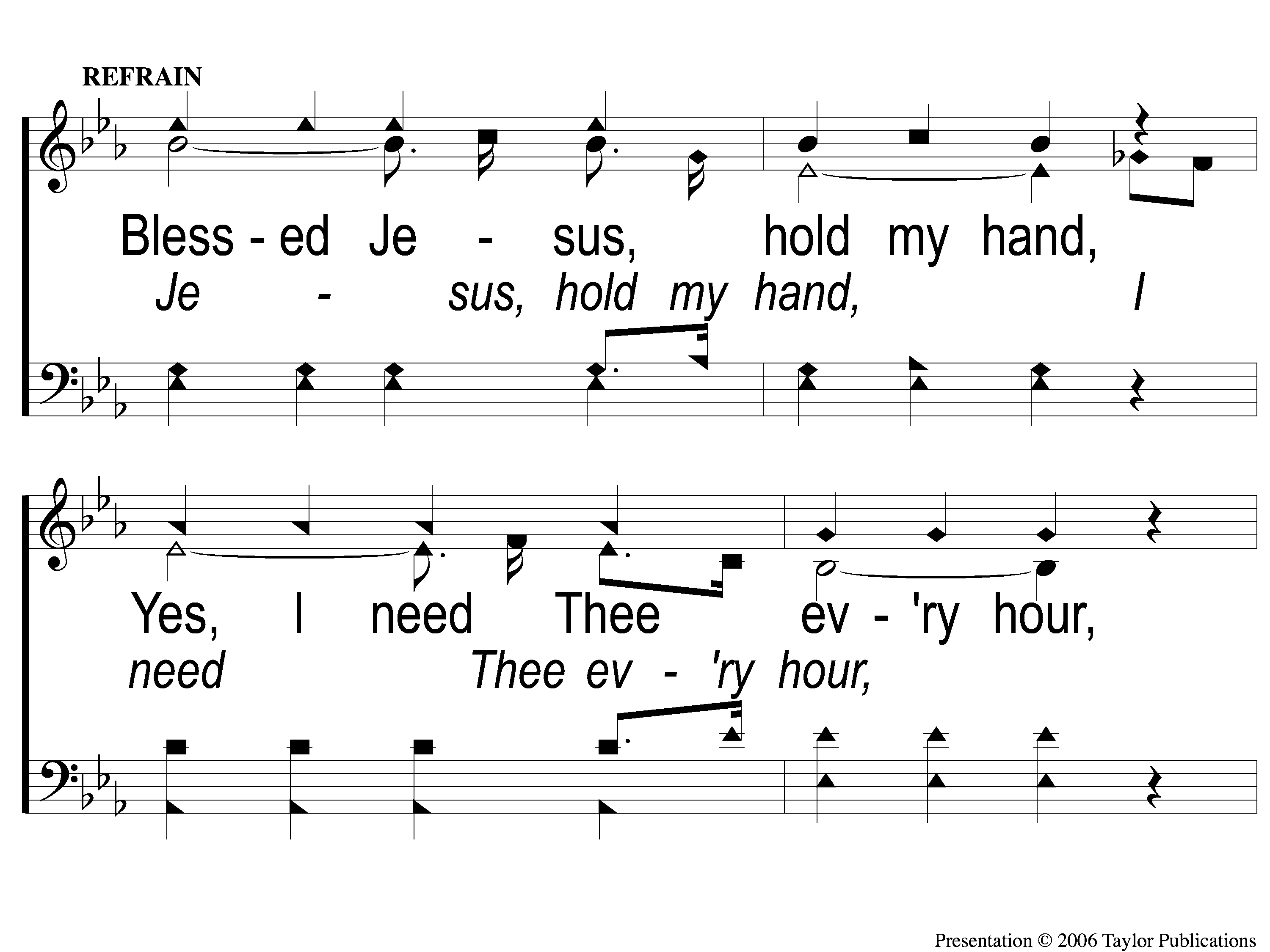 Jesus, Hold My Hand
412
C-1 Jesus Hold My Hand
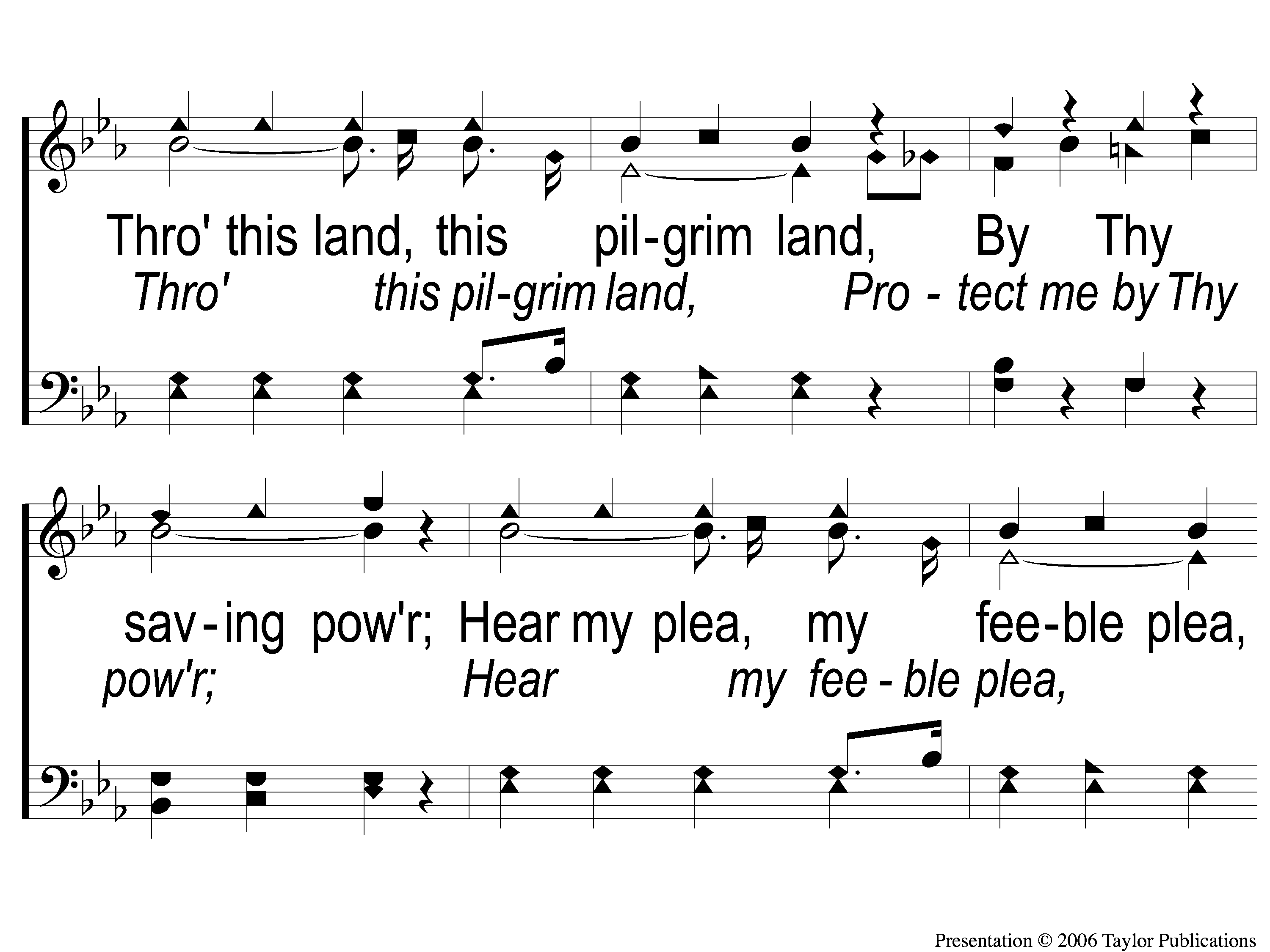 Jesus, Hold My Hand
412
C-2 Jesus Hold My Hand
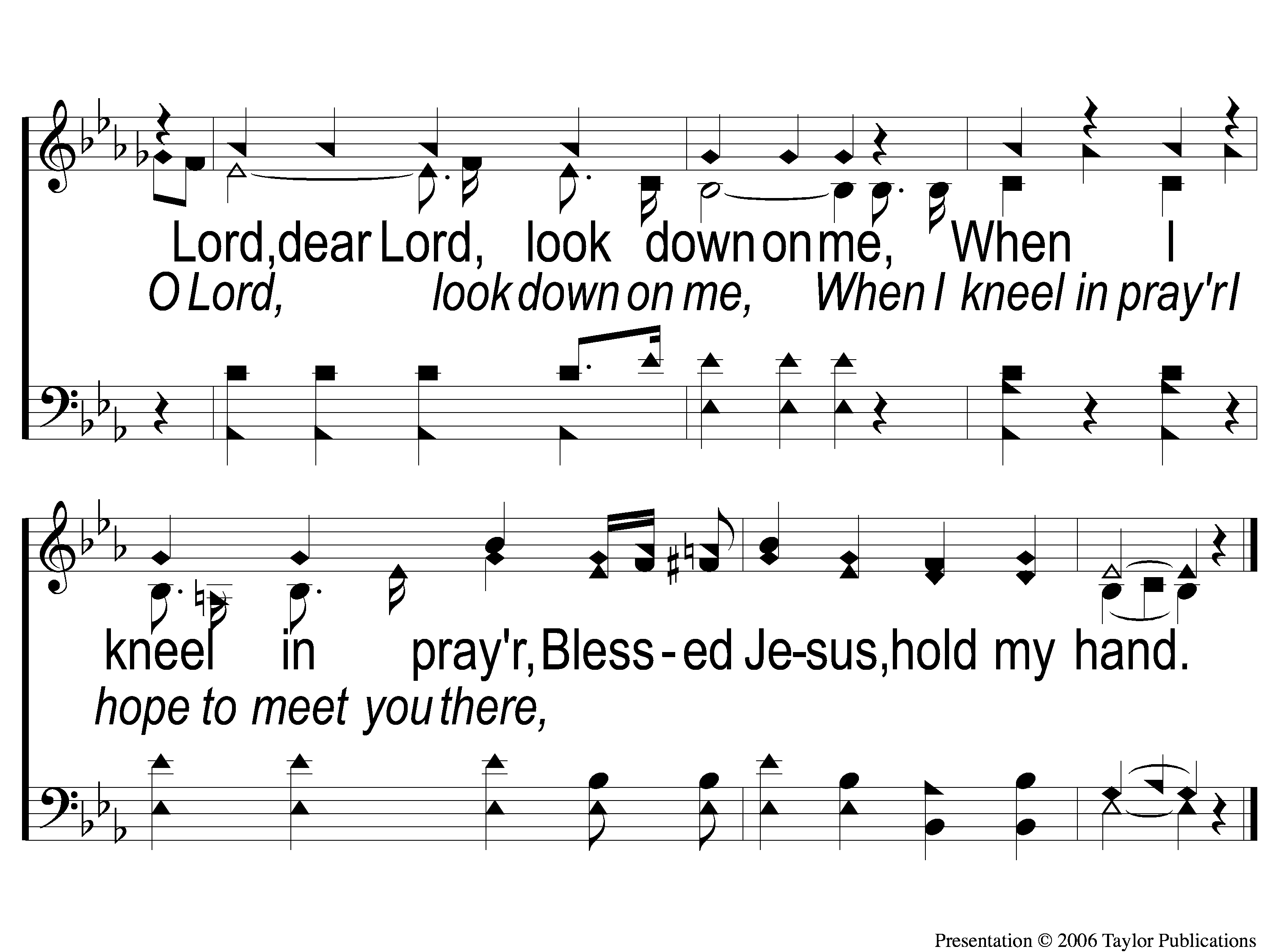 Jesus, Hold My Hand
412
C-3 Jesus Hold My Hand
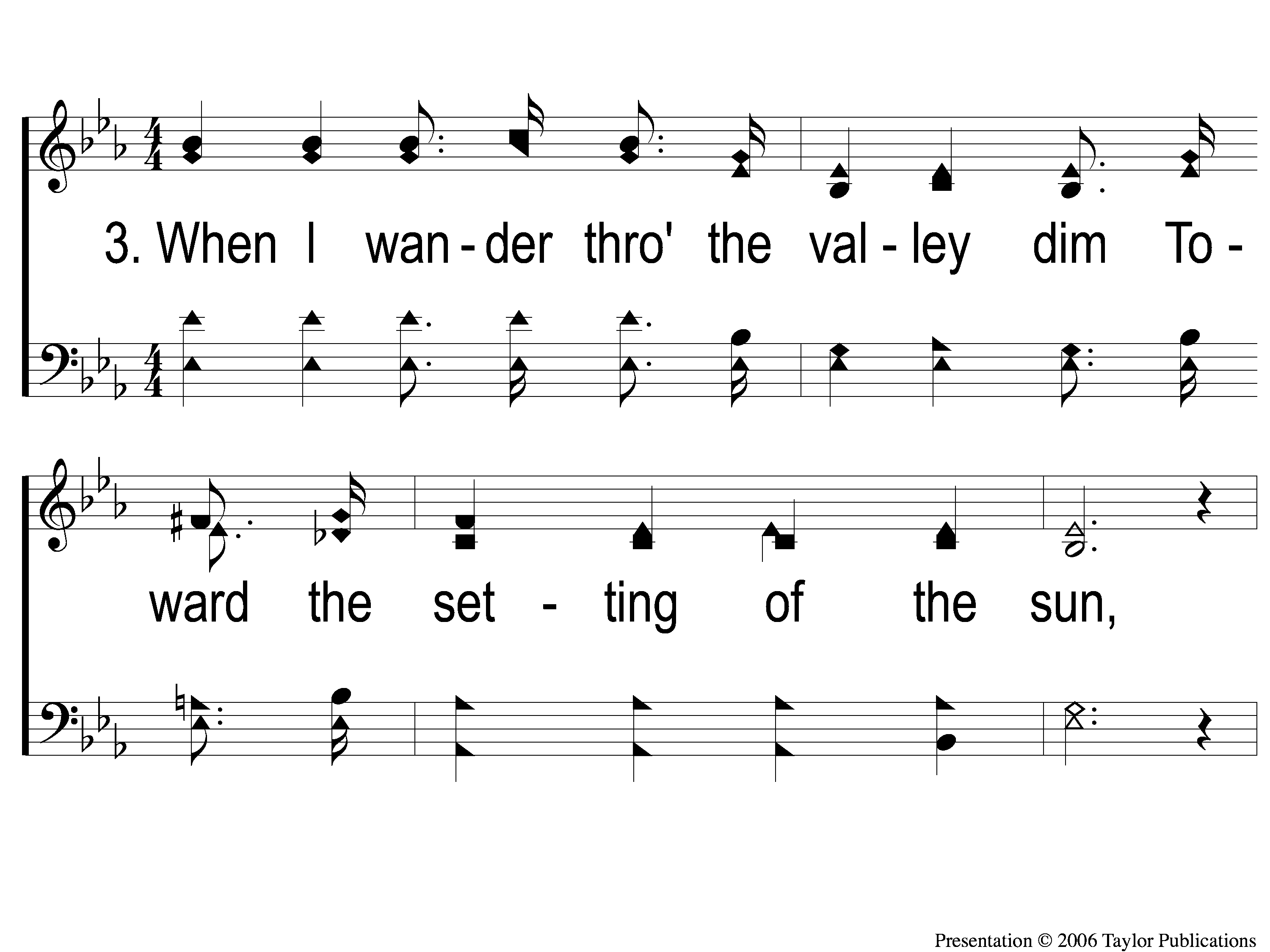 Jesus, Hold My Hand
412
3-1 Jesus Hold My Hand
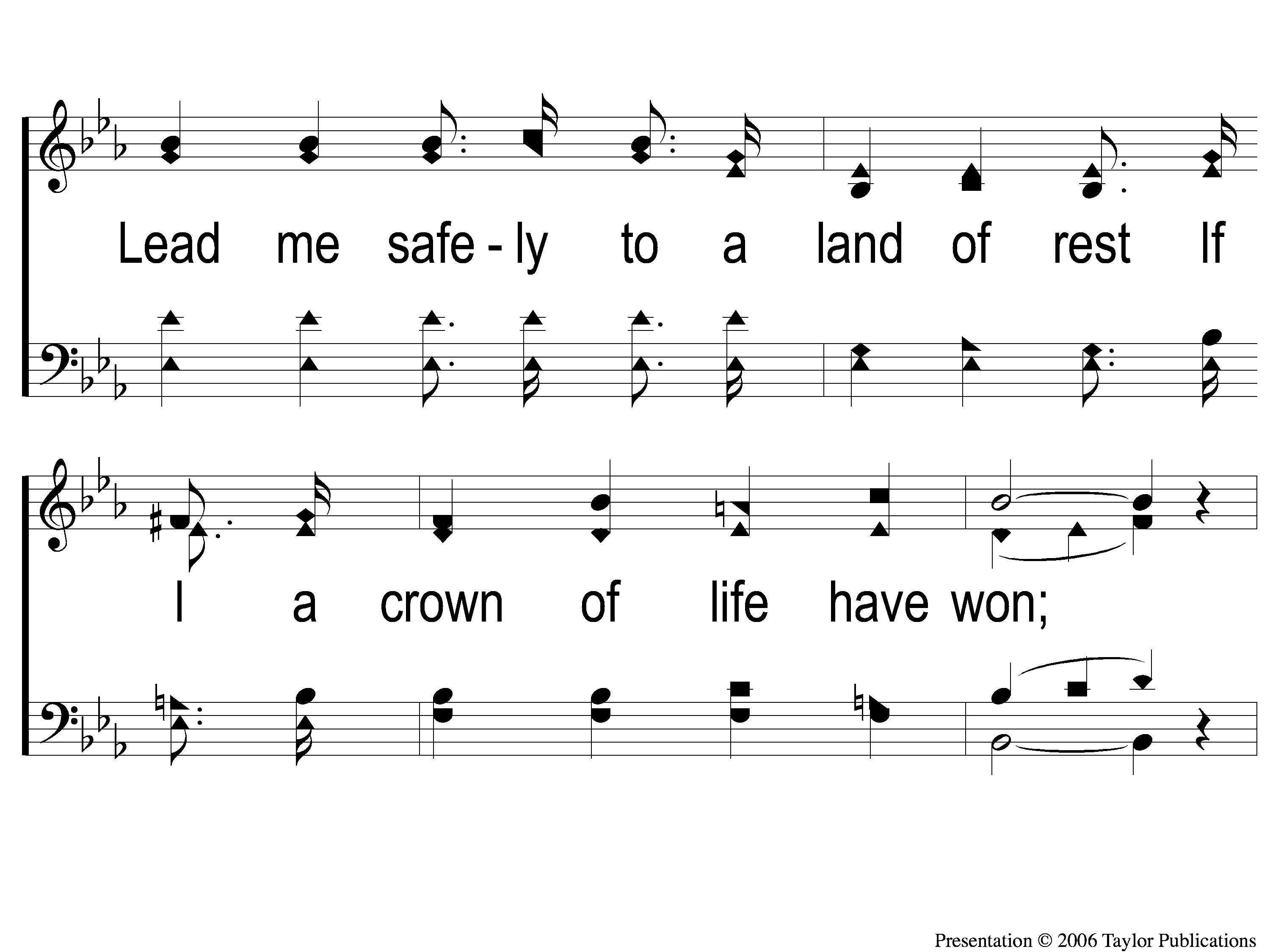 Jesus, Hold My Hand
412
3-2 Jesus Hold My Hand
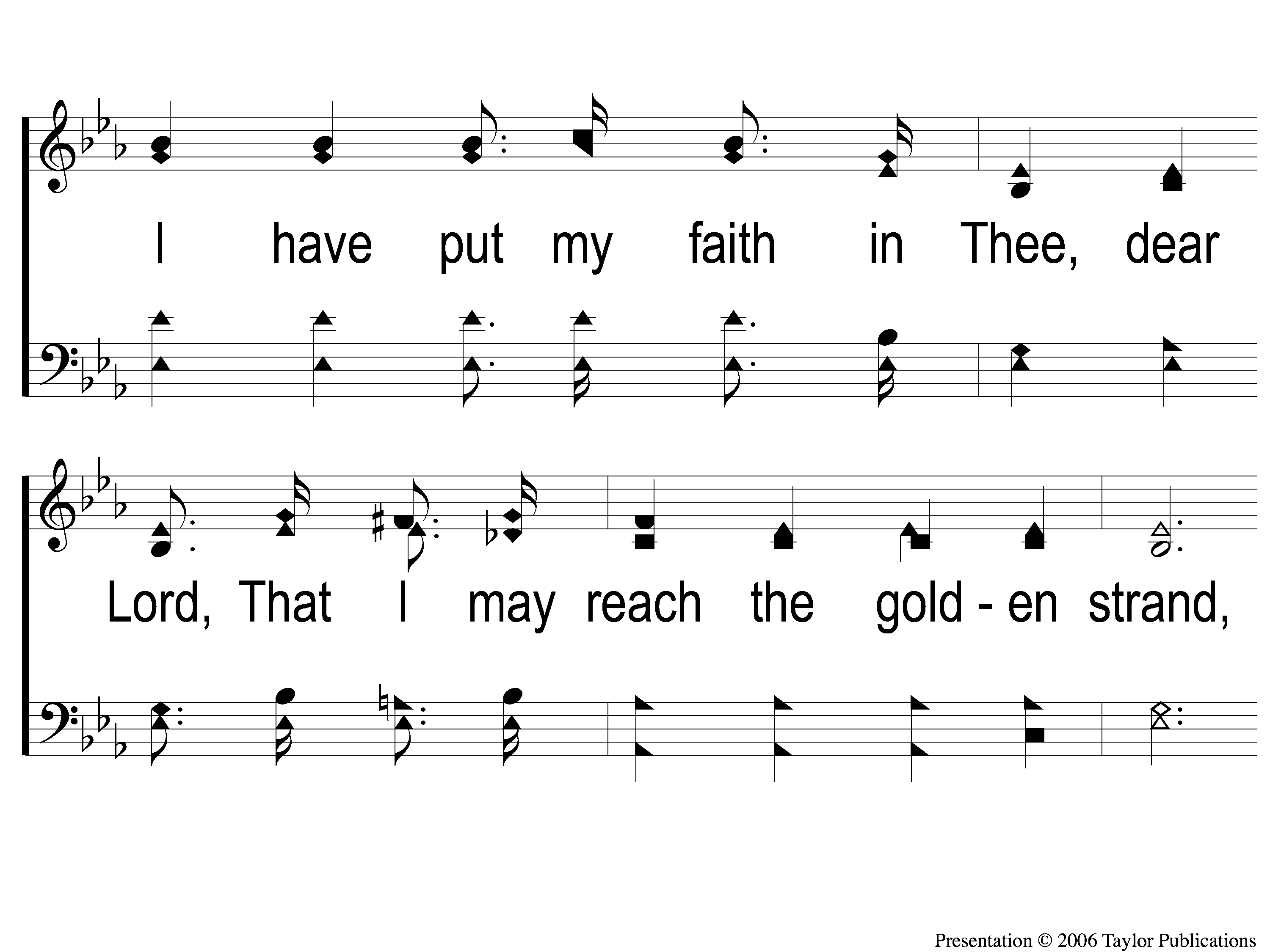 Jesus, Hold My Hand
412
3-3 Jesus Hold My Hand
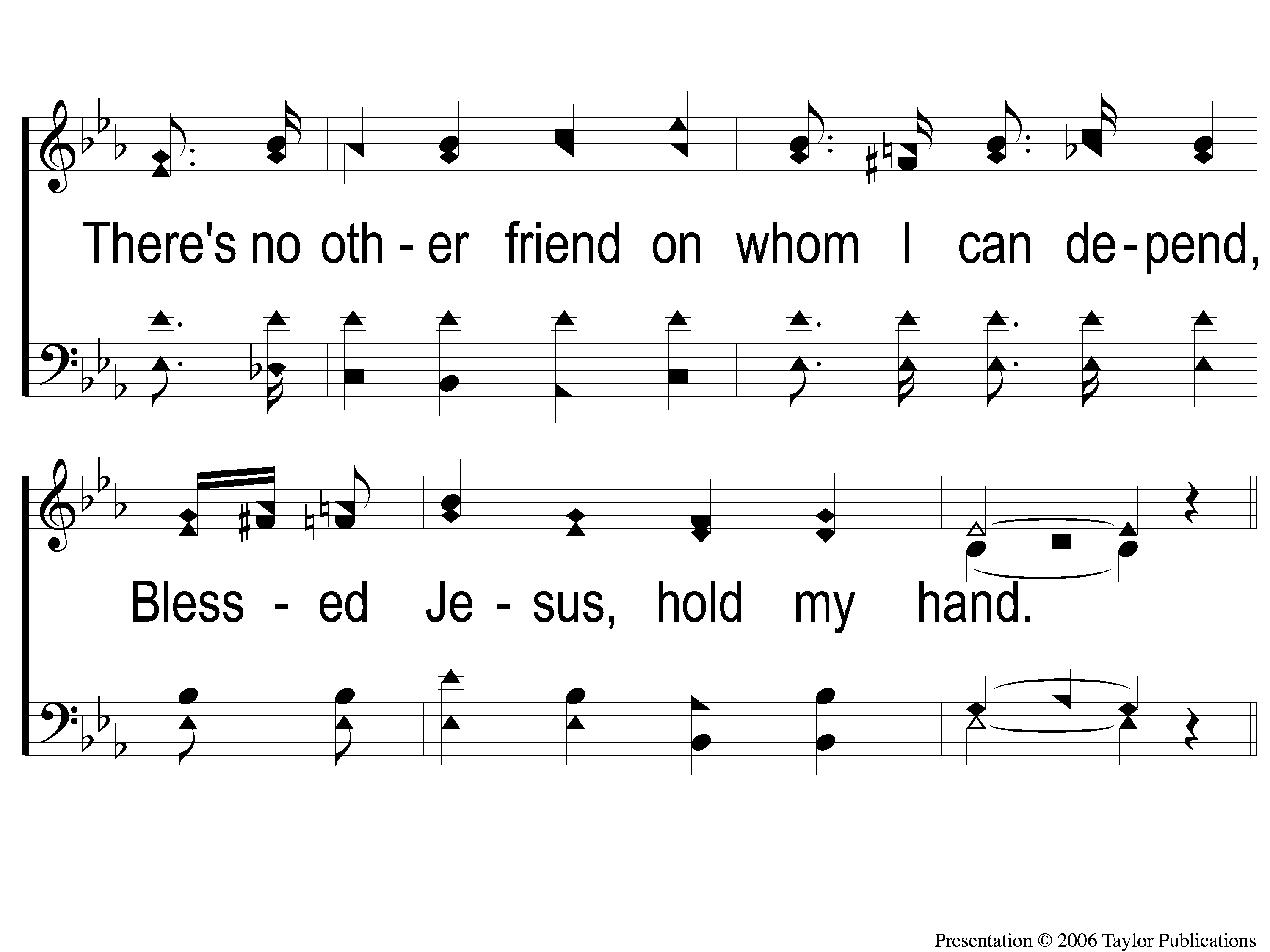 Jesus, Hold My Hand
412
3-4 Jesus Hold My Hand
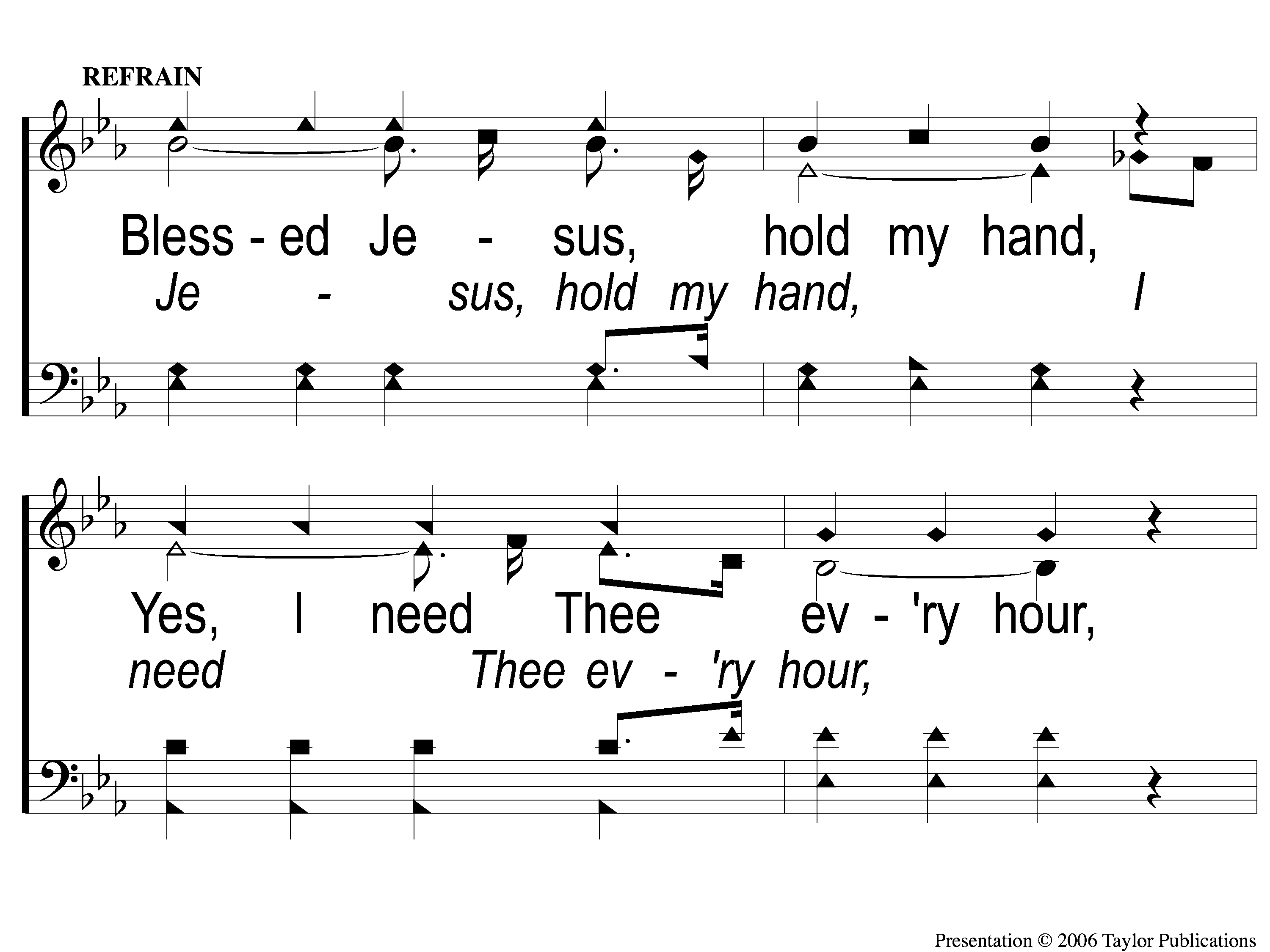 Jesus, Hold My Hand
412
C-1 Jesus Hold My Hand
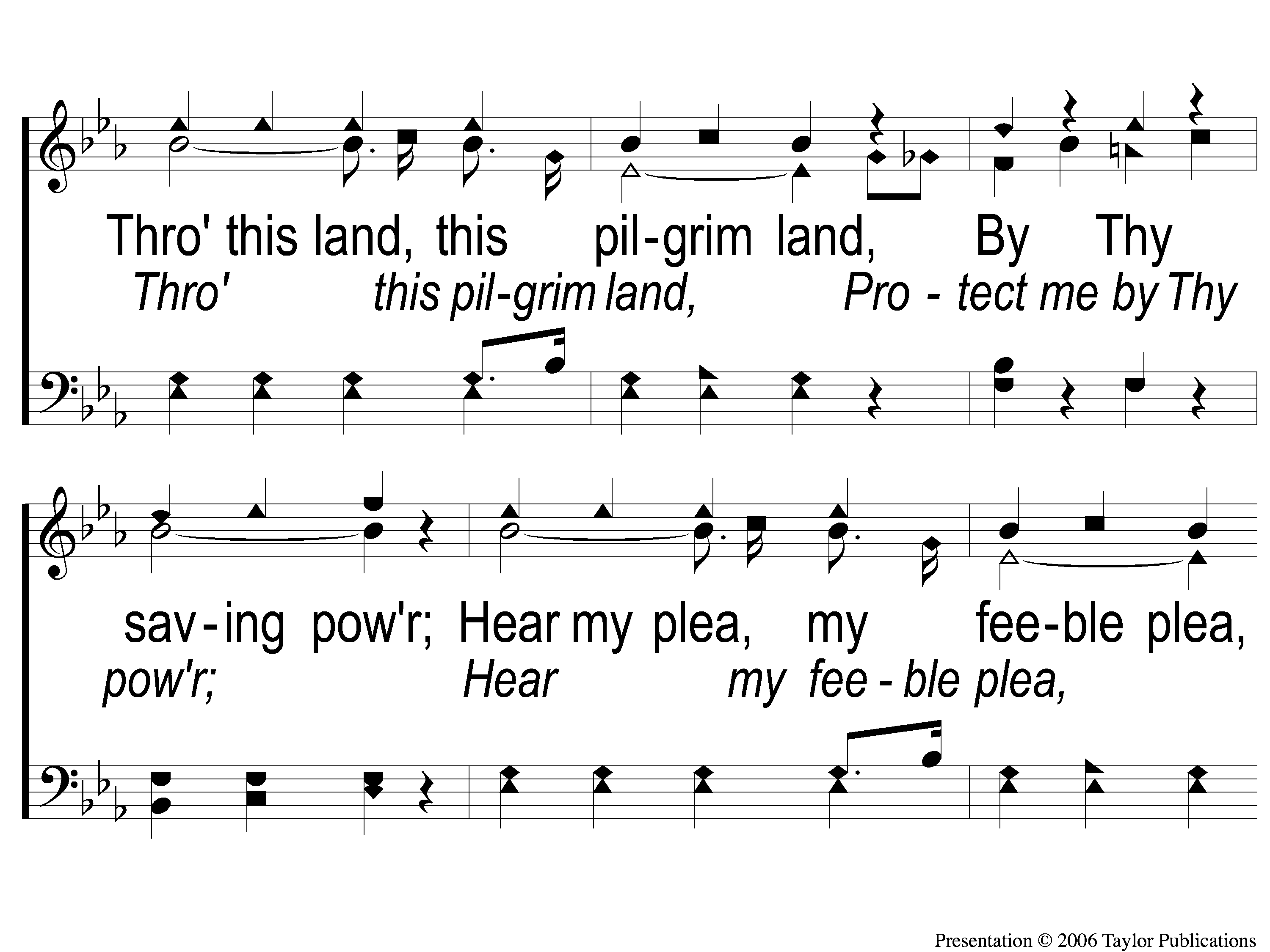 Jesus, Hold My Hand
412
C-2 Jesus Hold My Hand
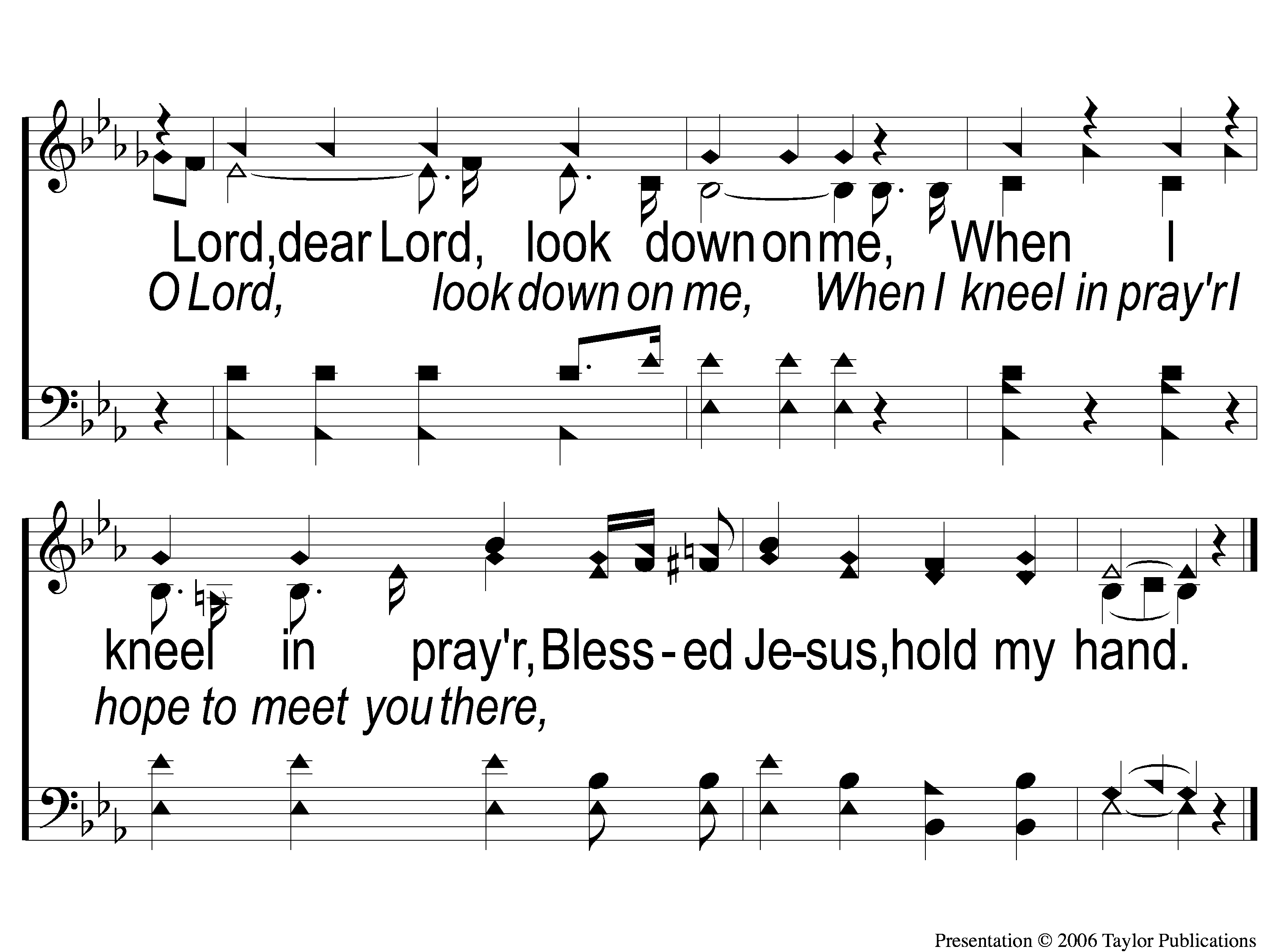 Jesus, Hold My Hand
412
C-3 Jesus Hold My Hand
Song:
I Stand Amazed
#147
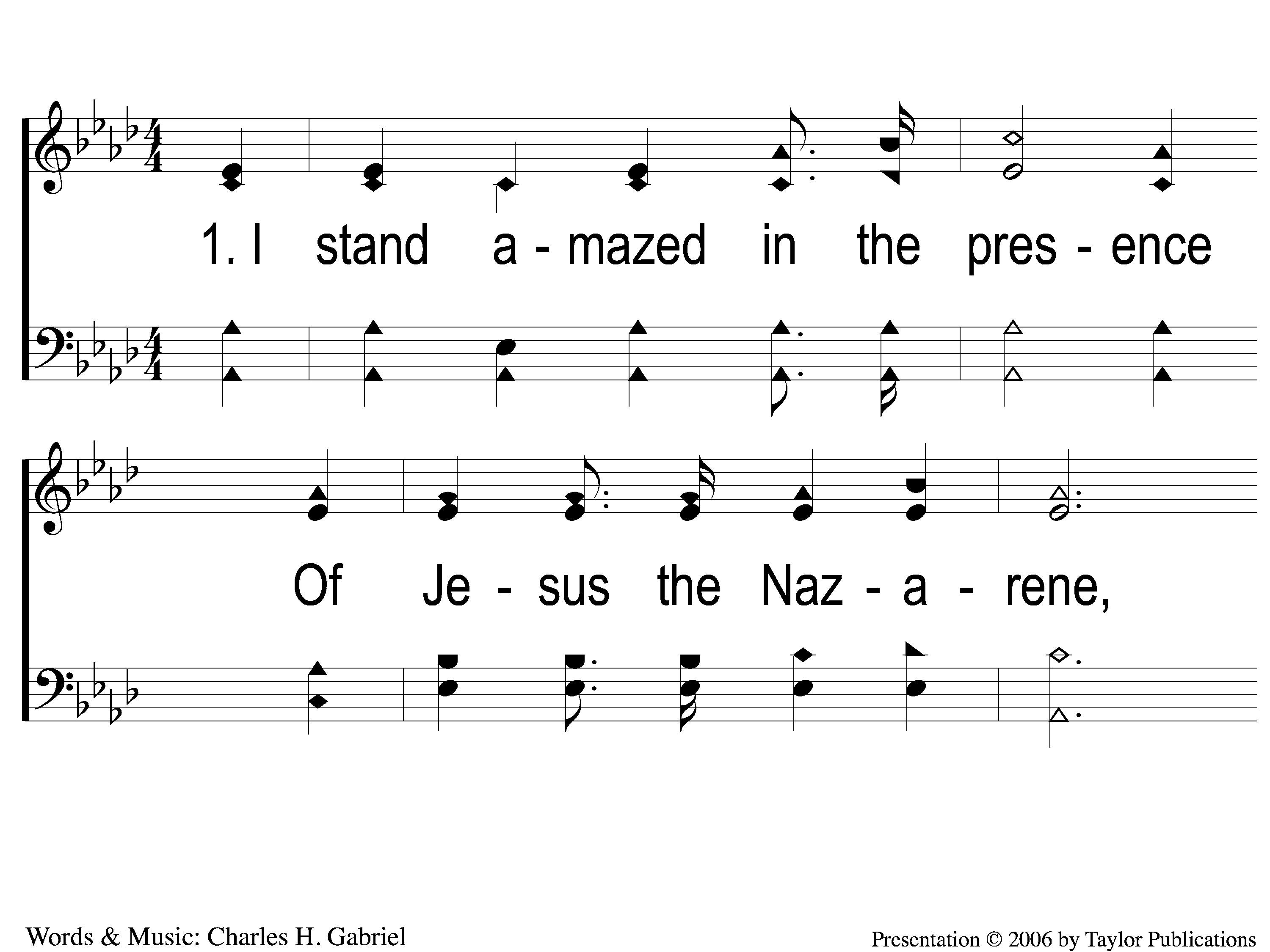 I Stand Amazed
147
1-1 I Stand Amazed
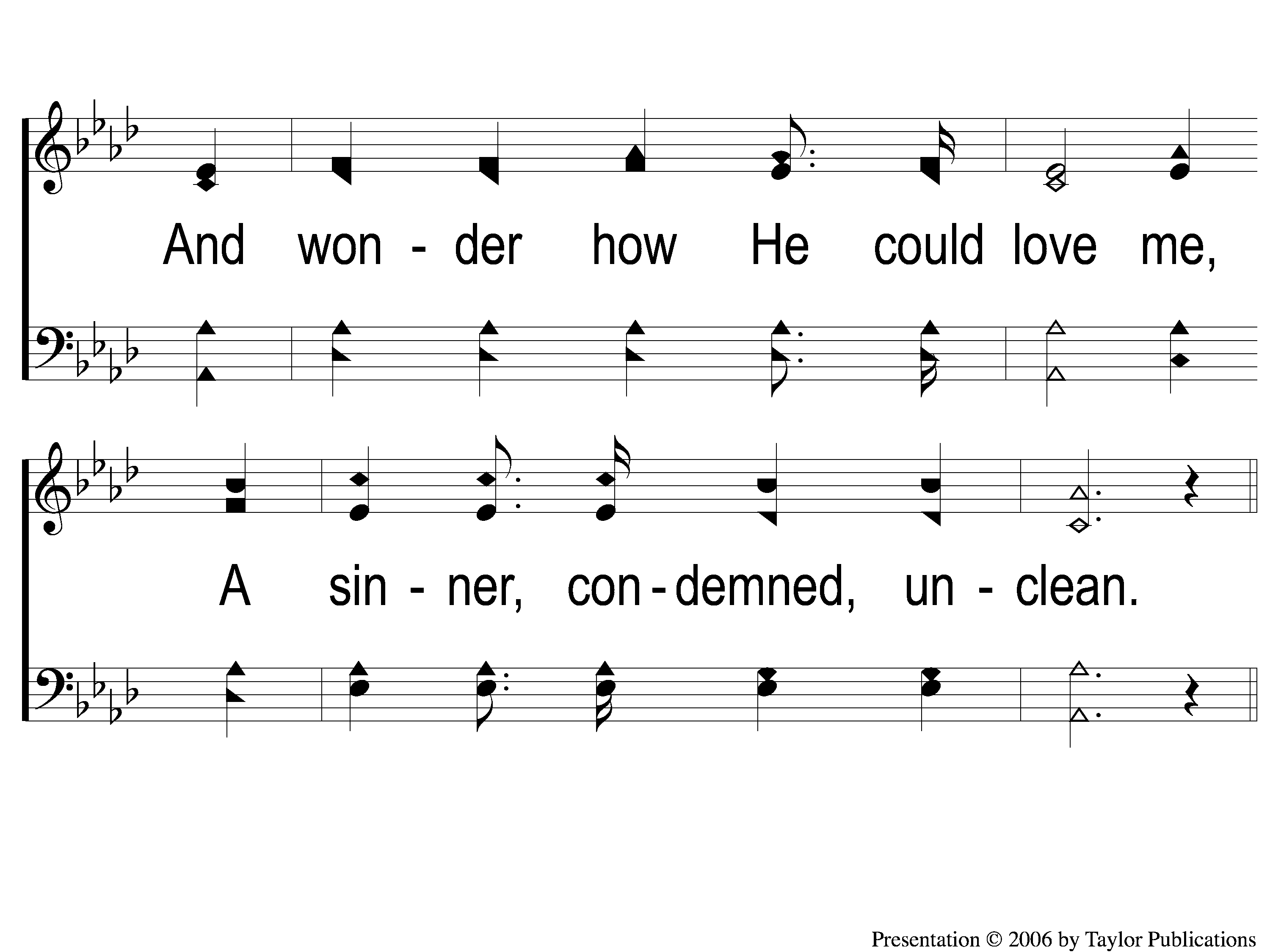 I Stand Amazed
147
1-2 I Stand Amazed
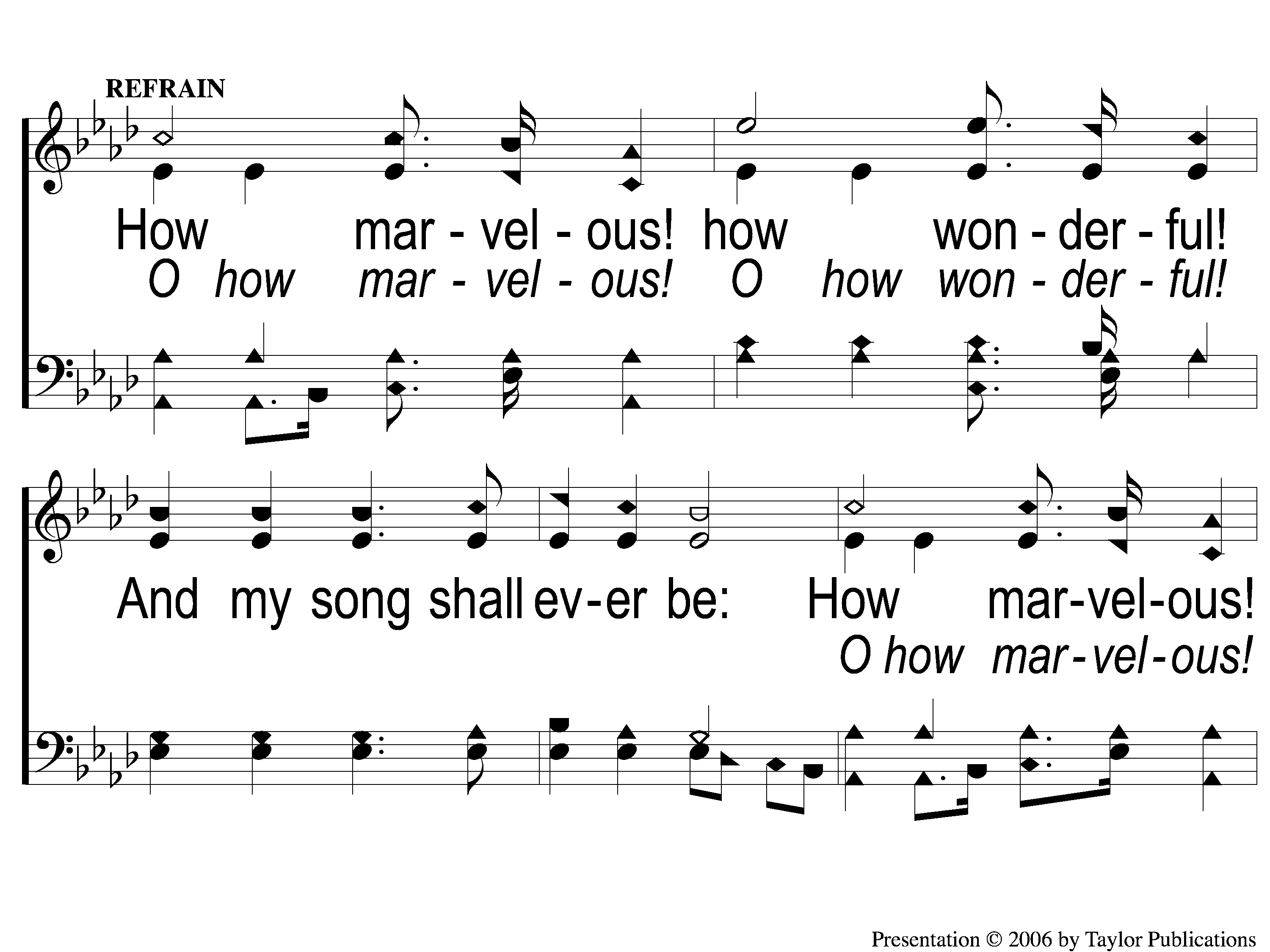 I Stand Amazed
147
C-1 I Stand Amazed
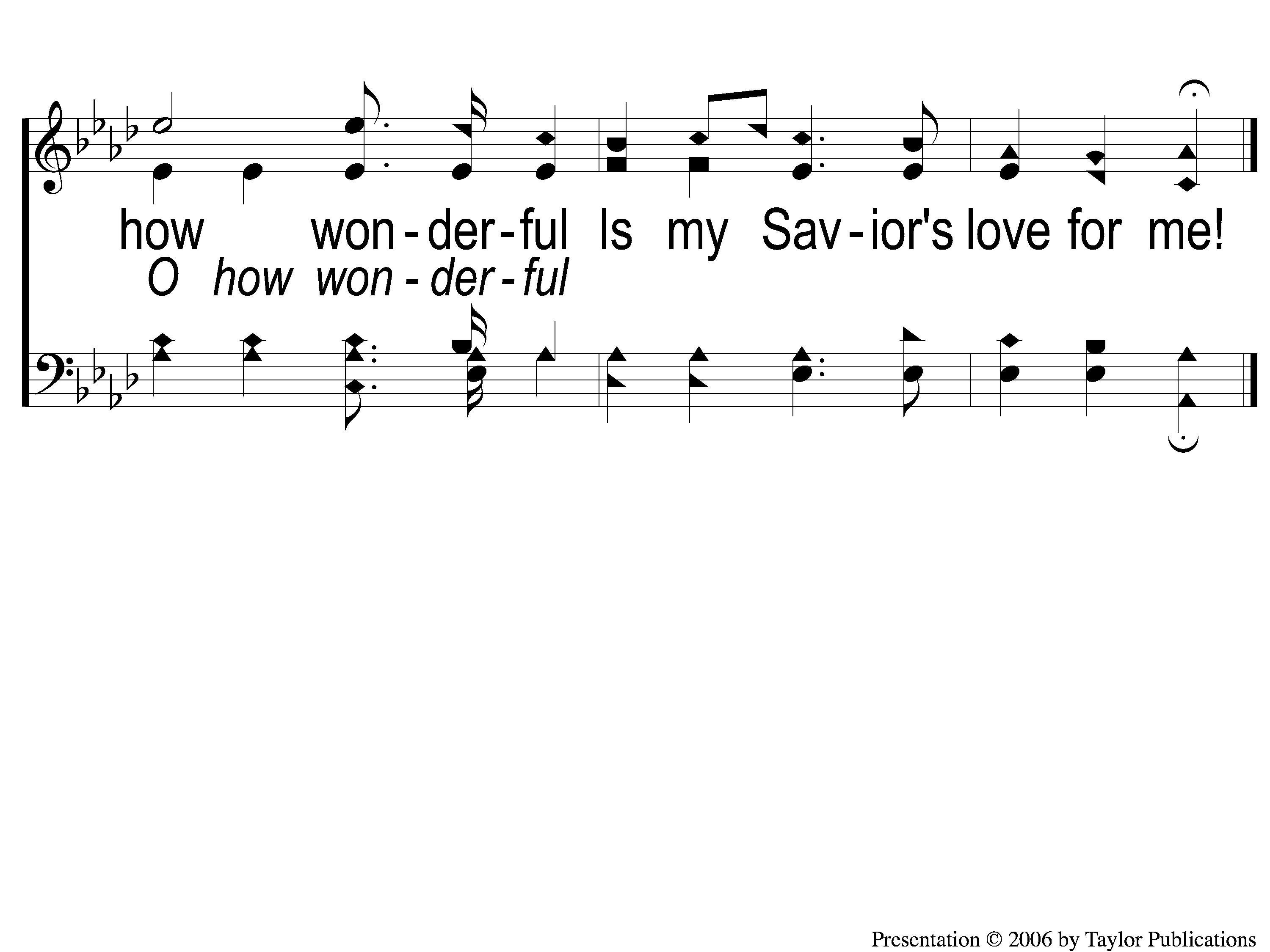 I Stand Amazed
147
C-2 I Stand Amazed
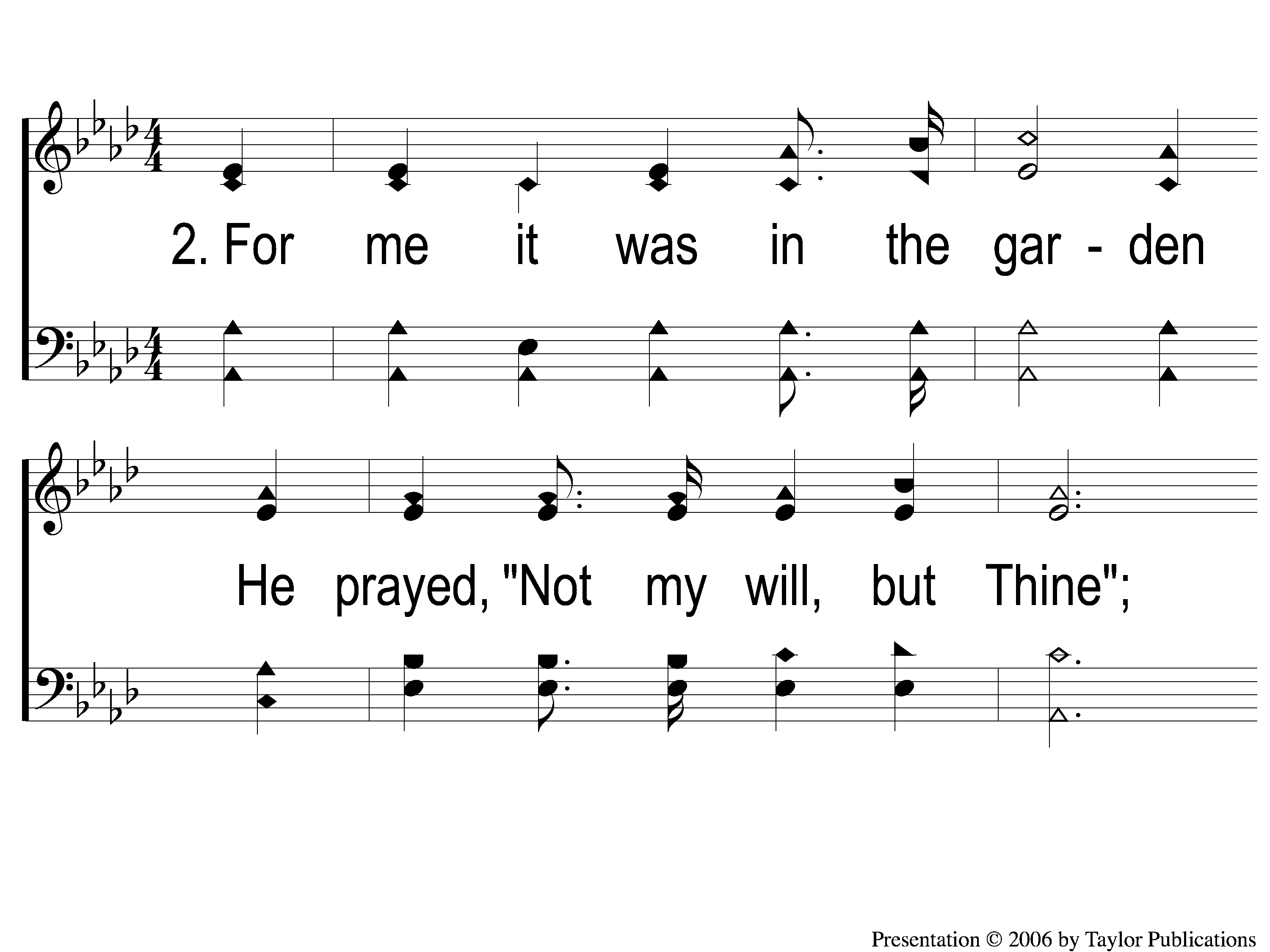 I Stand Amazed
147
2-1 I Stand Amazed
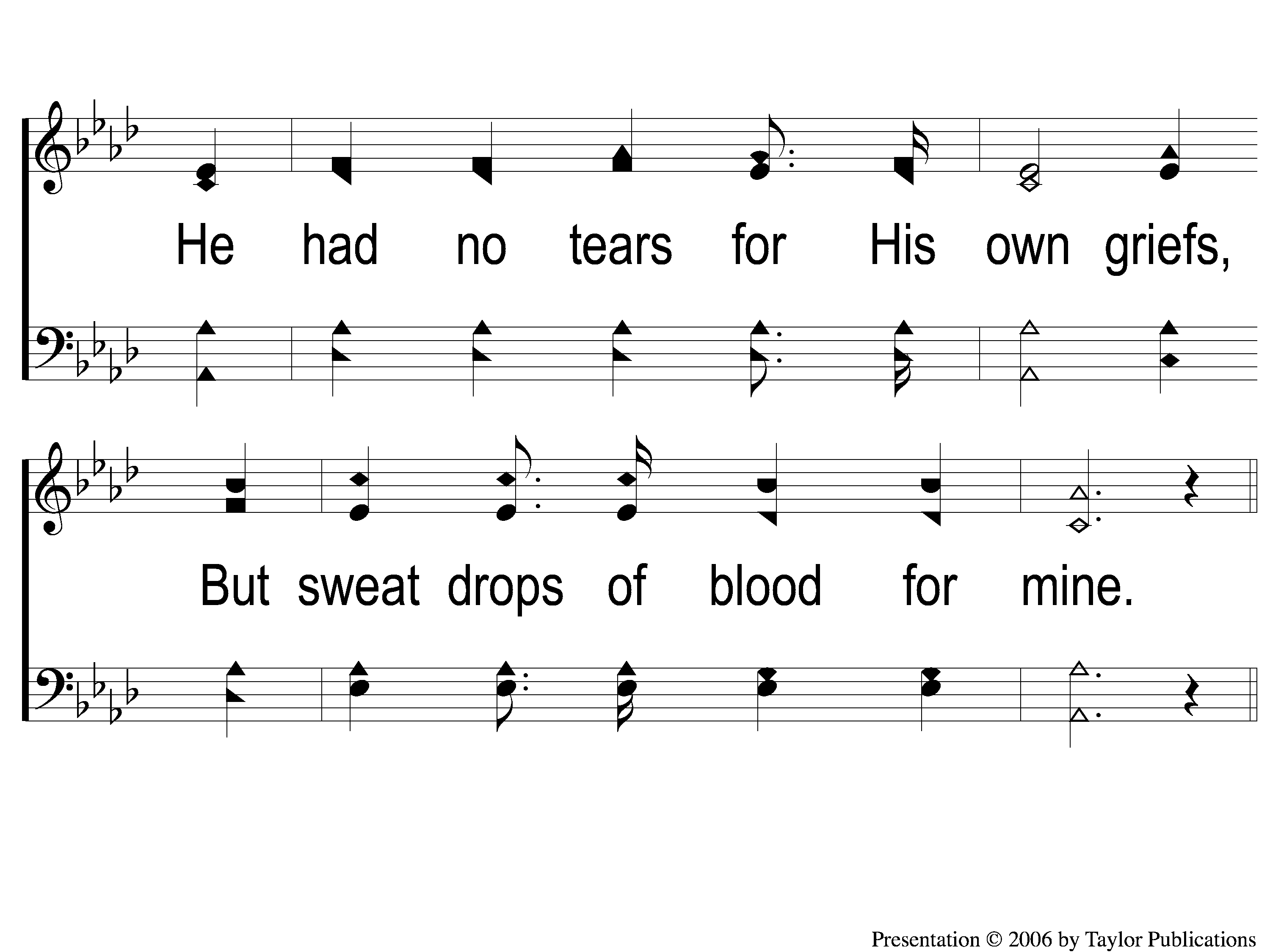 I Stand Amazed
147
2-2 I Stand Amazed
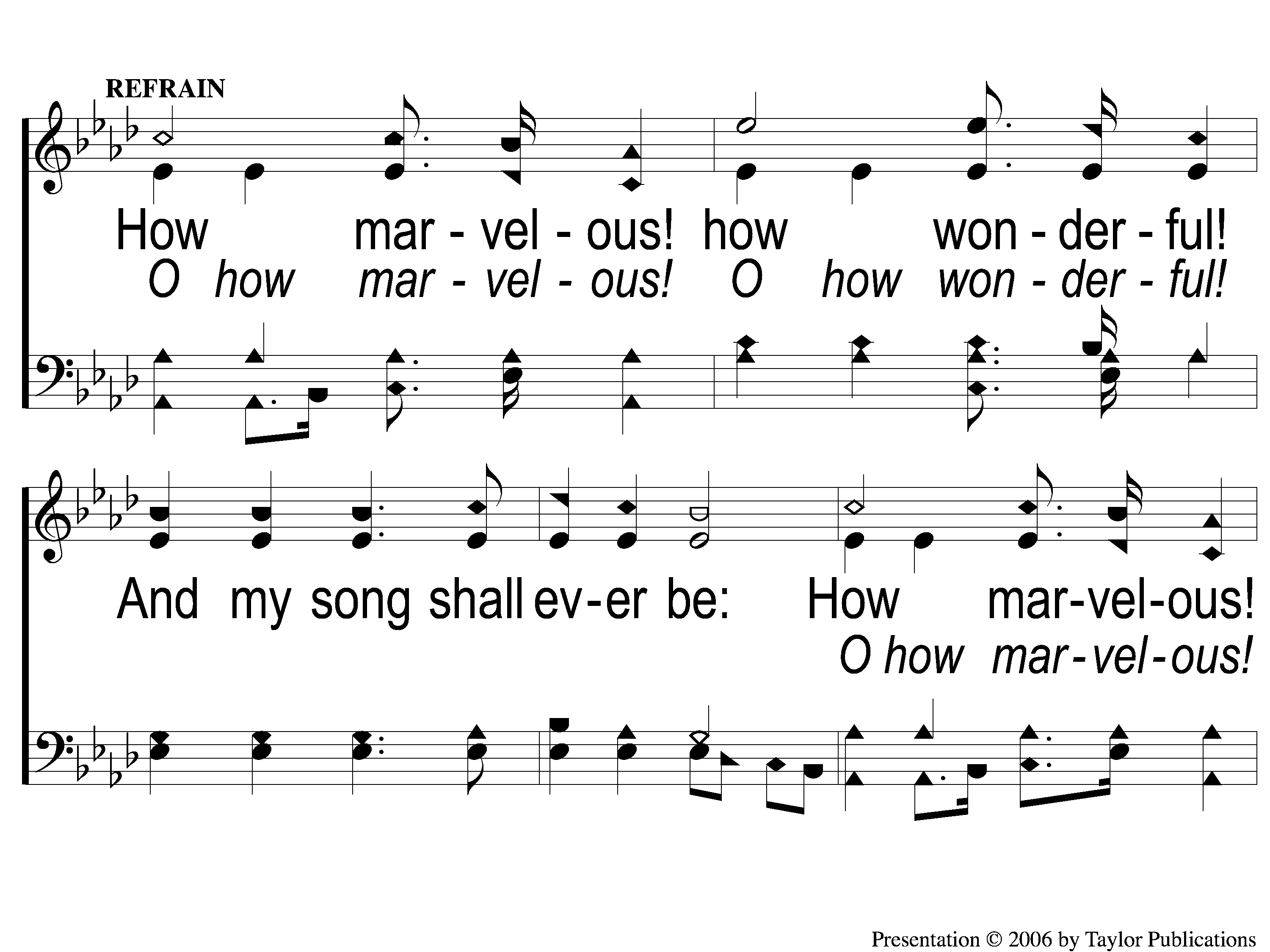 I Stand Amazed
147
C-1 I Stand Amazed
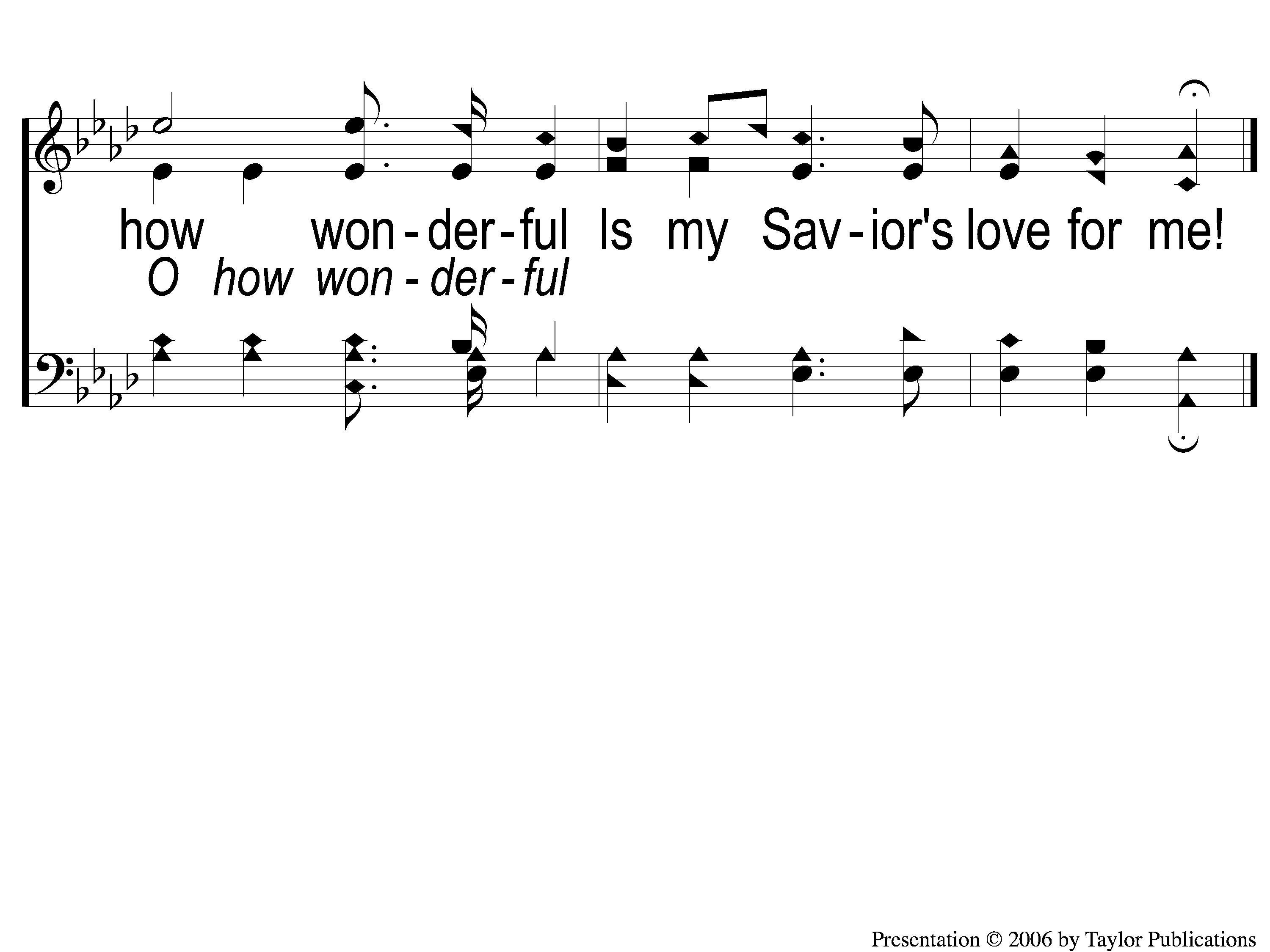 I Stand Amazed
147
C-2 I Stand Amazed
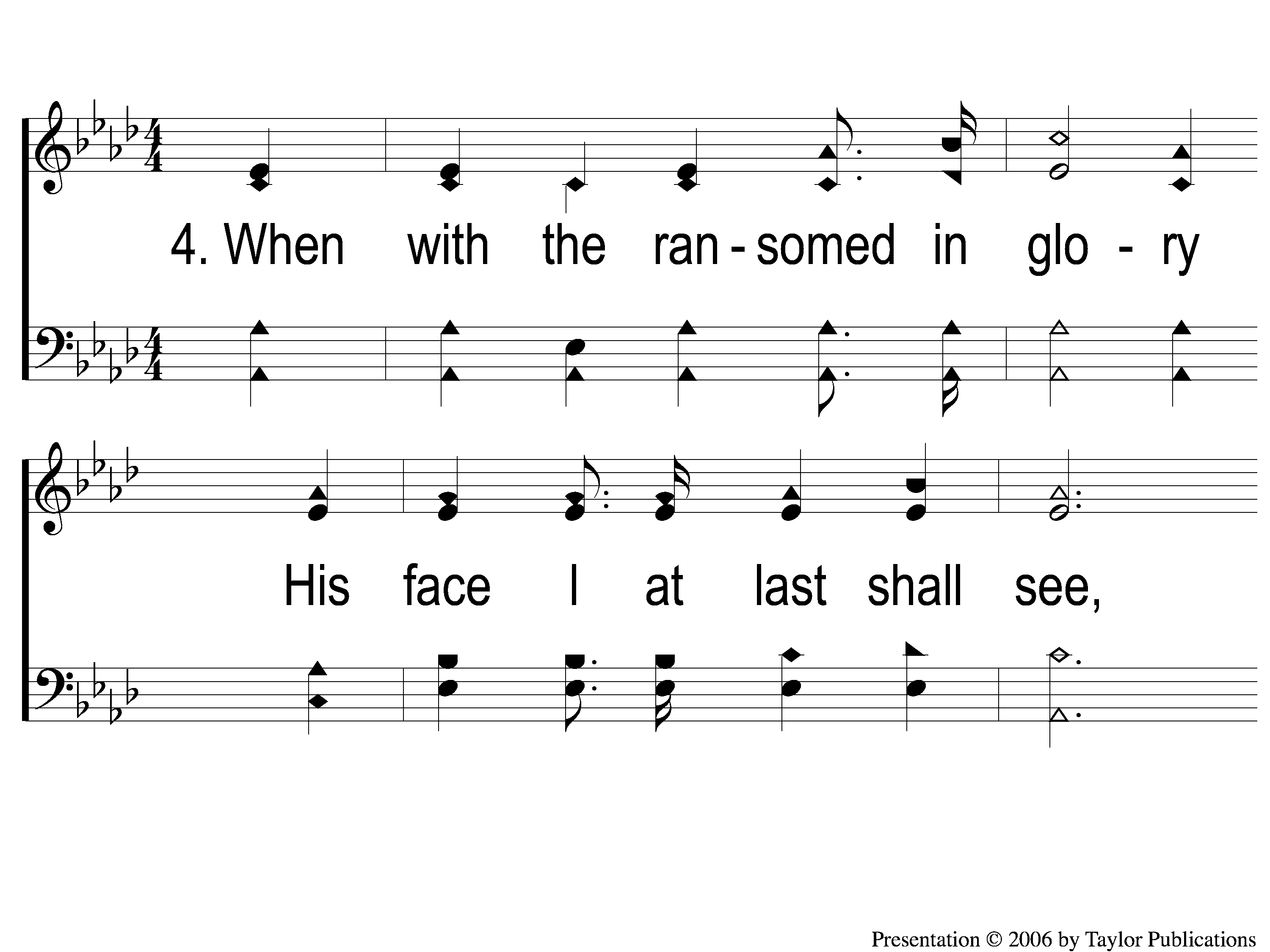 I Stand Amazed
147
4-1 I Stand Amazed
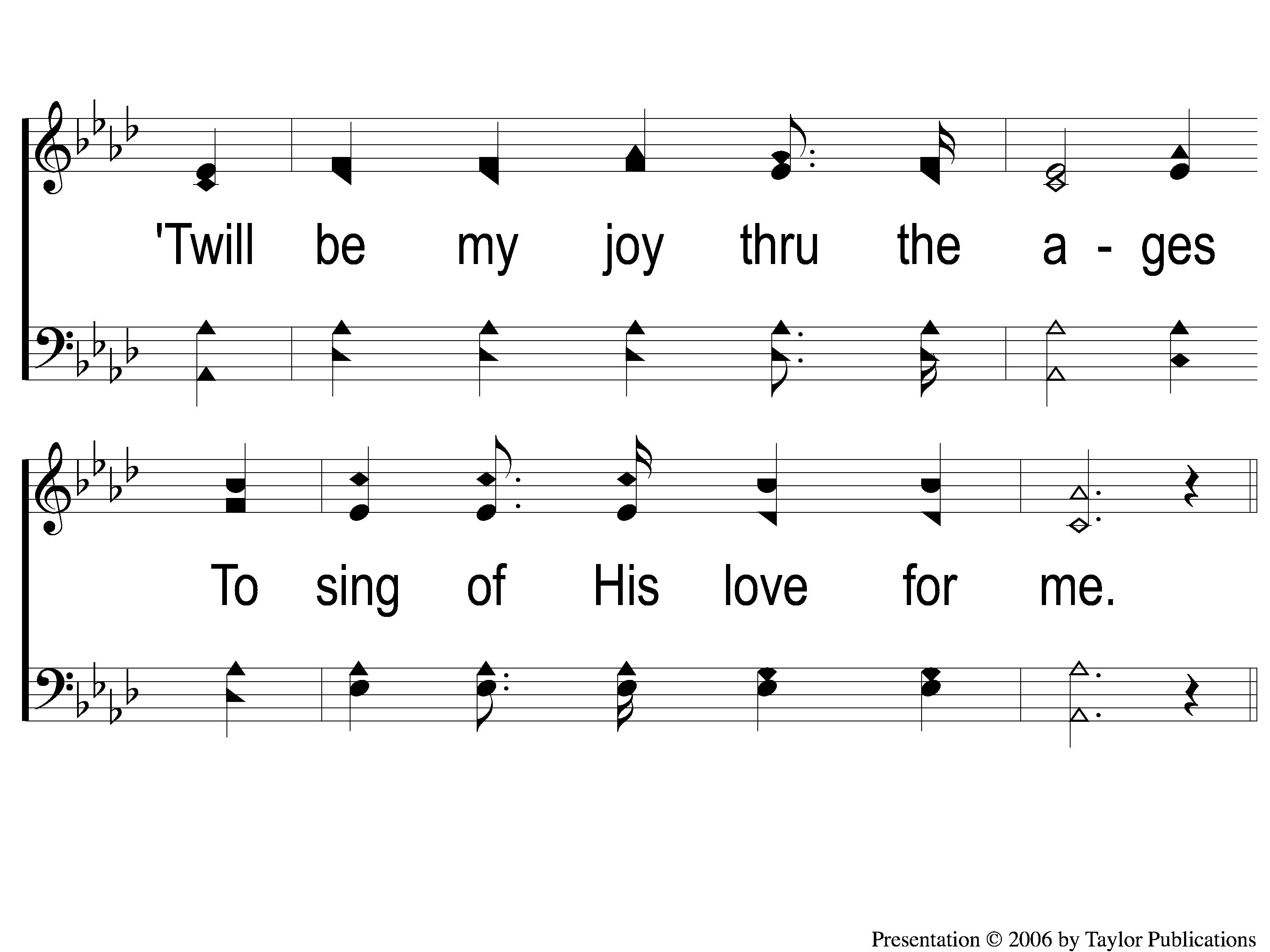 I Stand Amazed
147
4-2 I Stand Amazed
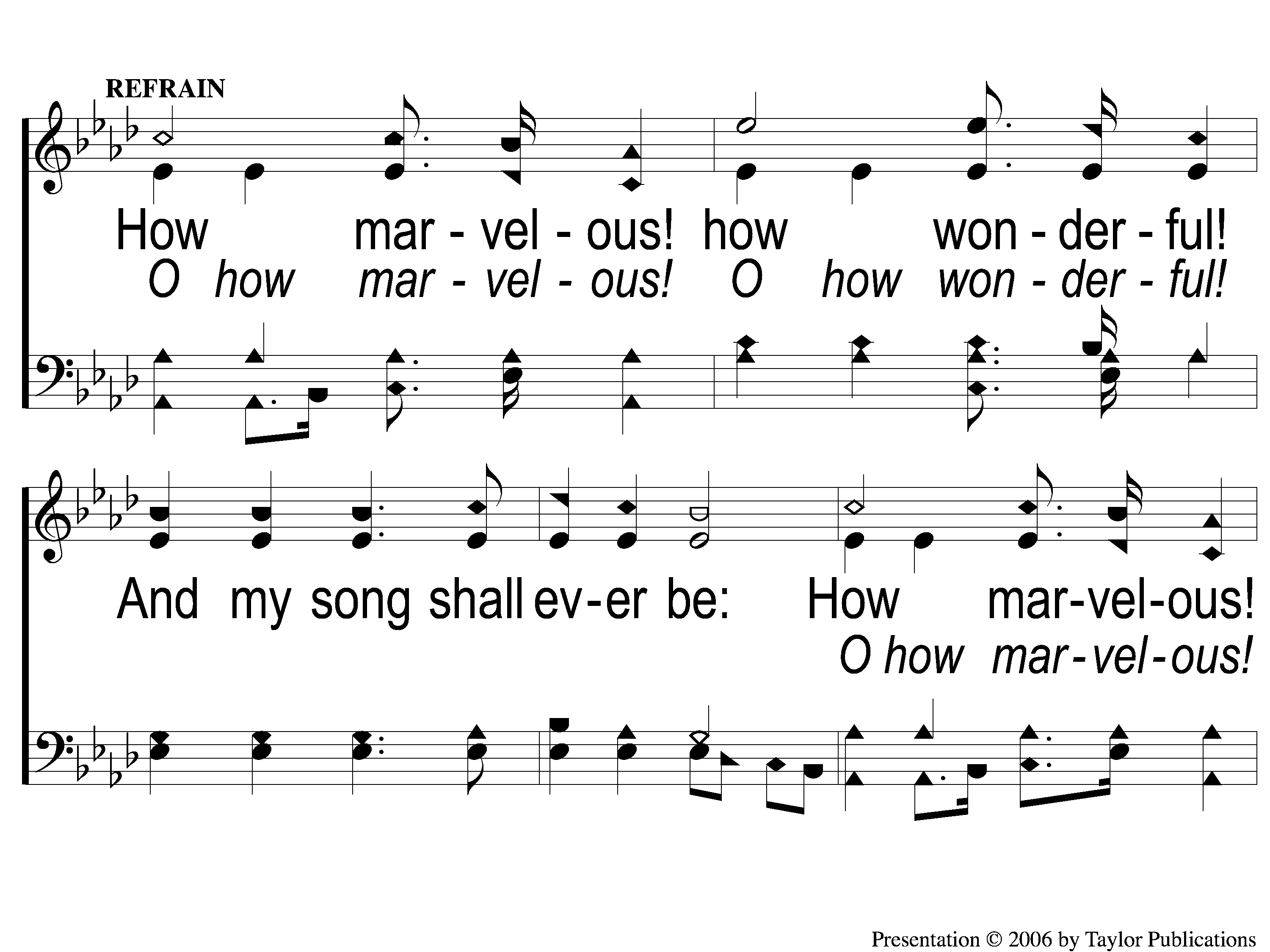 I Stand Amazed
147
C-1 I Stand Amazed
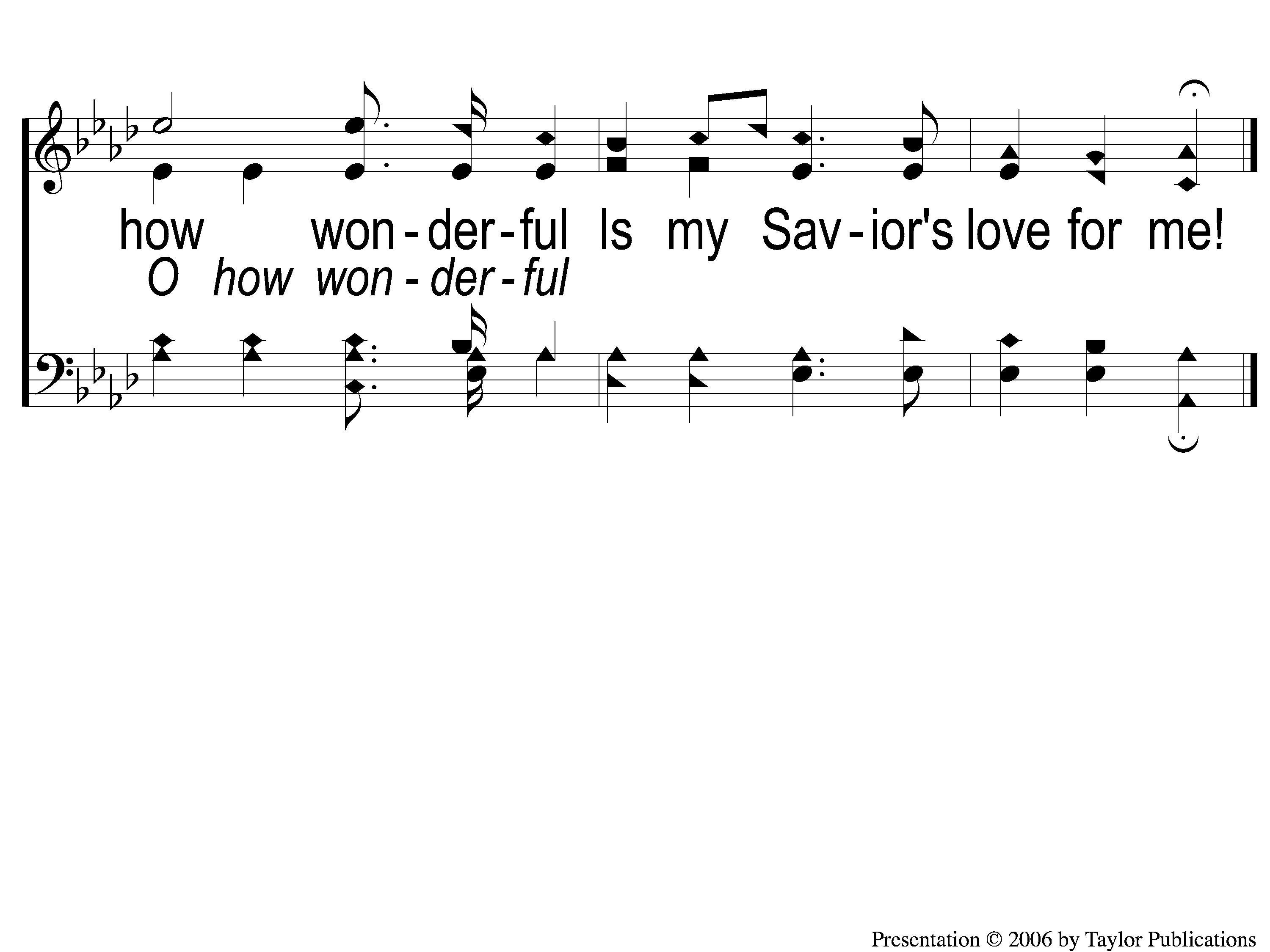 I Stand Amazed
147
C-2 I Stand Amazed
Opening Prayer
Song:
Tell Me The Story of Jesus
#387
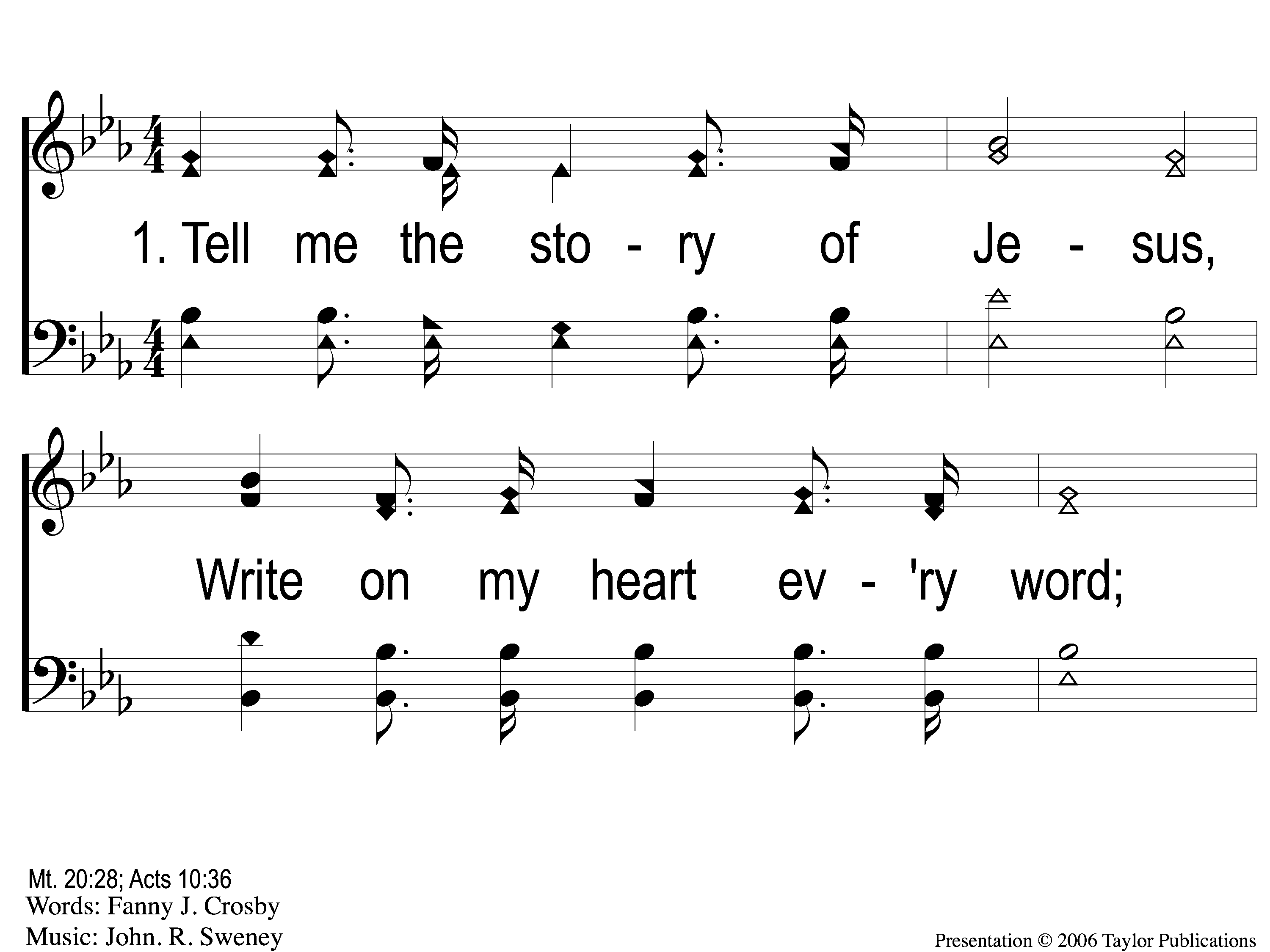 Tell Me the Story of Jesus
387
1-1 Tell Me the Story of Jesus
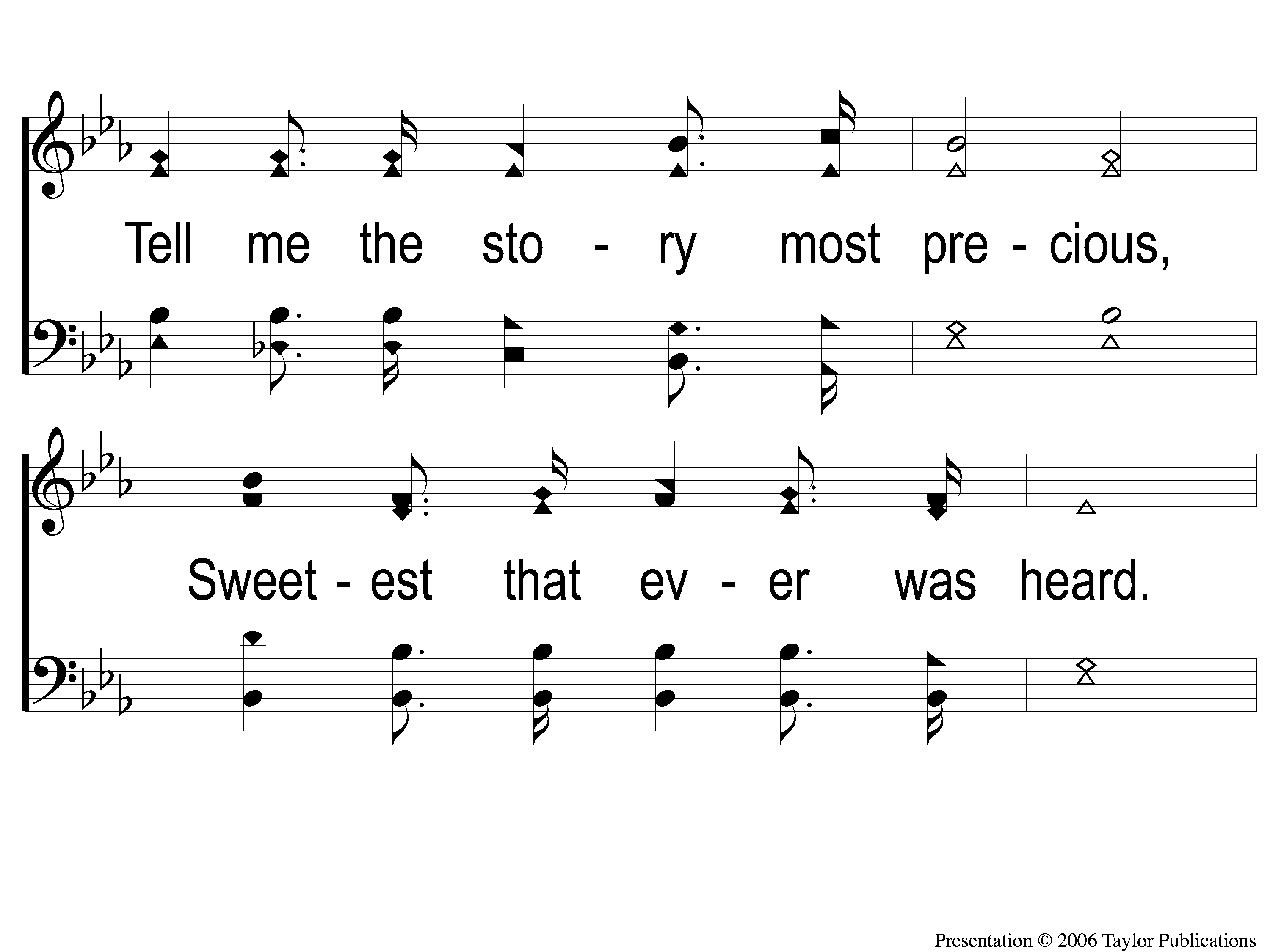 Tell Me the Story of Jesus
387
1-2 Tell Me the Story of Jesus
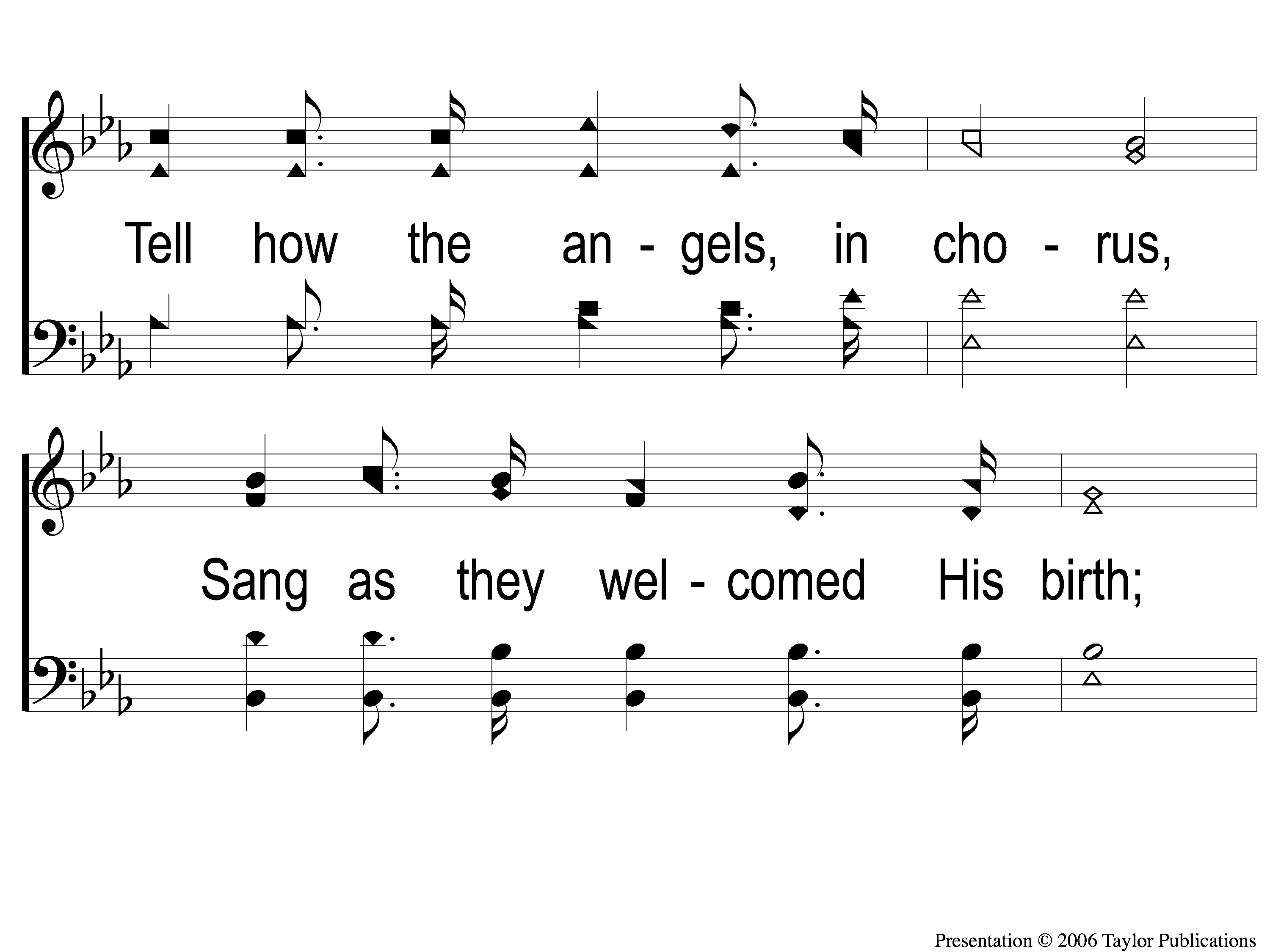 Tell Me the Story of Jesus
387
1-3 Tell Me the Story of Jesus
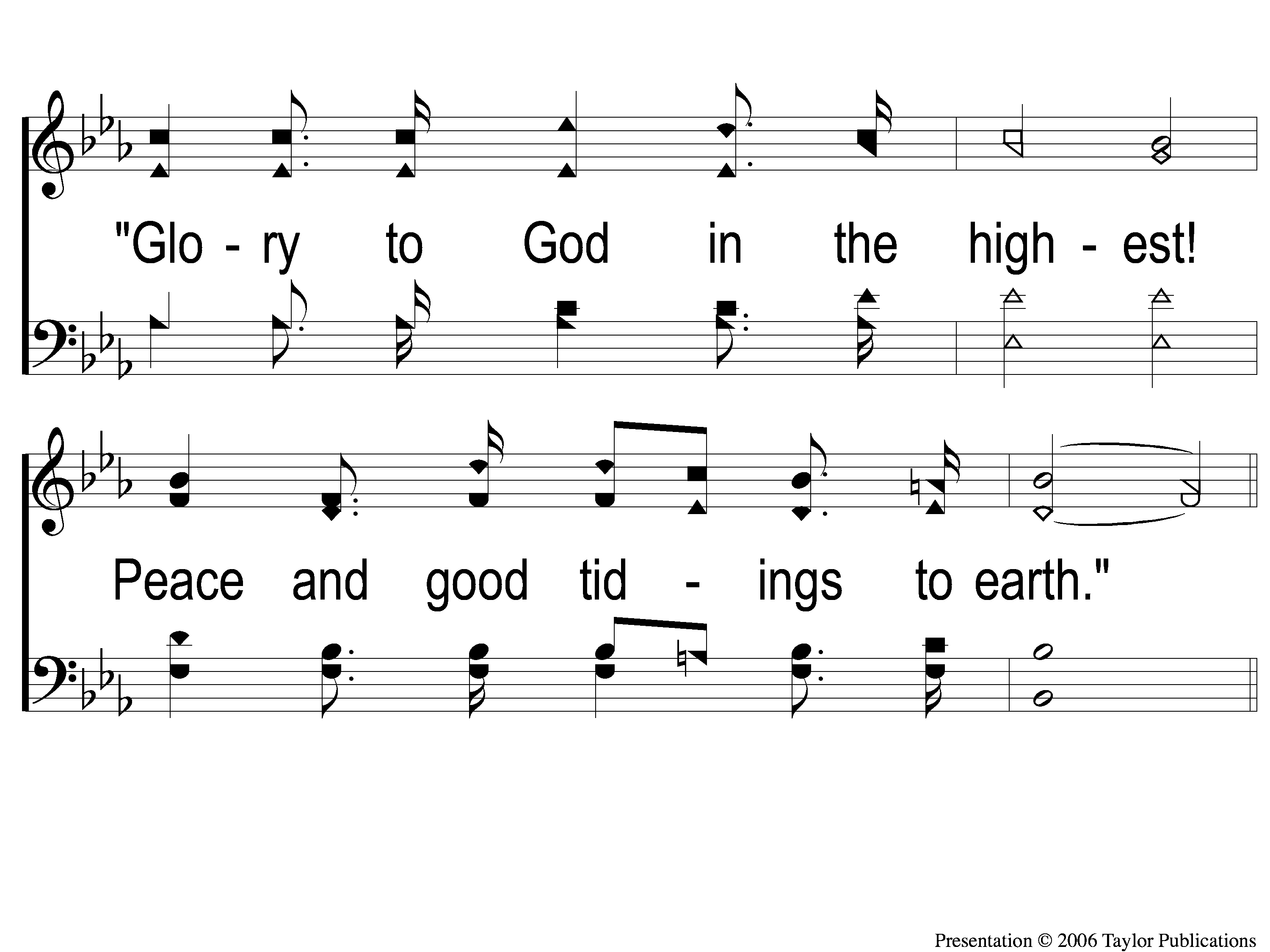 Tell Me the Story of Jesus
387
1-4 Tell Me the Story of Jesus
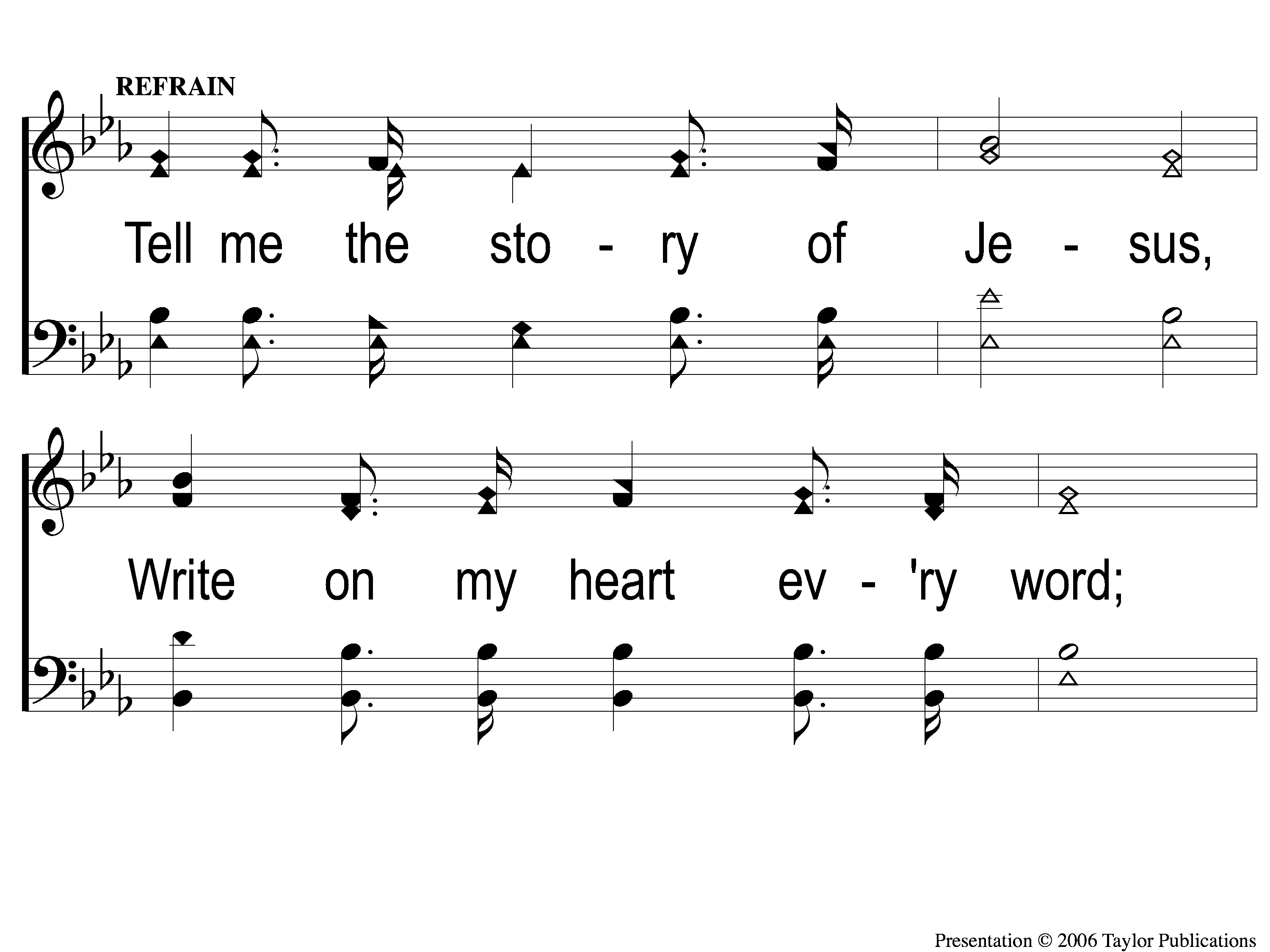 Tell Me the Story of Jesus
387
C-1 Tell Me the Story of Jesus
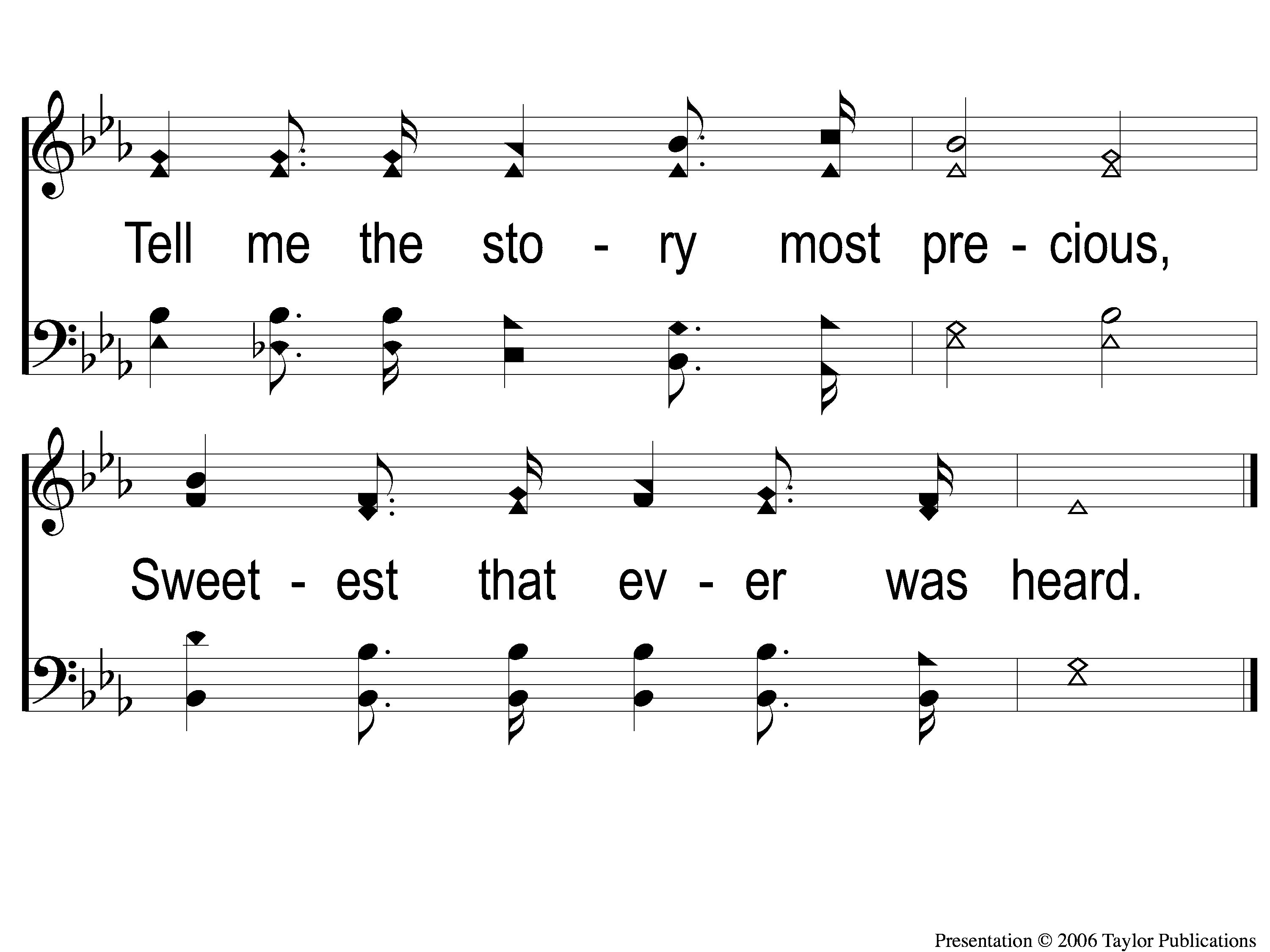 Tell Me the Story of Jesus
387
C-2 Tell Me the Story of Jesus
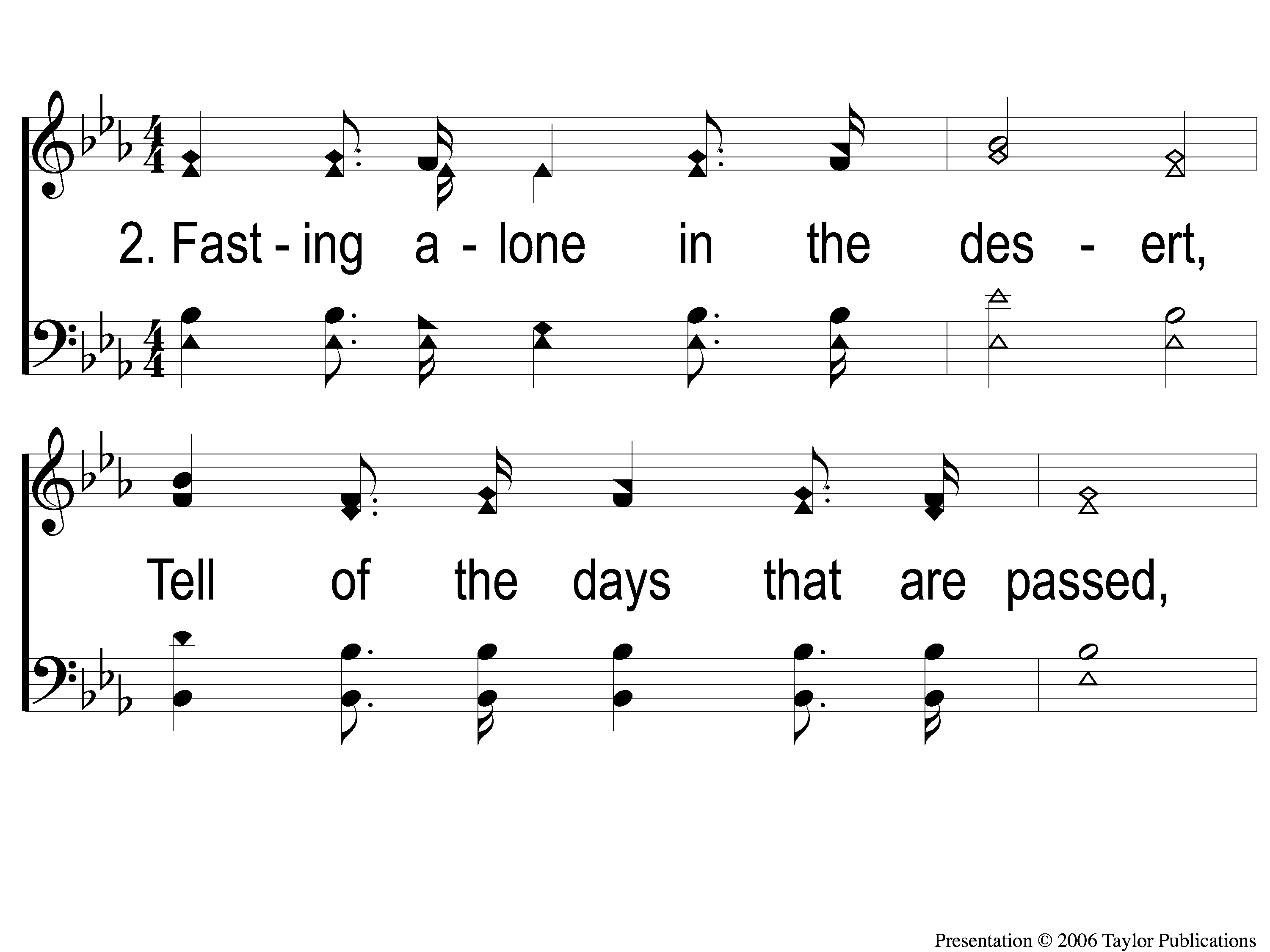 Tell Me the Story of Jesus
387
2-1 Tell Me the Story of Jesus
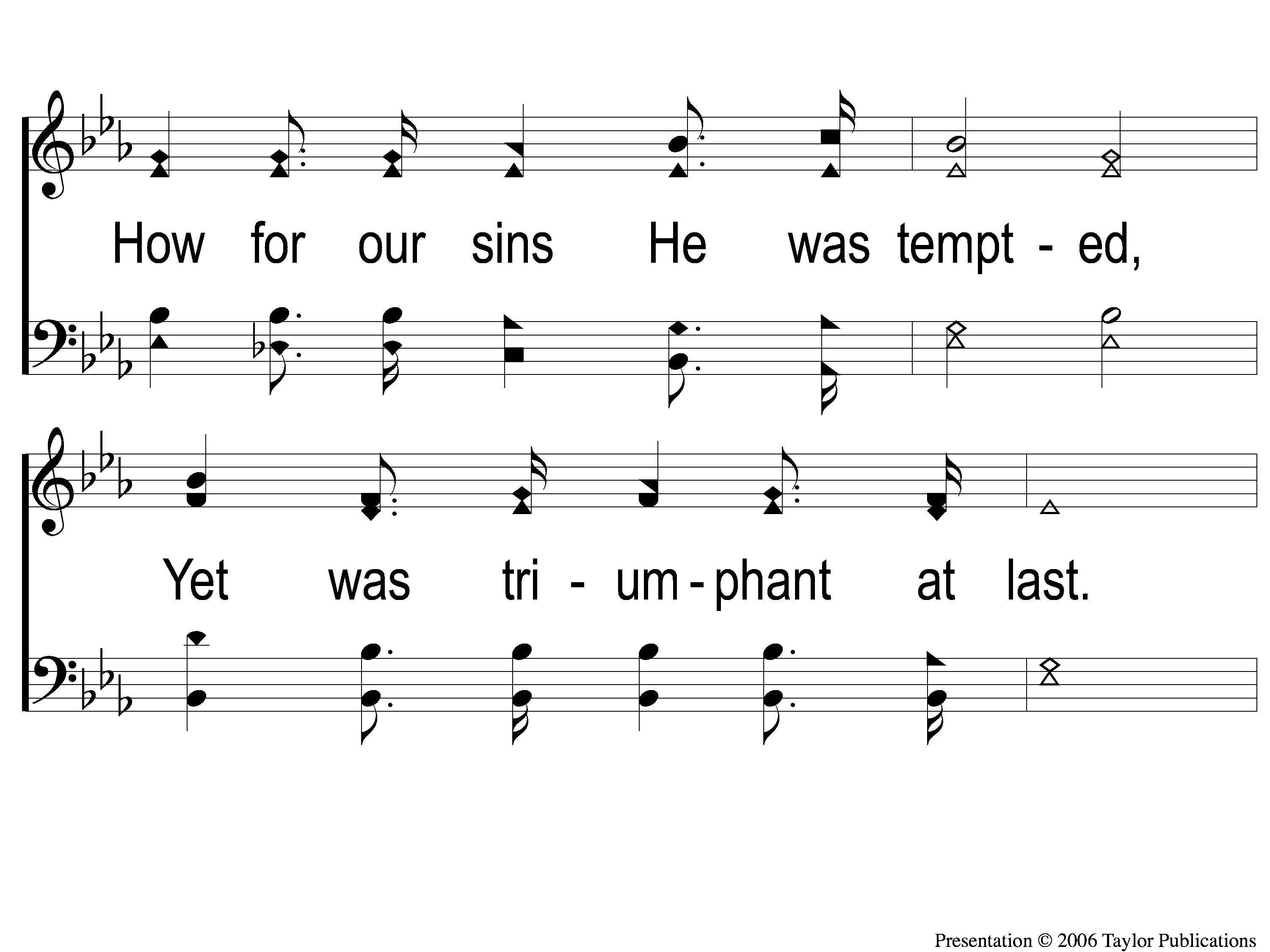 Tell Me the Story of Jesus
387
2-2 Tell Me the Story of Jesus
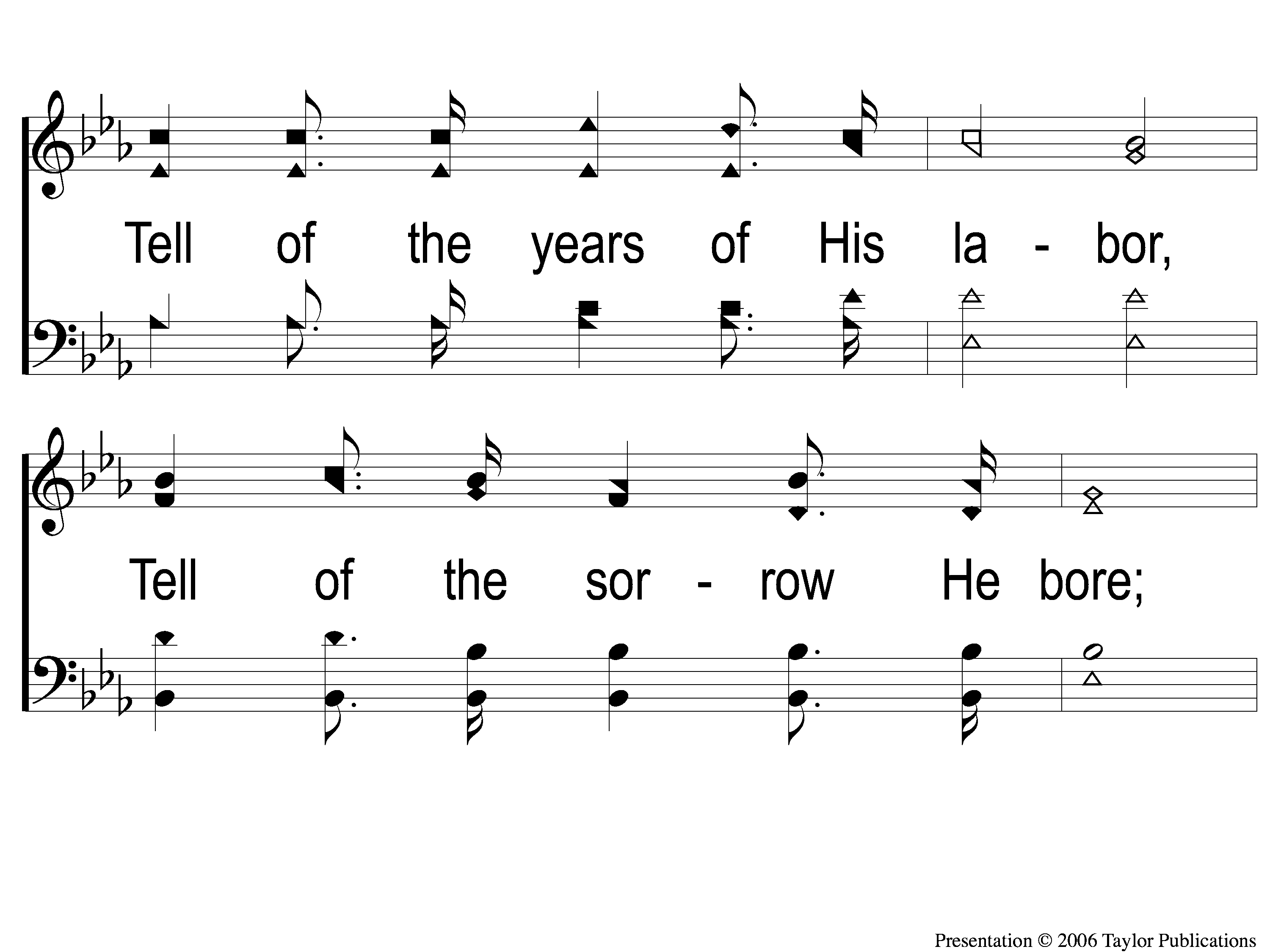 Tell Me the Story of Jesus
387
2-3 Tell Me the Story of Jesus
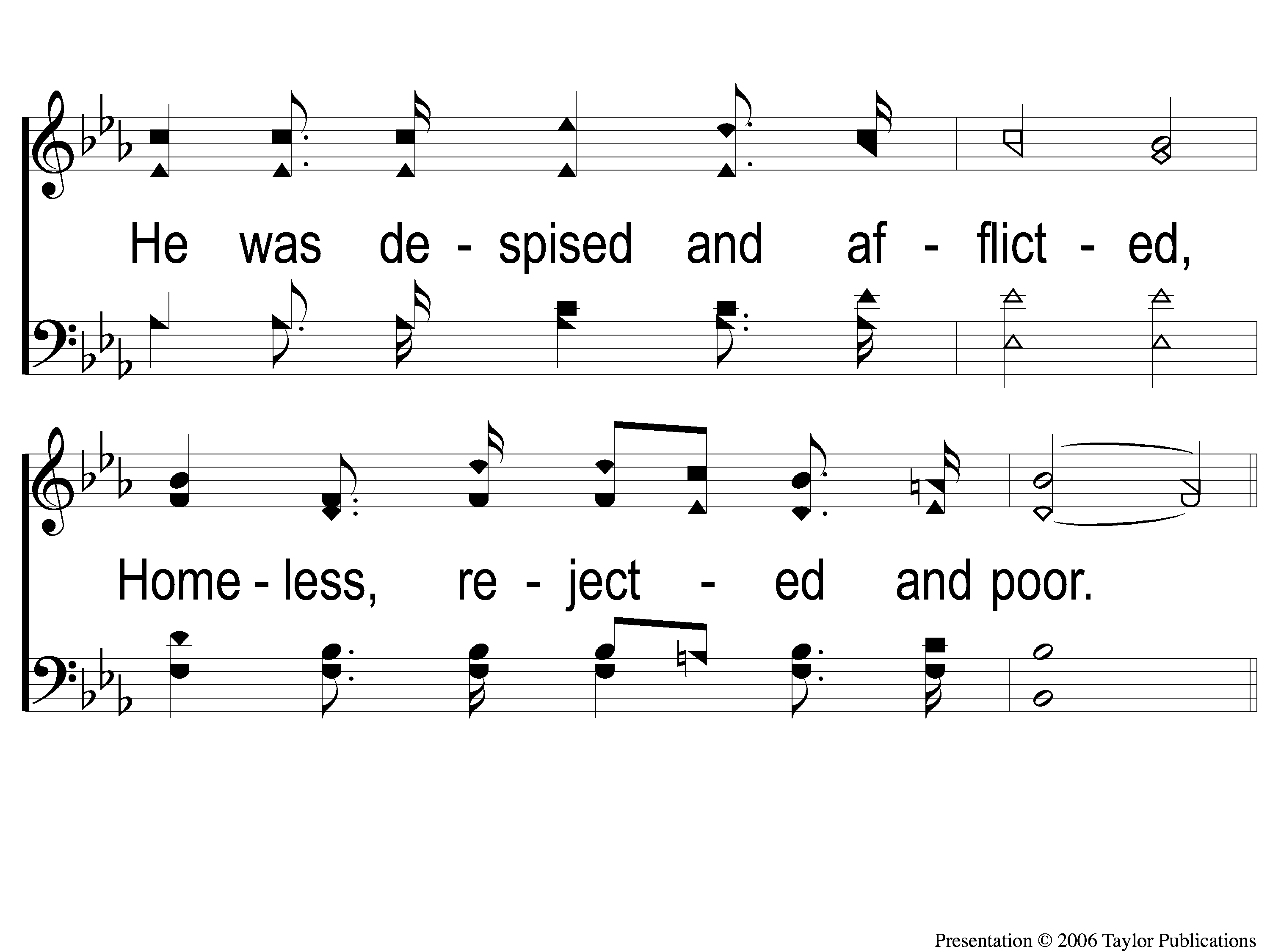 Tell Me the Story of Jesus
387
2-4 Tell Me the Story of Jesus
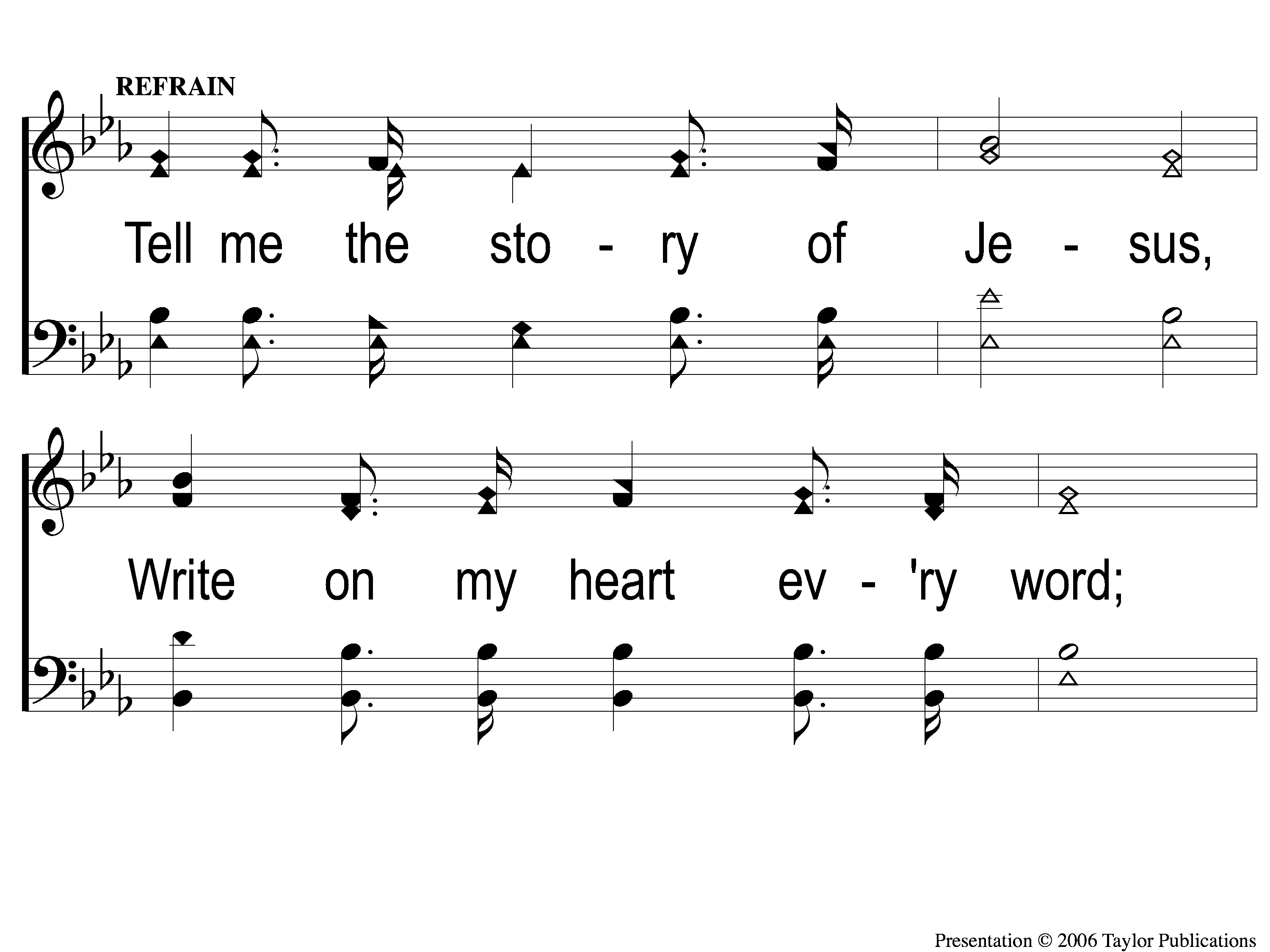 Tell Me the Story of Jesus
387
C-1 Tell Me the Story of Jesus
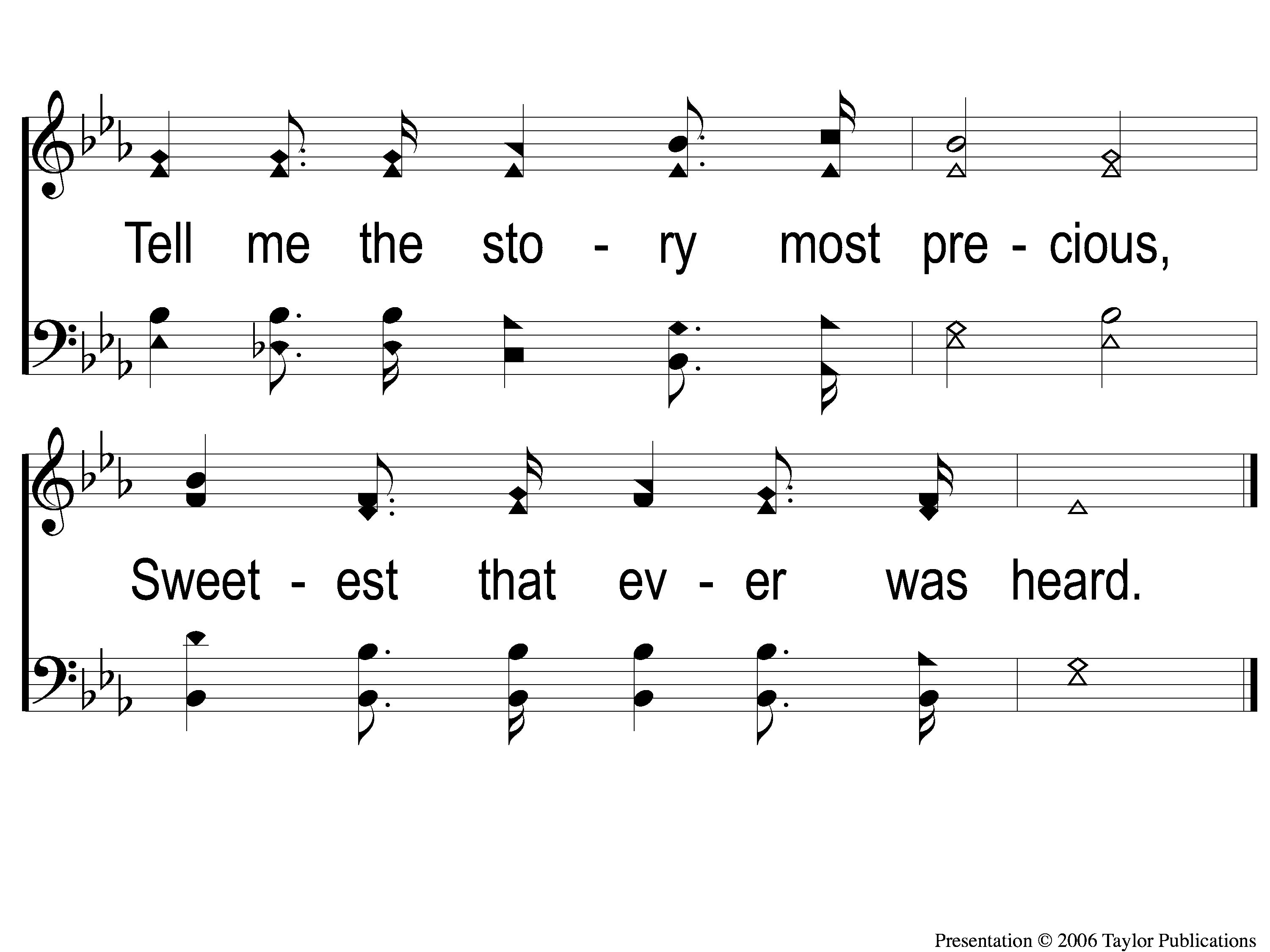 Tell Me the Story of Jesus
387
C-2 Tell Me the Story of Jesus
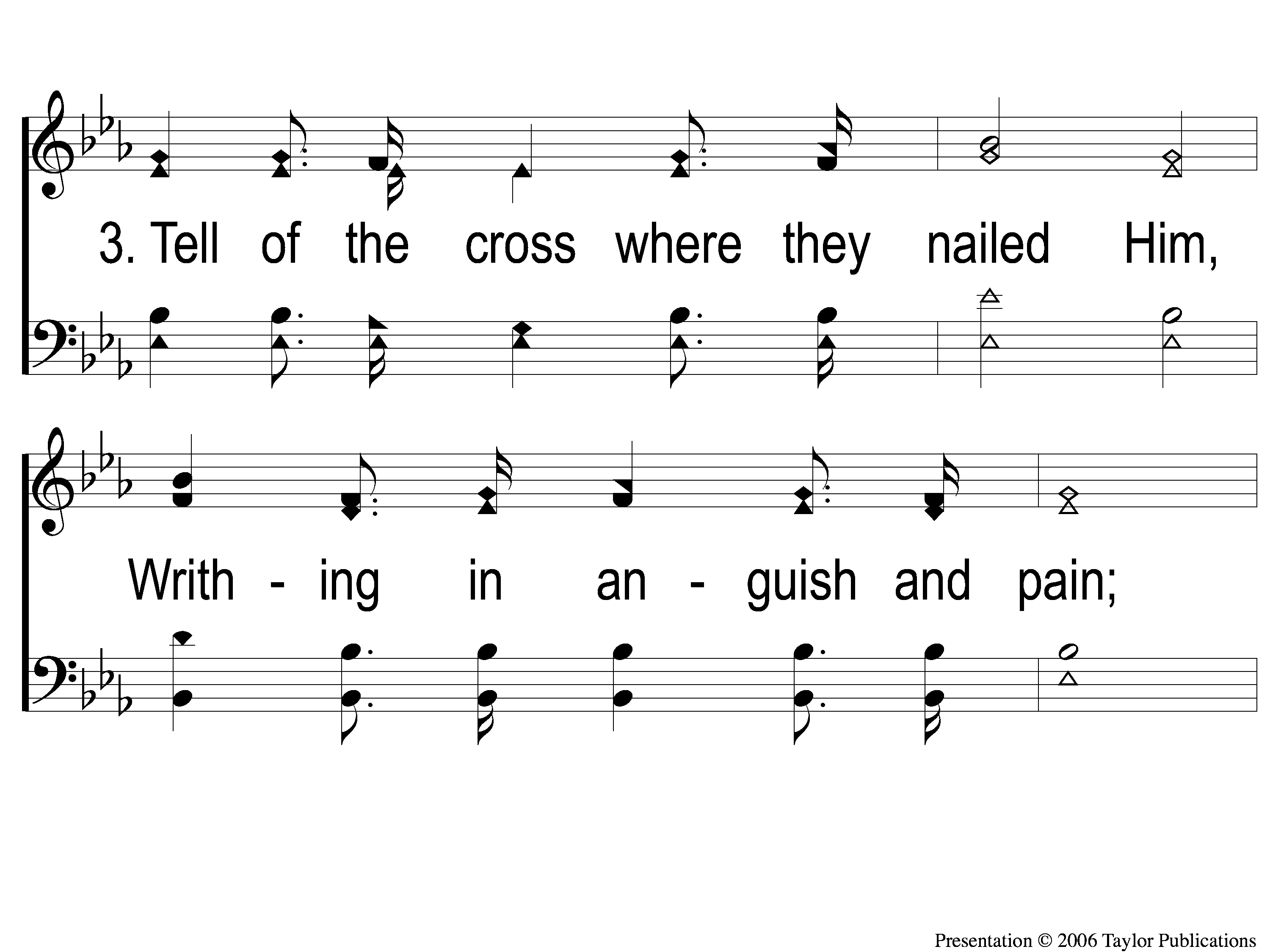 Tell Me the Story of Jesus
387
3-1 Tell Me the Story of Jesus
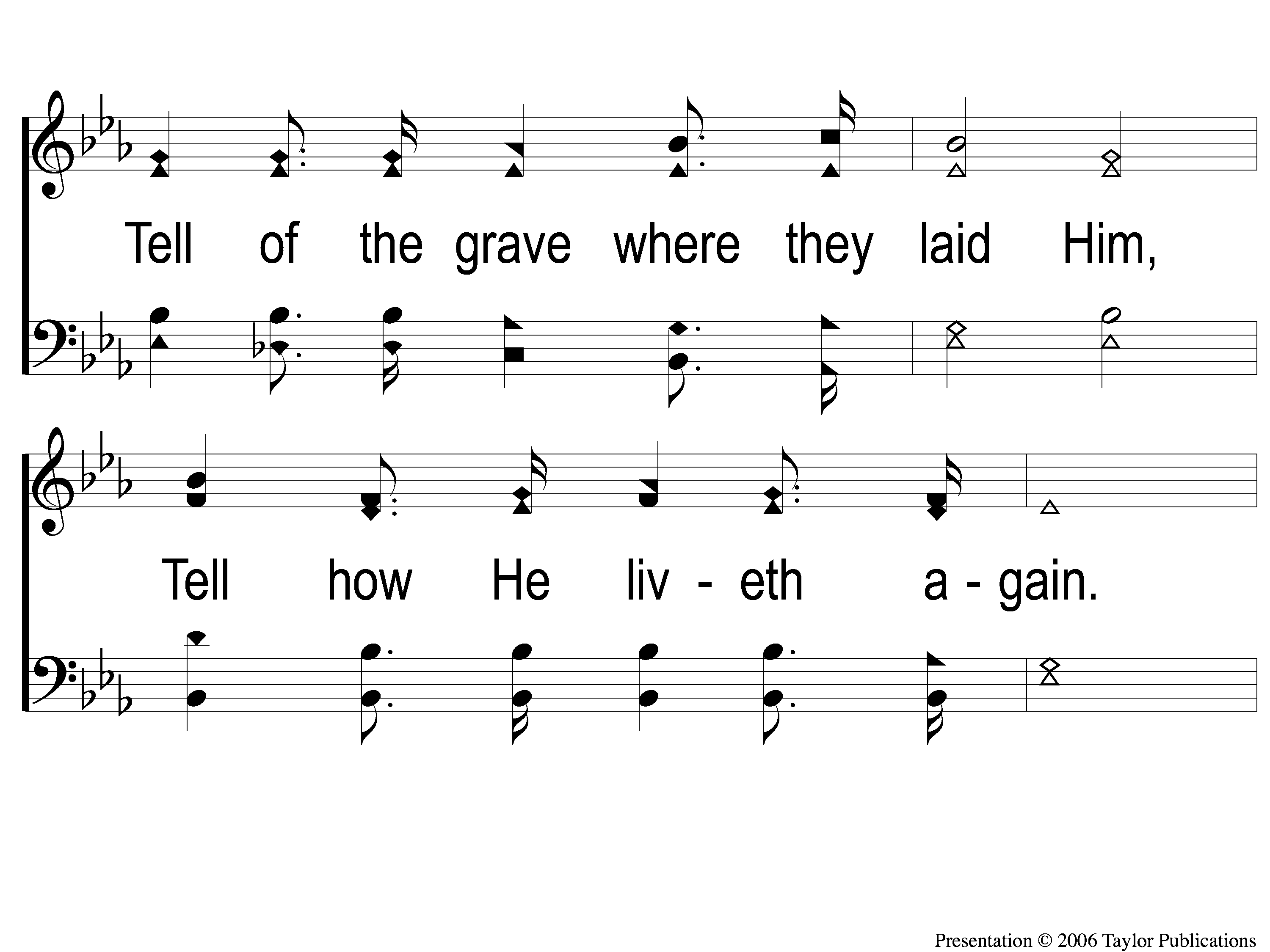 Tell Me the Story of Jesus
387
3-2 Tell Me the Story of Jesus
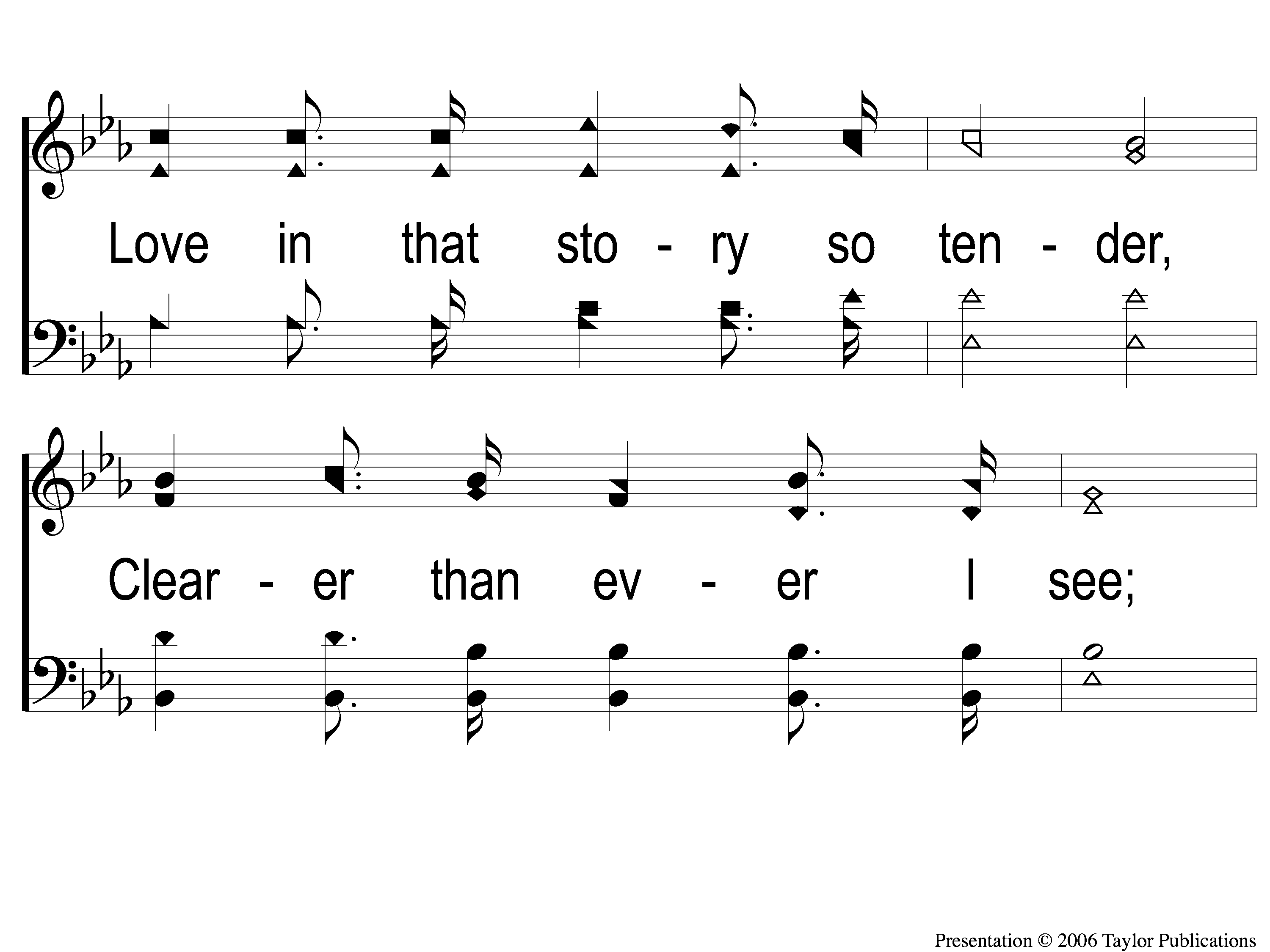 Tell Me the Story of Jesus
387
3-3 Tell Me the Story of Jesus
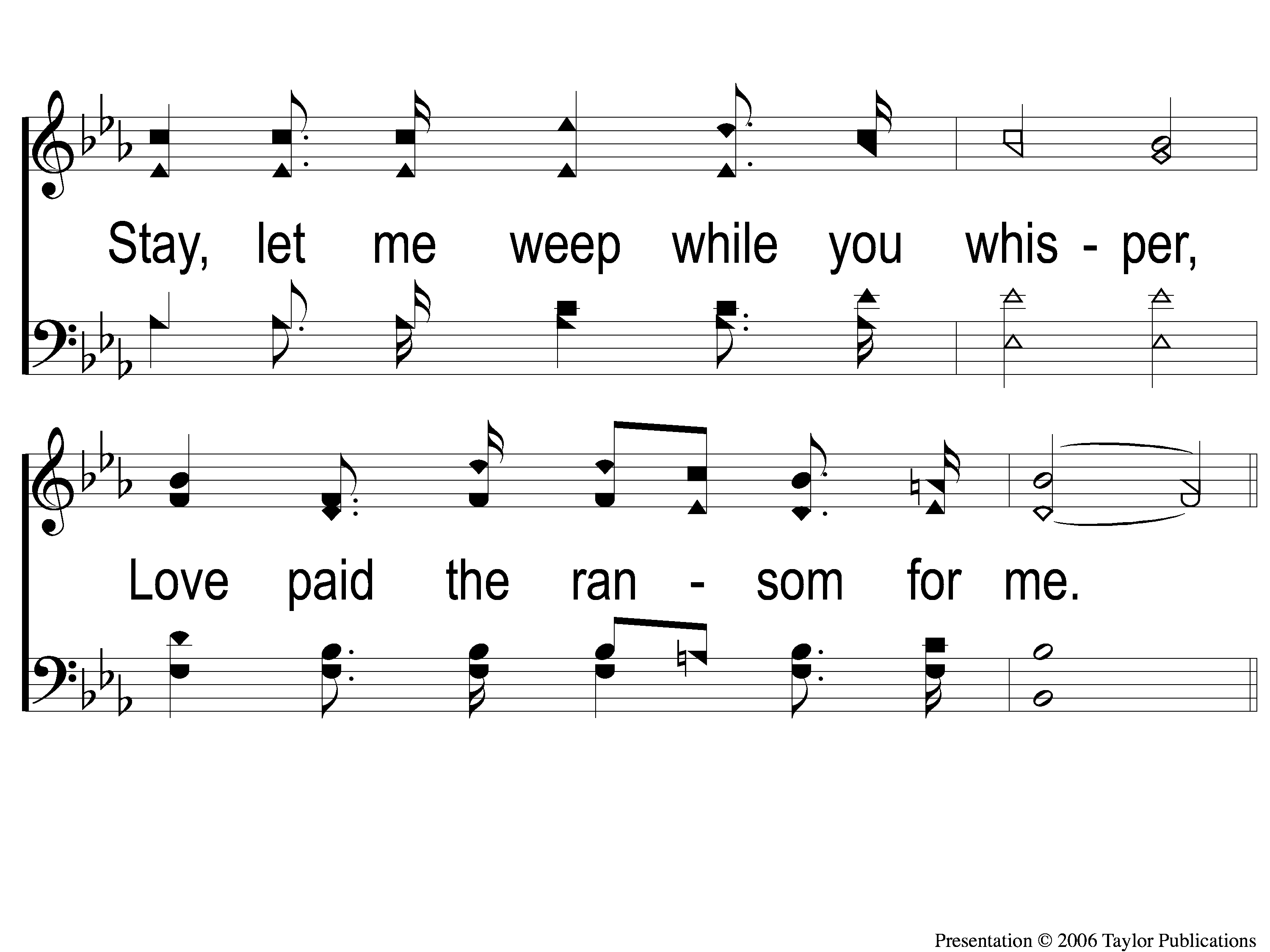 Tell Me the Story of Jesus
387
3-4 Tell Me the Story of Jesus
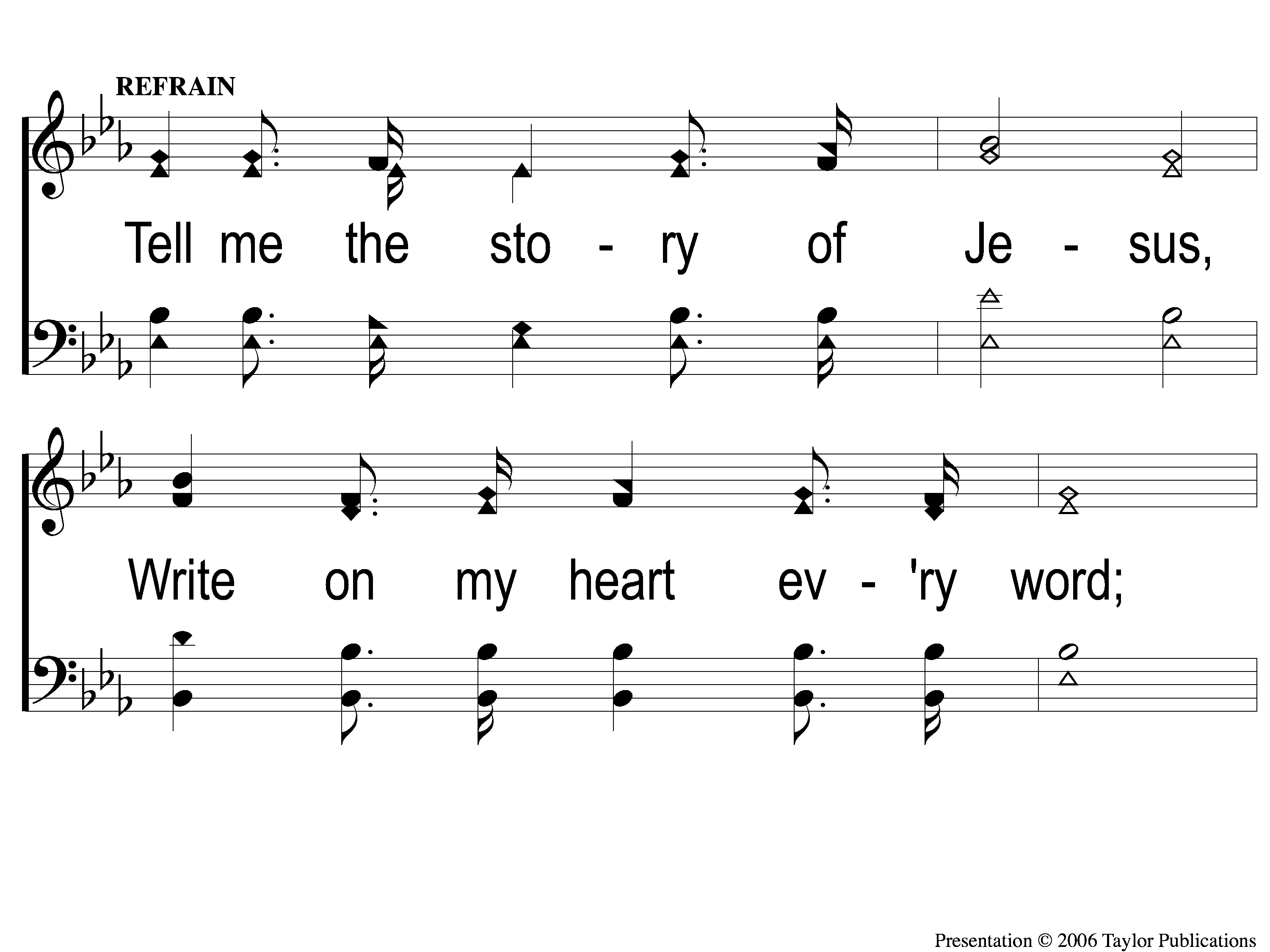 Tell Me the Story of Jesus
387
C-1 Tell Me the Story of Jesus
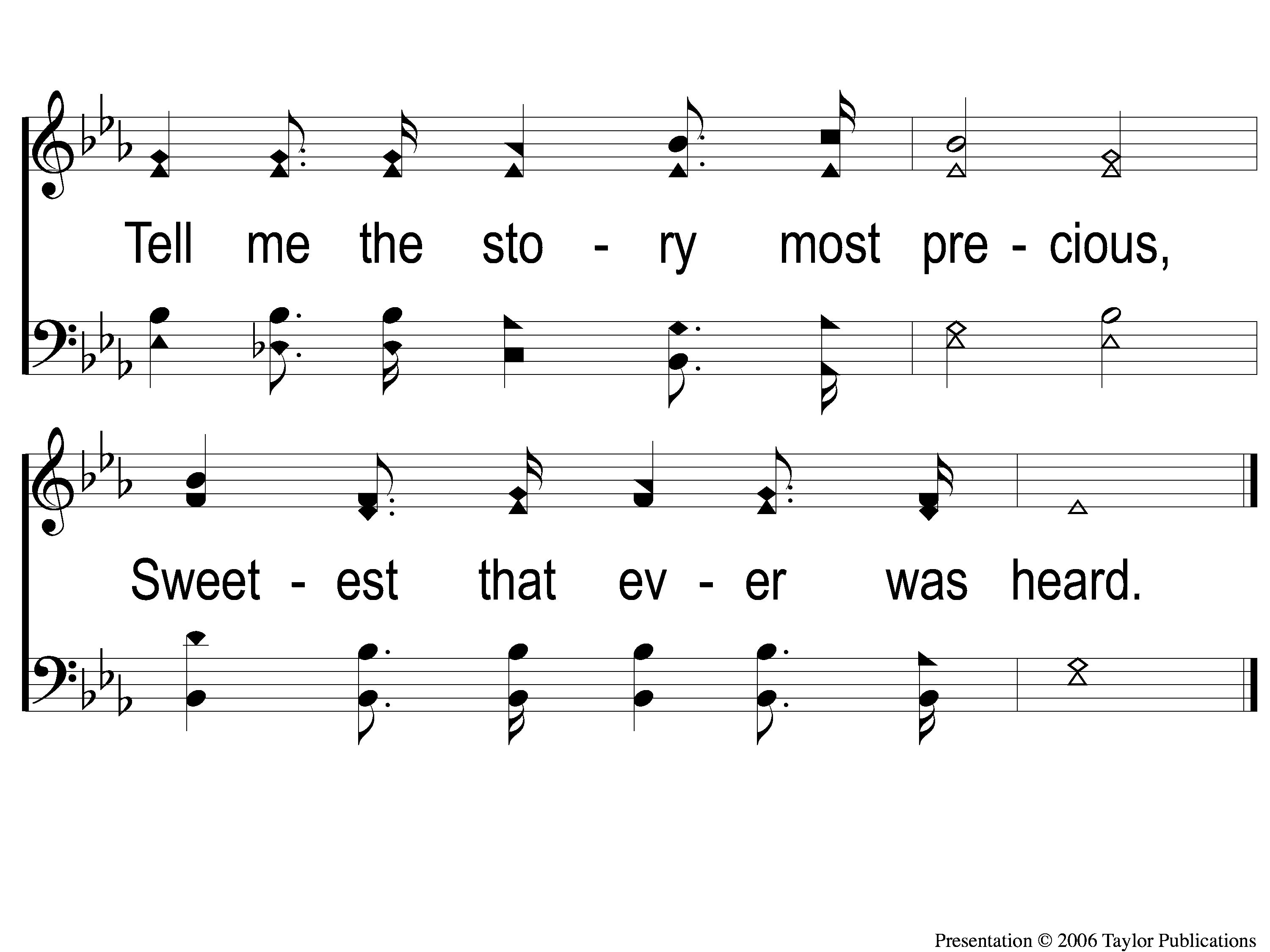 Tell Me the Story of Jesus
387
C-2 Tell Me the Story of Jesus
Scripture Reading:
Matthew 22:34-40
RESTOREREBUILDRENEW
IN 2022
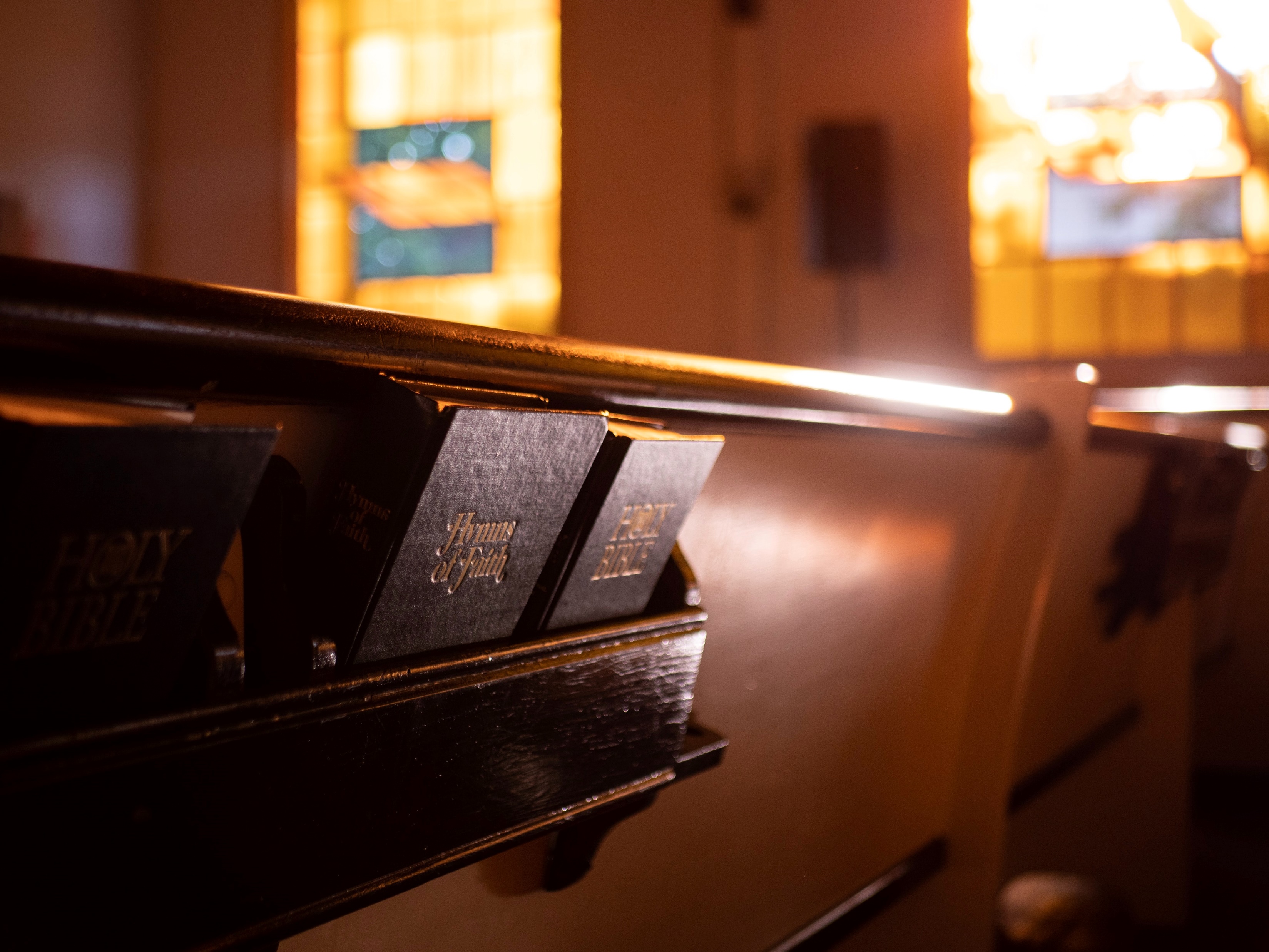 Renewed
by
Hymns
Song:
Love The Lord Your God
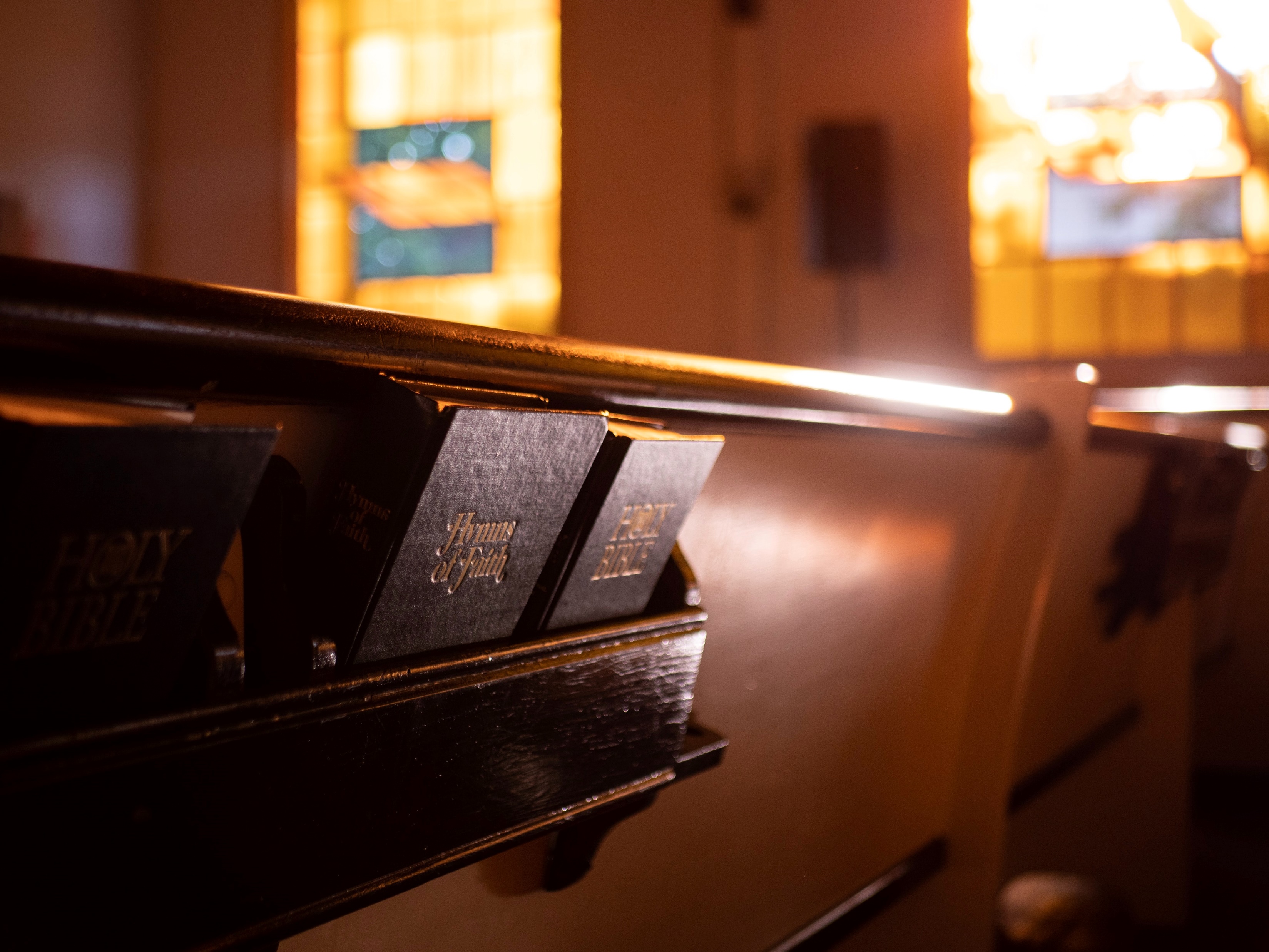 Brief History of the Song
Author: Graeme Stewart
Occupation: Youth Minister
Date: 1974
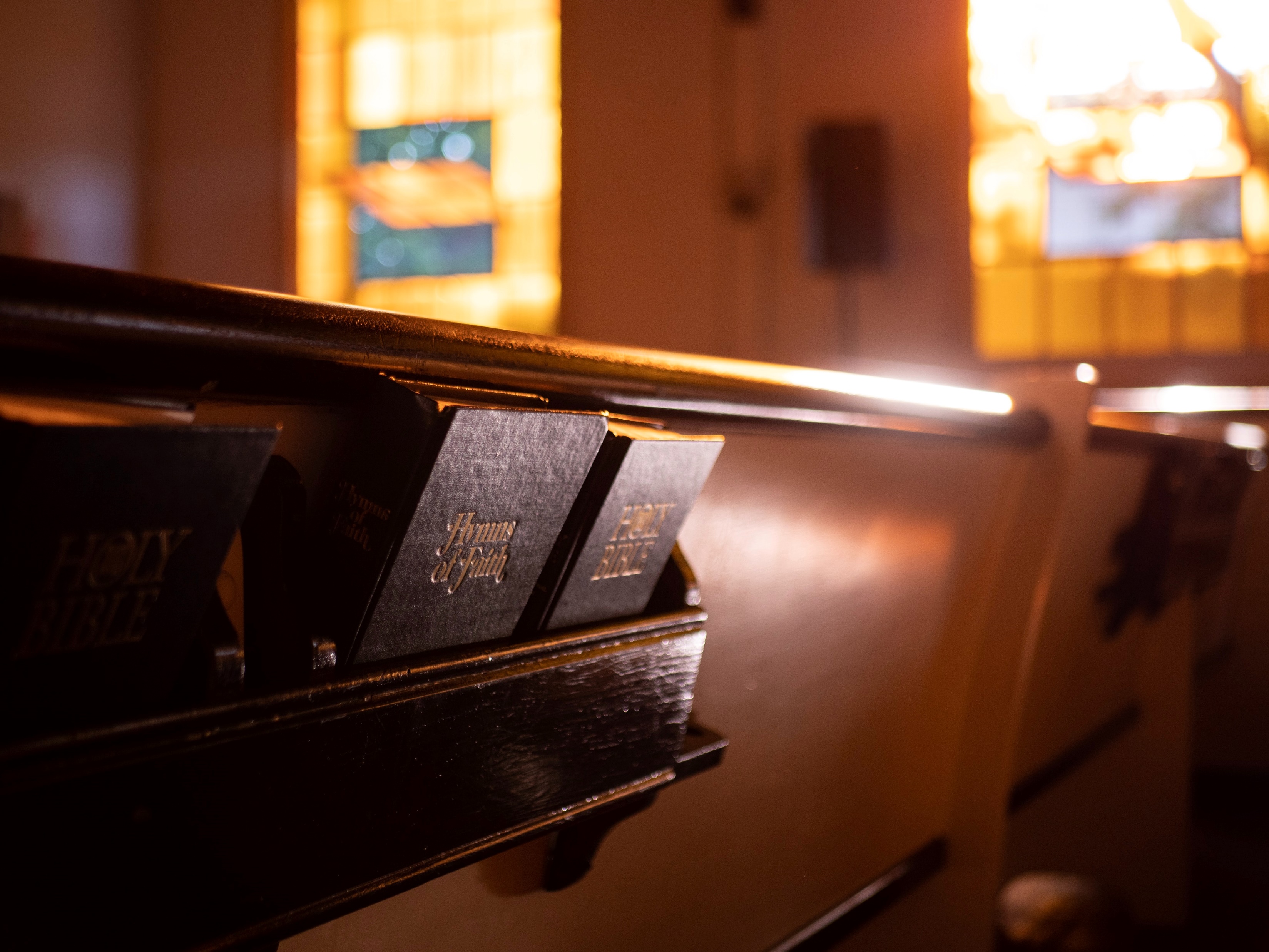 One Question For Jesus
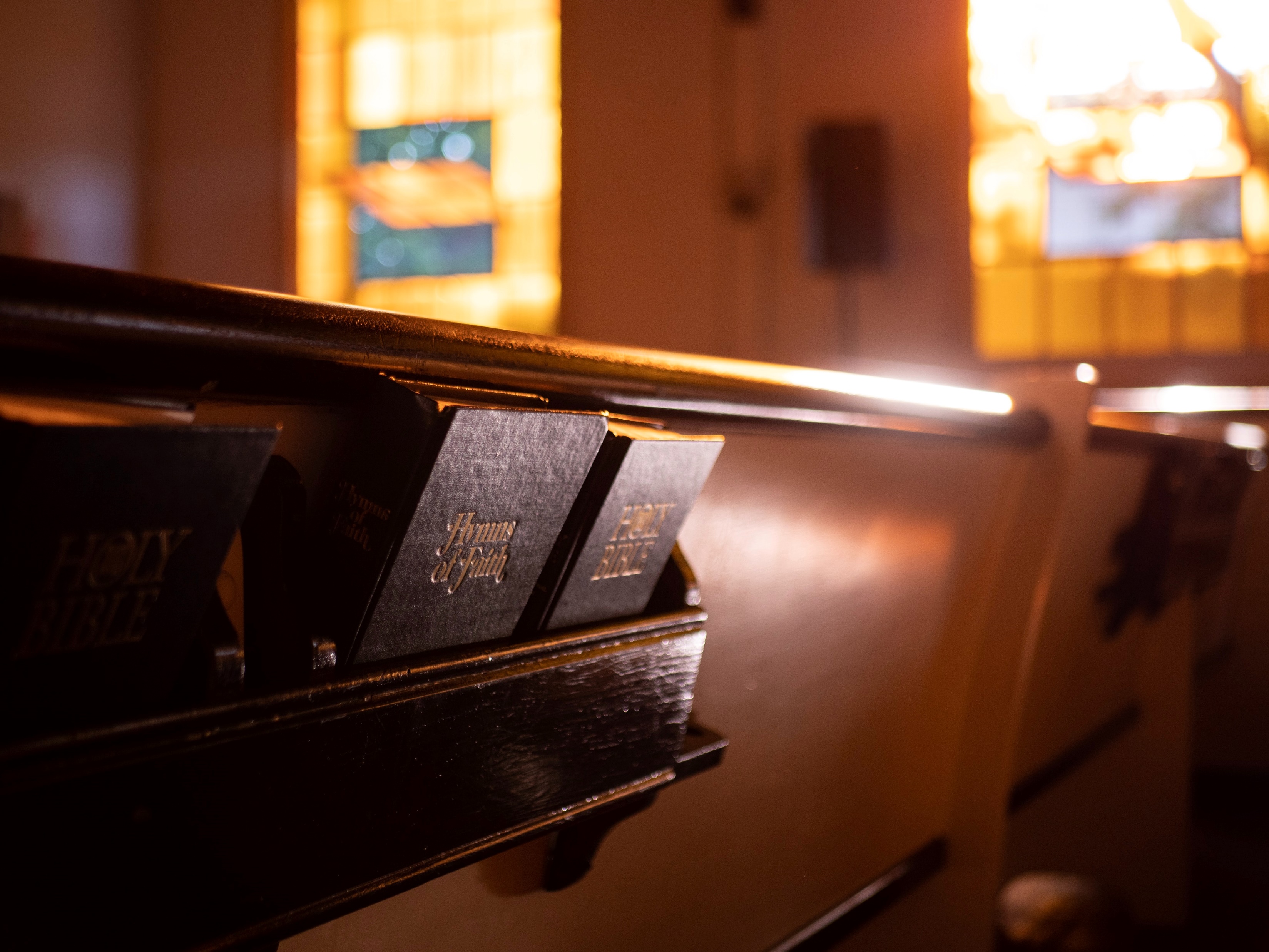 One Question For Jesus
Why is there suffering?
What will make me truly happy?
How can I be sure of my salvation?
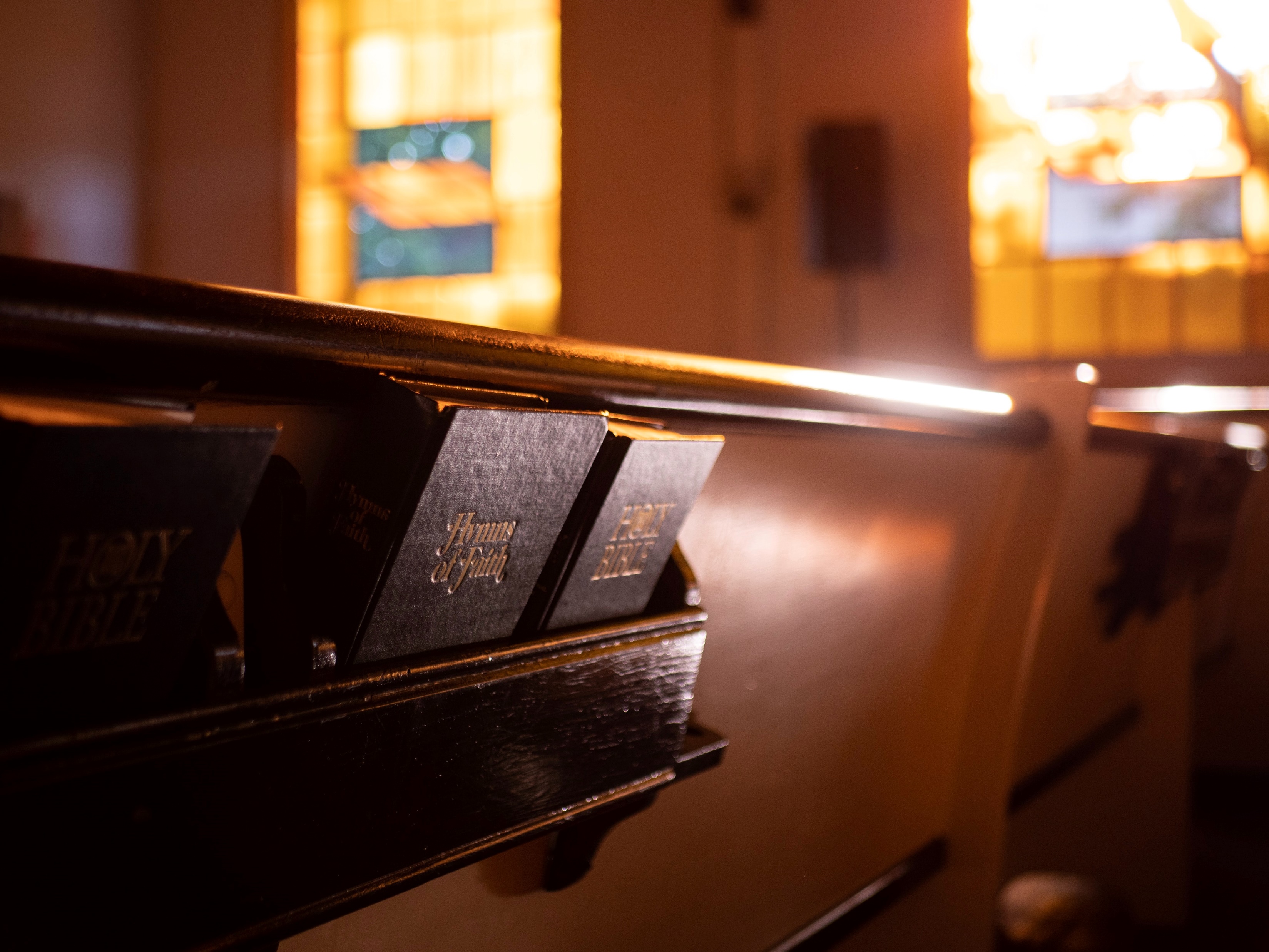 The Greatest Commandment
Matthew 22:34-40
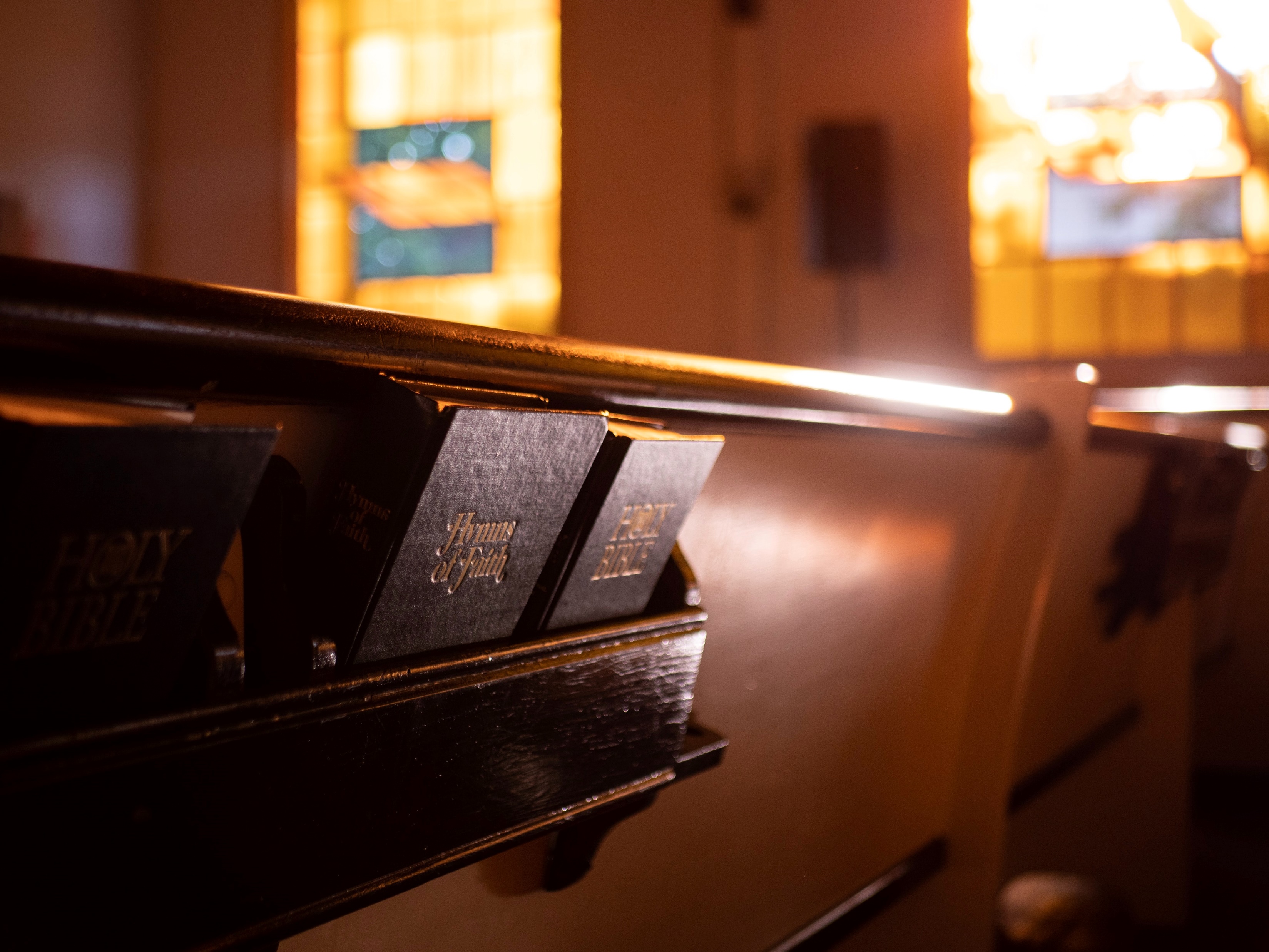 The Greatest Commandment
Context of Matthew 22:34-40
Jesus Teaching in the Temple (21:23)
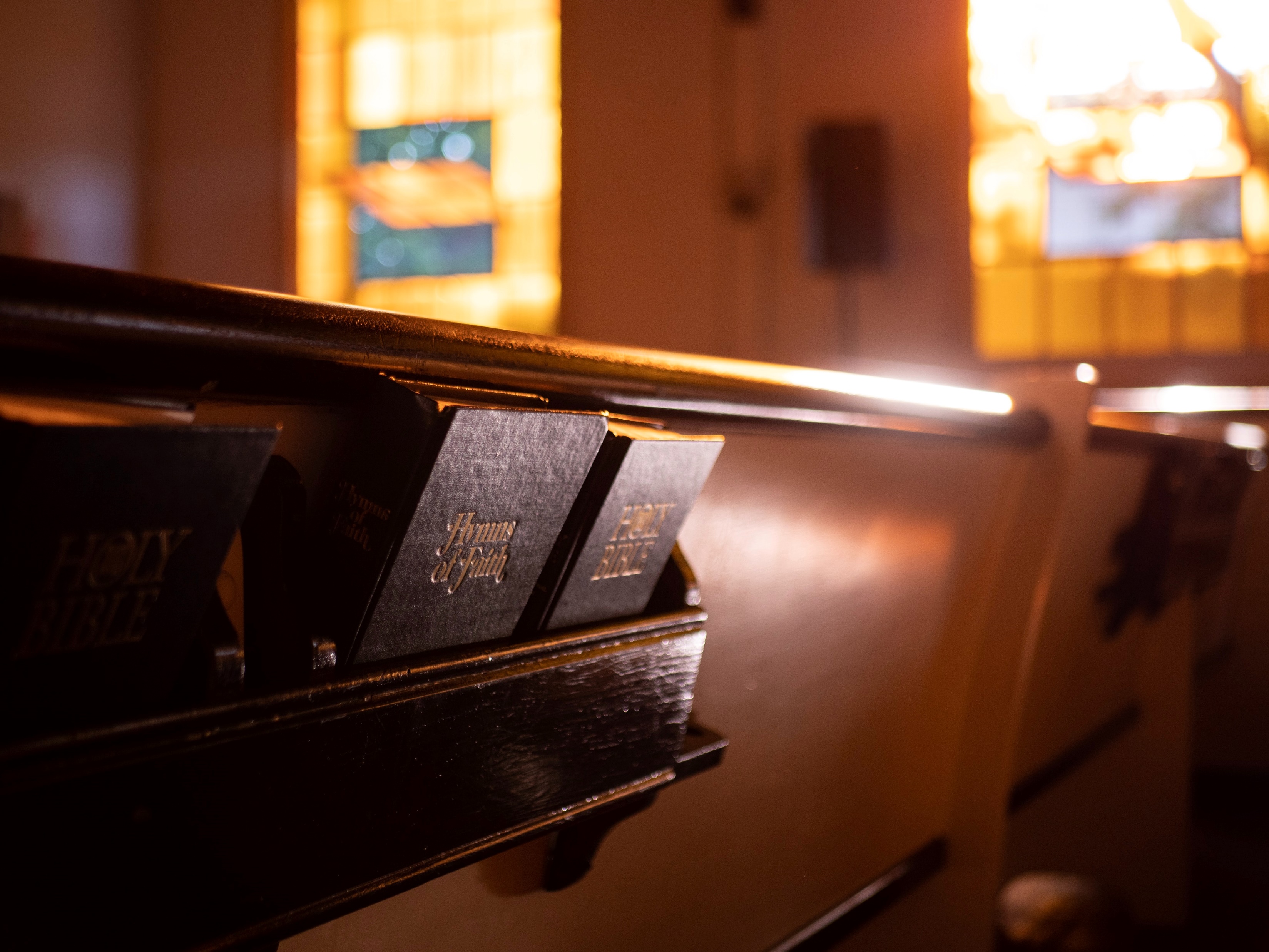 The Greatest Commandment
Context of Matthew 22:34-40
Jesus Teaching in the Temple (21:23)
Jesus Questioned by Leaders (22:15, 23)
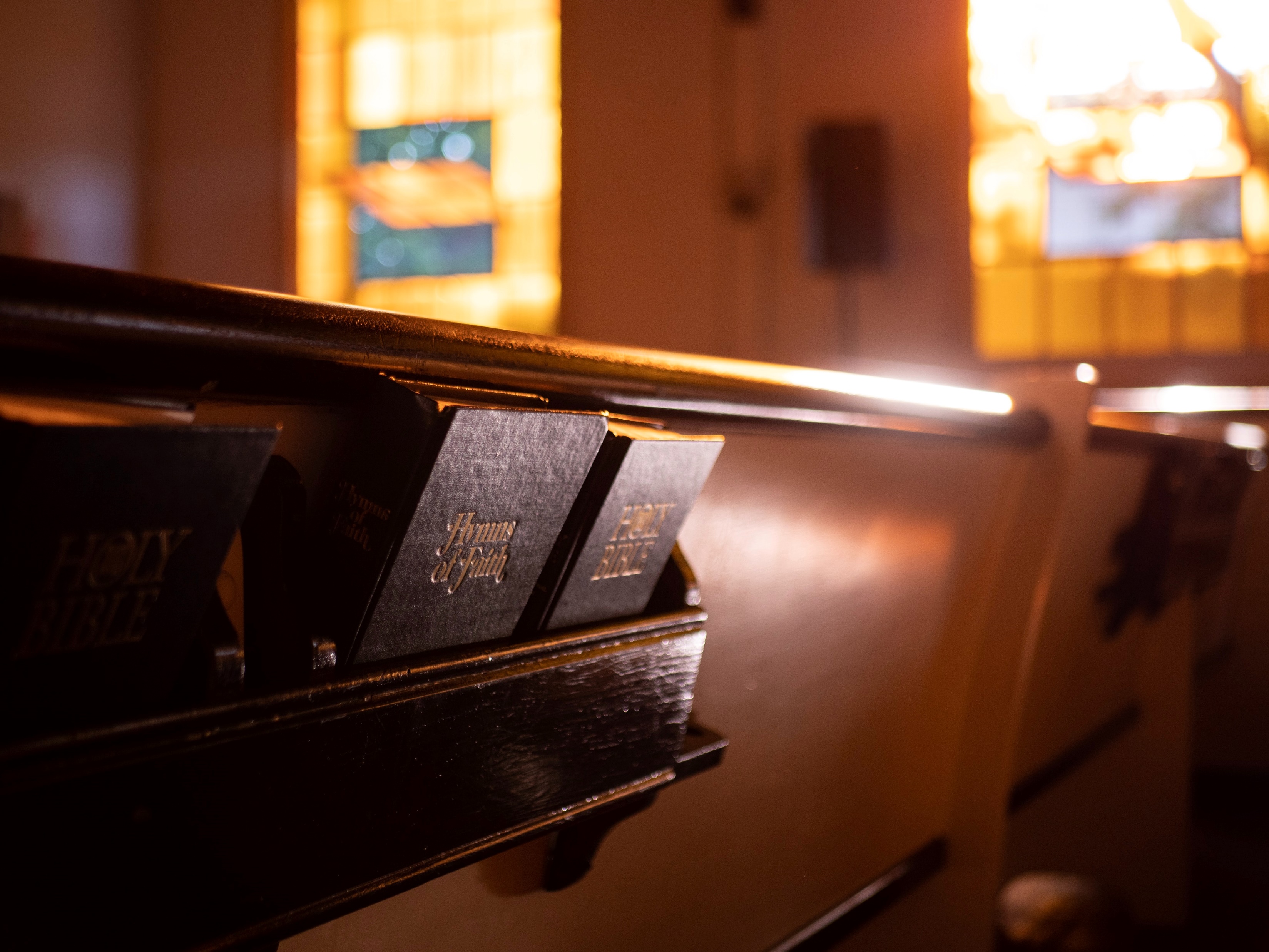 The Greatest Commandment
3 Ironies of Matthew 22:34-40
Godly Leaders meeting for Ungodly Purpose
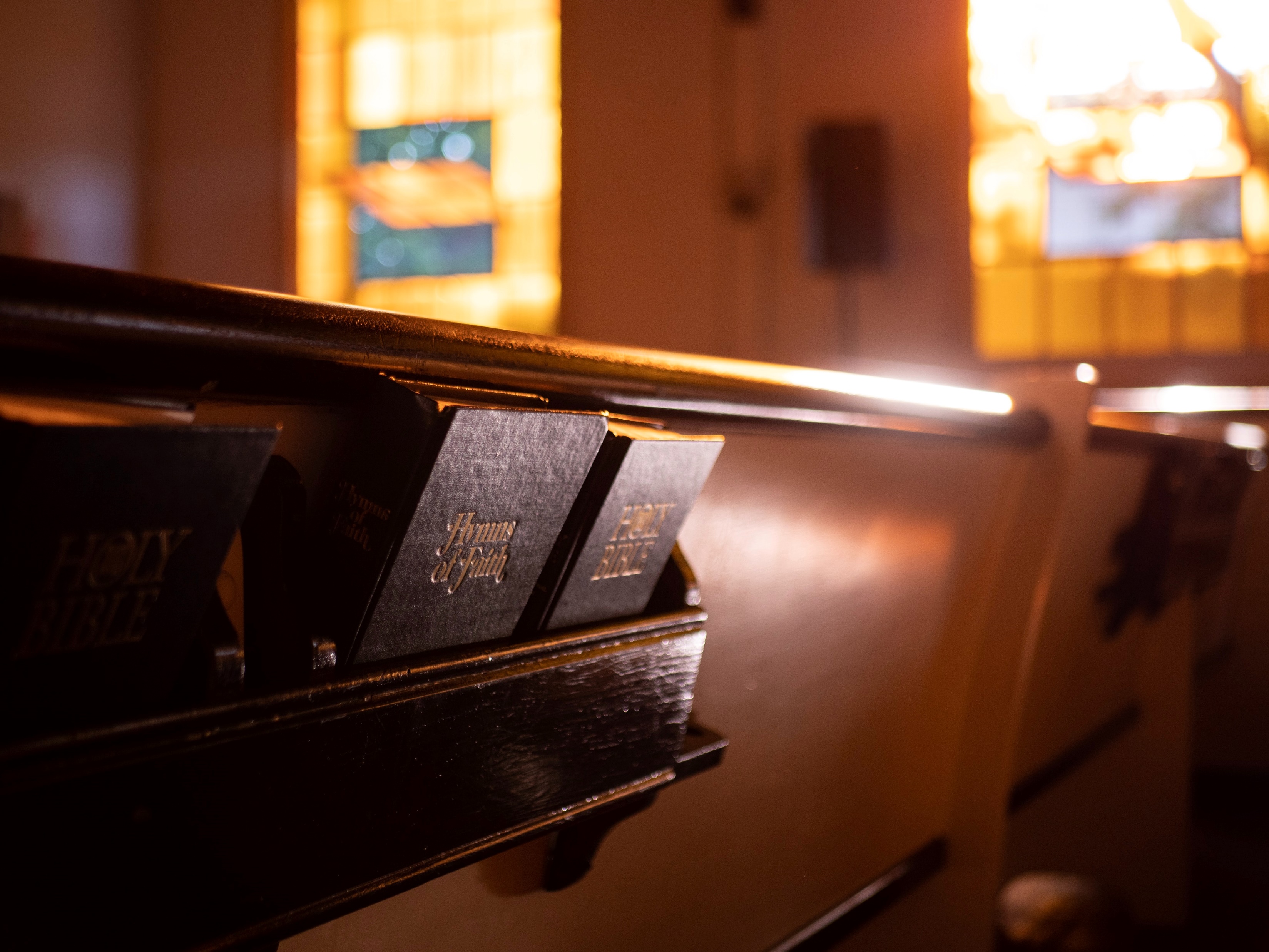 The Greatest Commandment
3 Ironies of Matthew 22:34-40
Godly Leaders meeting for Ungodly Purpose
Law experts tempting the Lawgiver
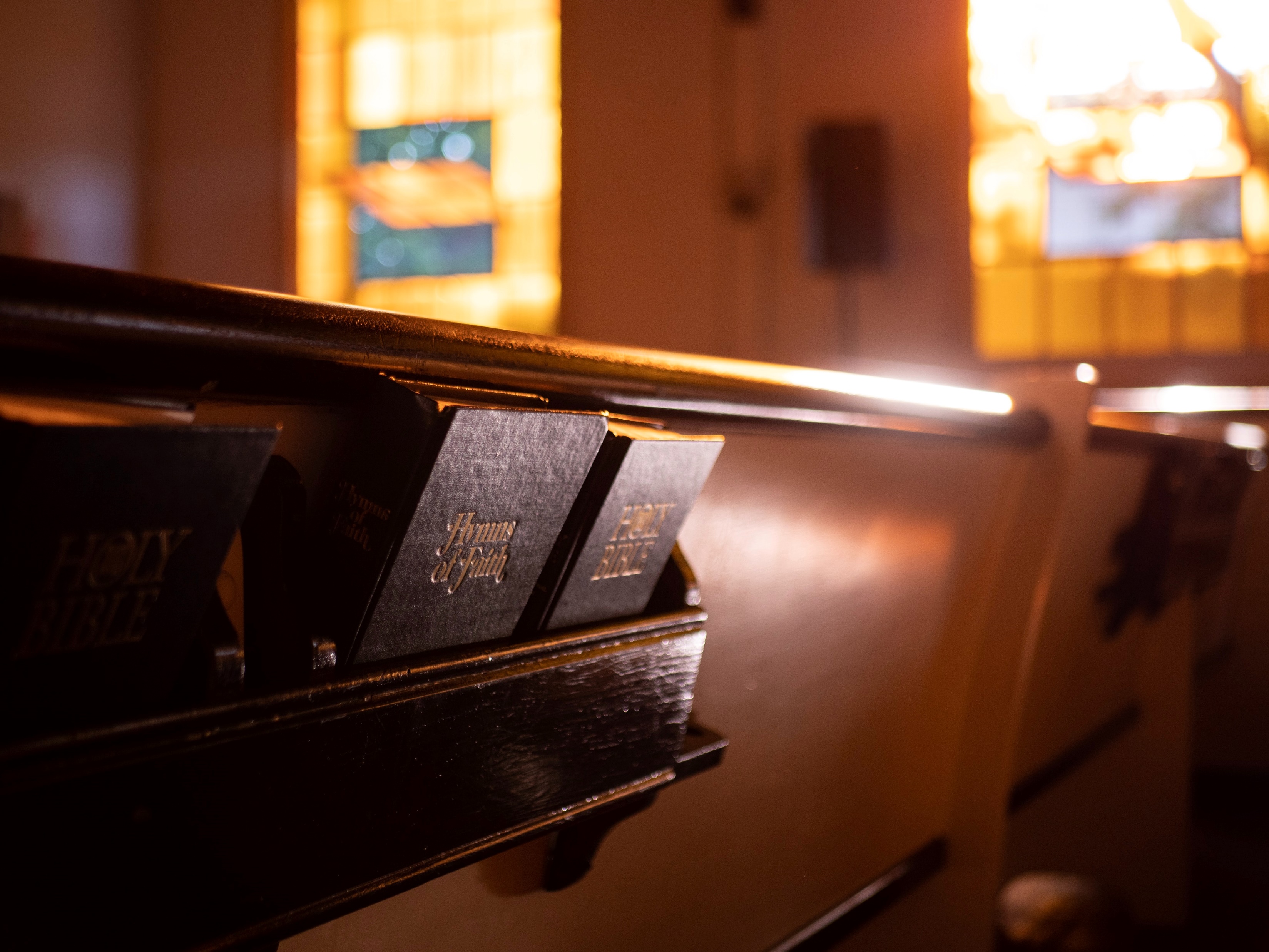 The Greatest Commandment
3 Ironies of Matthew 22:34-40
Godly Leaders meeting for Ungodly Purpose
Law experts tempting the Lawgiver
The Word of God silences words of Man
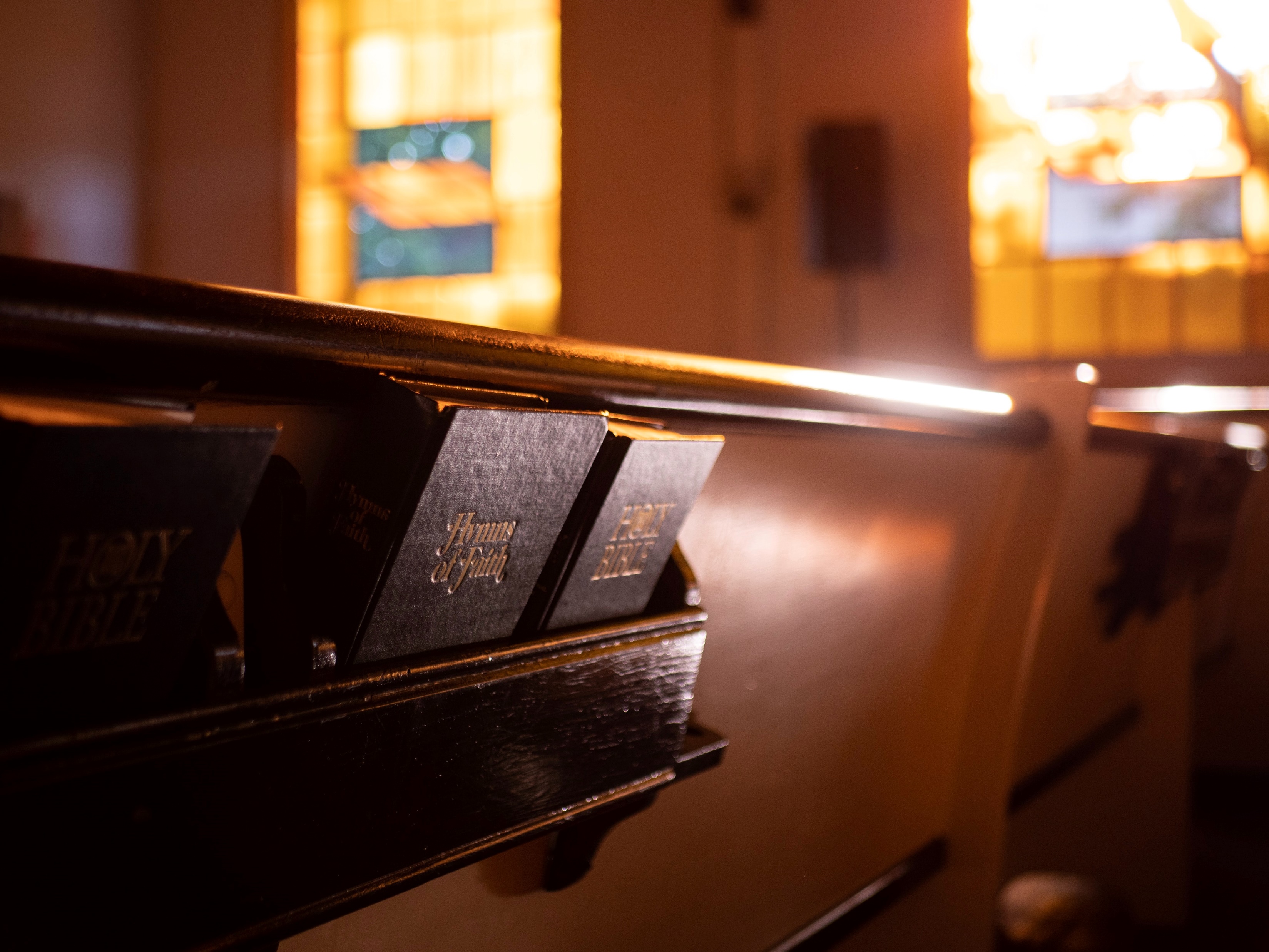 The Greatest Commandment
Matthew 22:37-38
What is the Greatest Commandment?
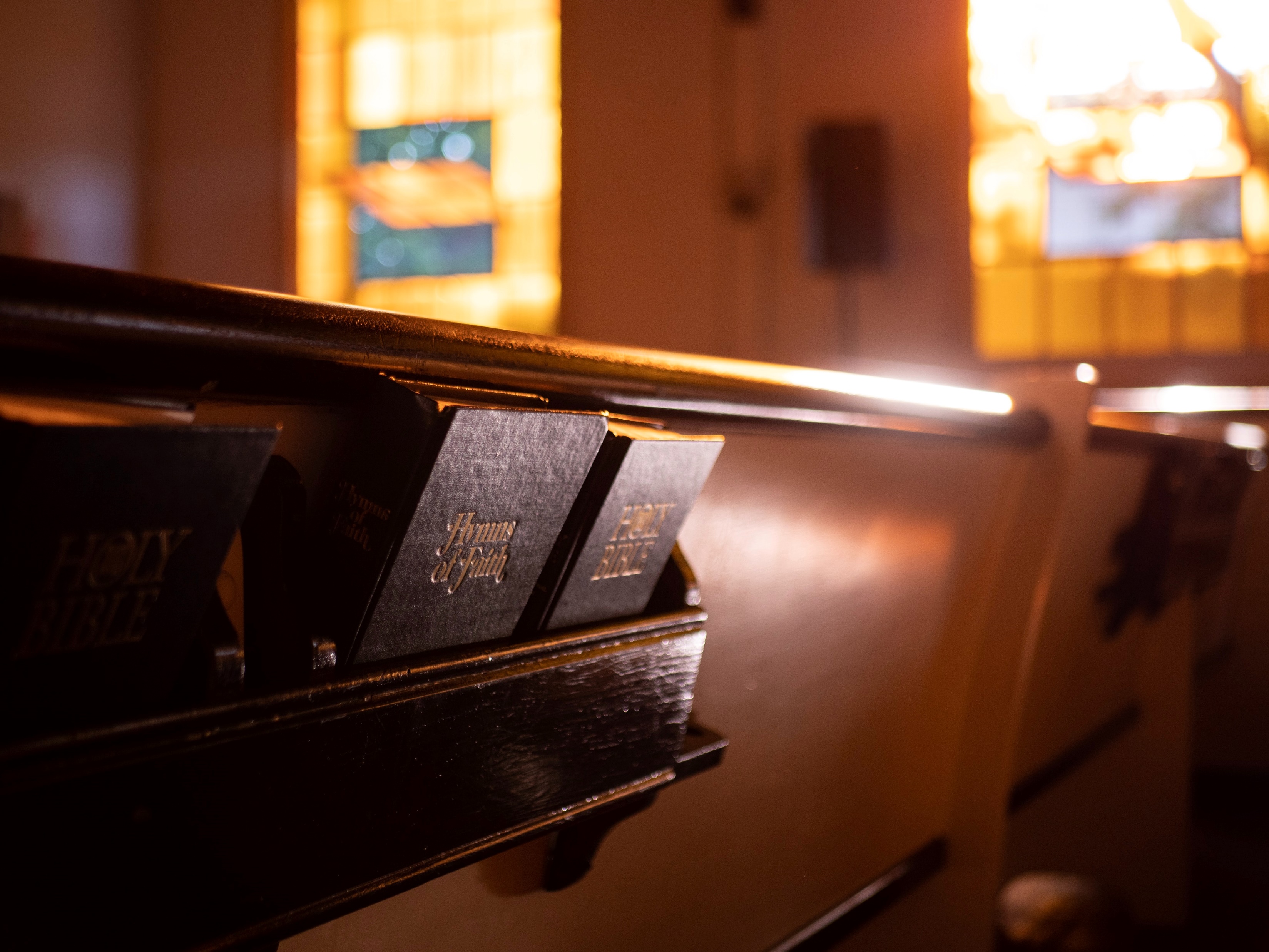 The Greatest Commandment
Matthew 22:37-38
What is the Greatest Commandment?
Love God with all you have!
Deut. 6:5, 10:12, 30:6
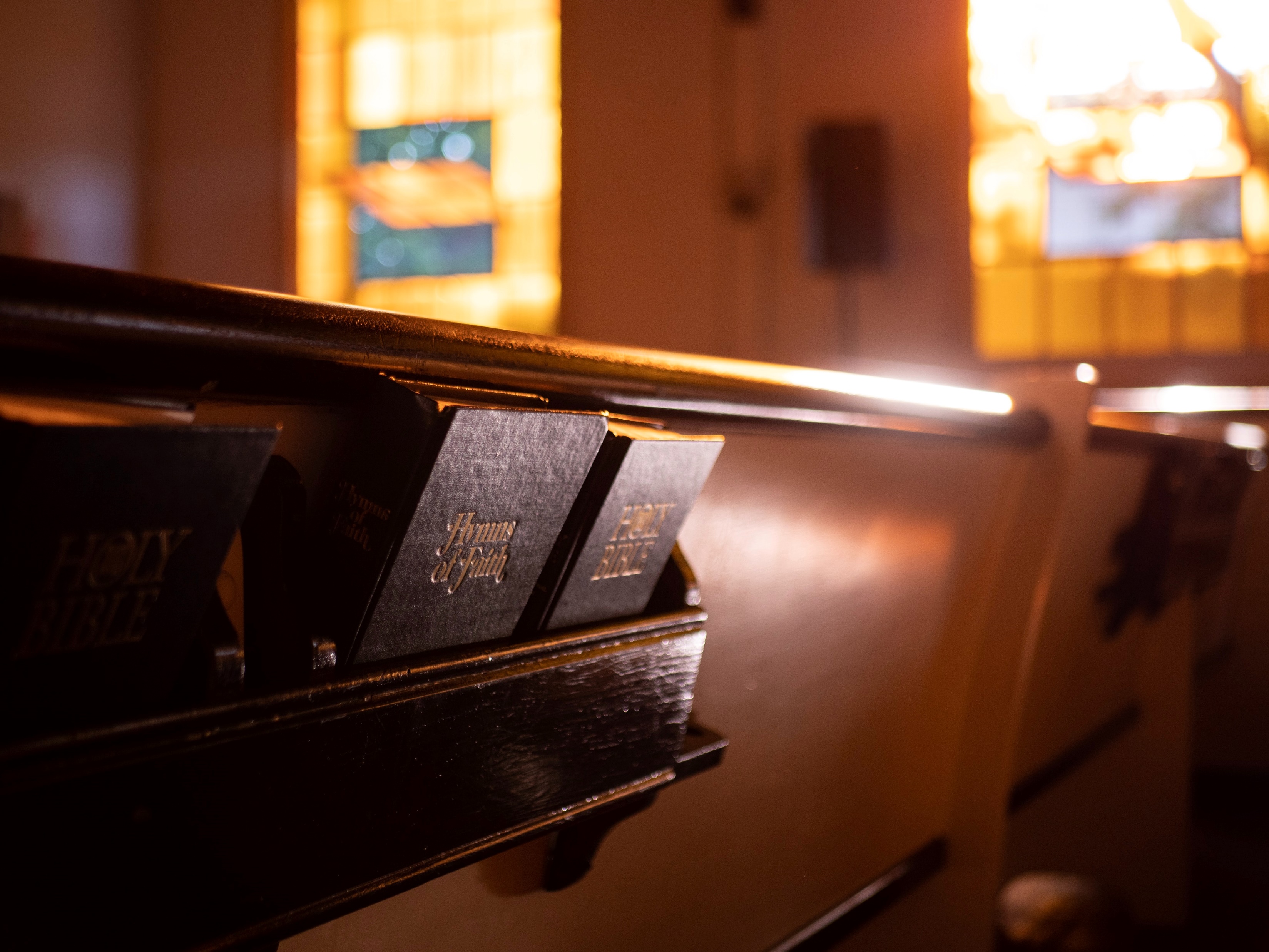 The Greatest Commandment
Matthew 22:39
What is the 2nd Greatest Commandment?
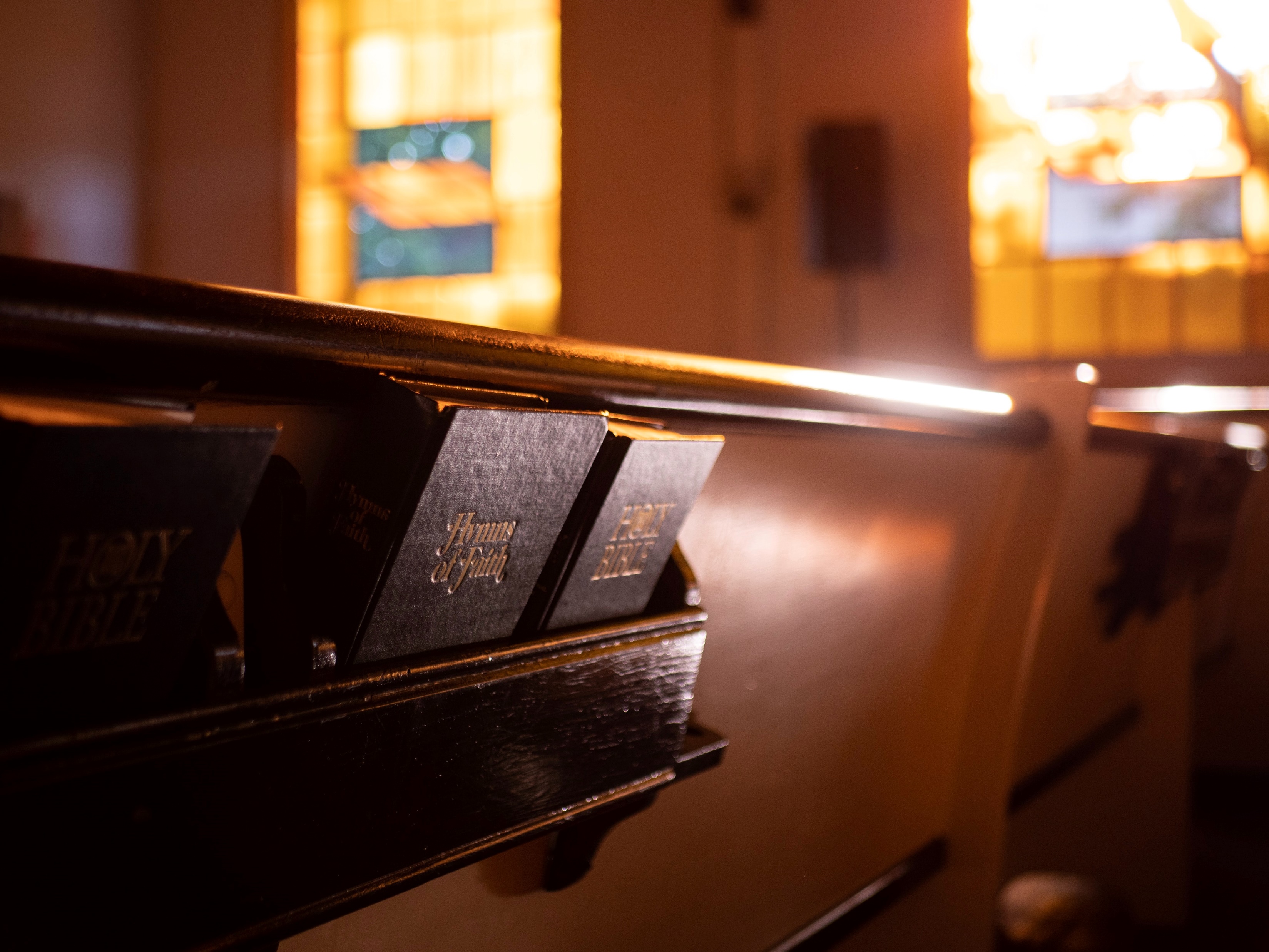 The Greatest Commandment
Matthew 22:39
What is the 2nd Greatest Commandment?
Love others as yourself!
Matt. 7:12, Jn. 13:34, Rom. 13:8-10
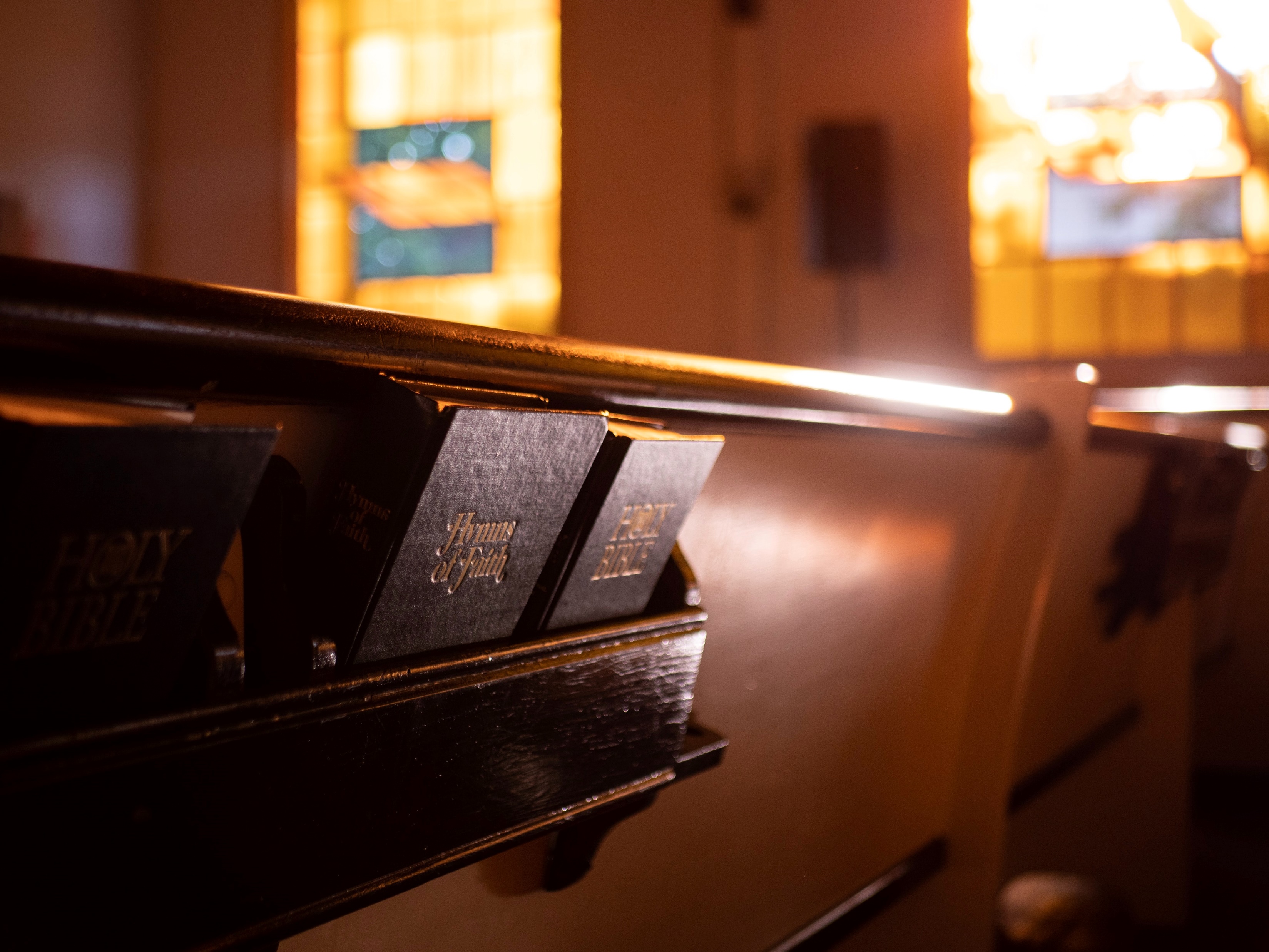 The Greatest Commandment
Matthew 22:40
Why does the Law hang on these two?
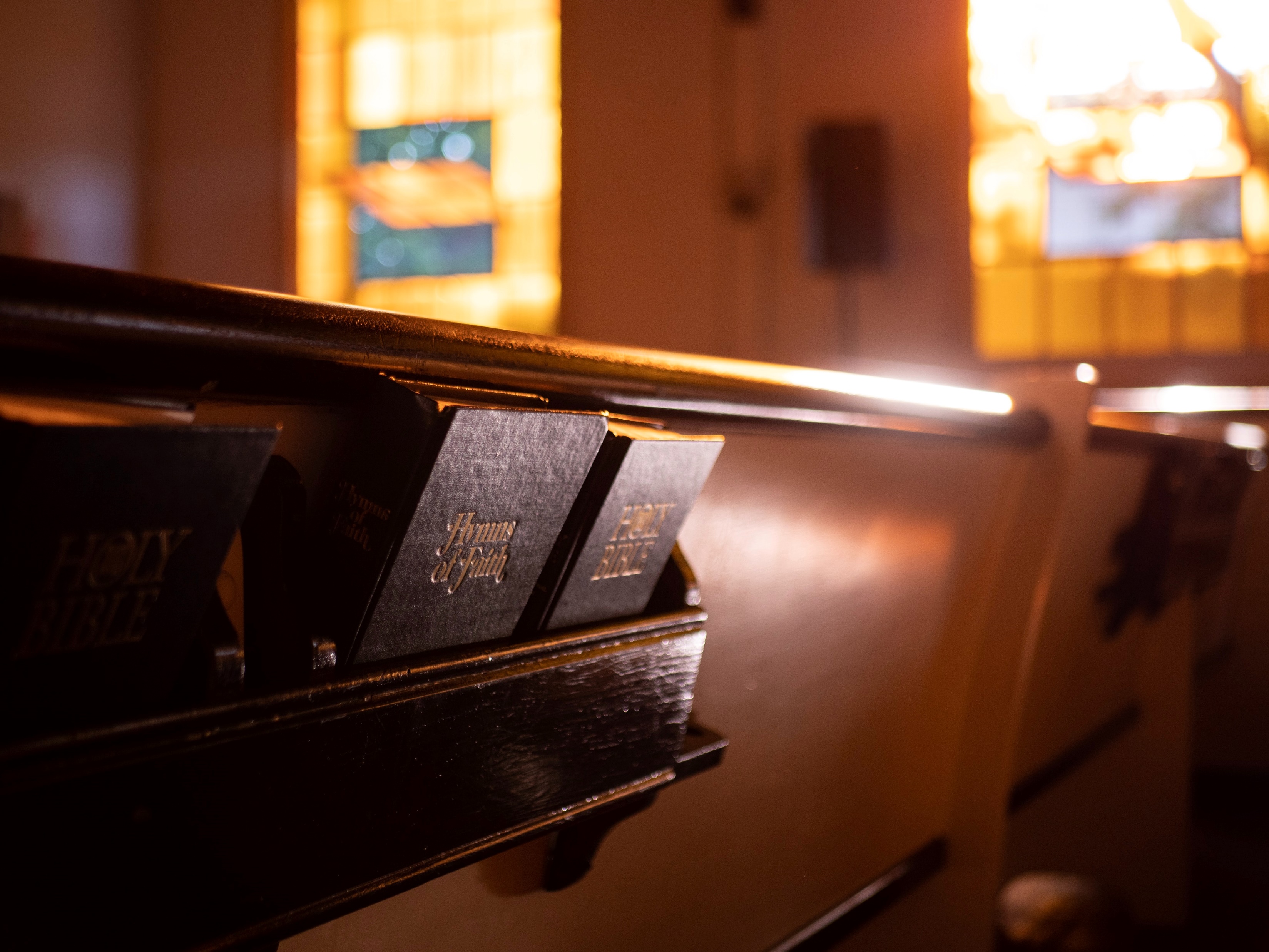 The Greatest Commandment
Matthew 22:40
Why does the Law hang on these two?
Love is the Motivation for God’s Laws
1 Cor. 13:3
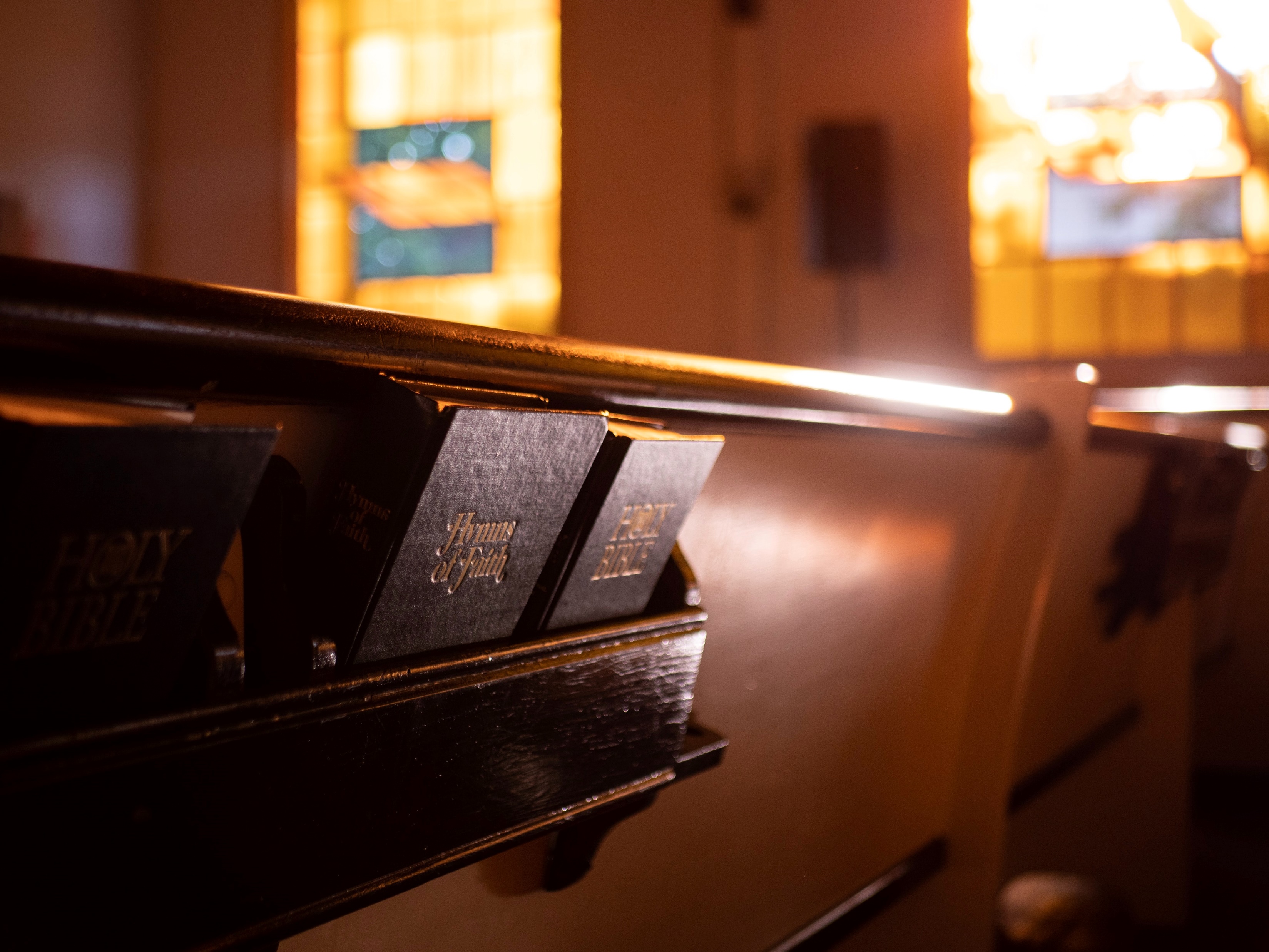 Do You Love
God?
Why Keep Jesus Waiting?
#927
Invitation
Song:
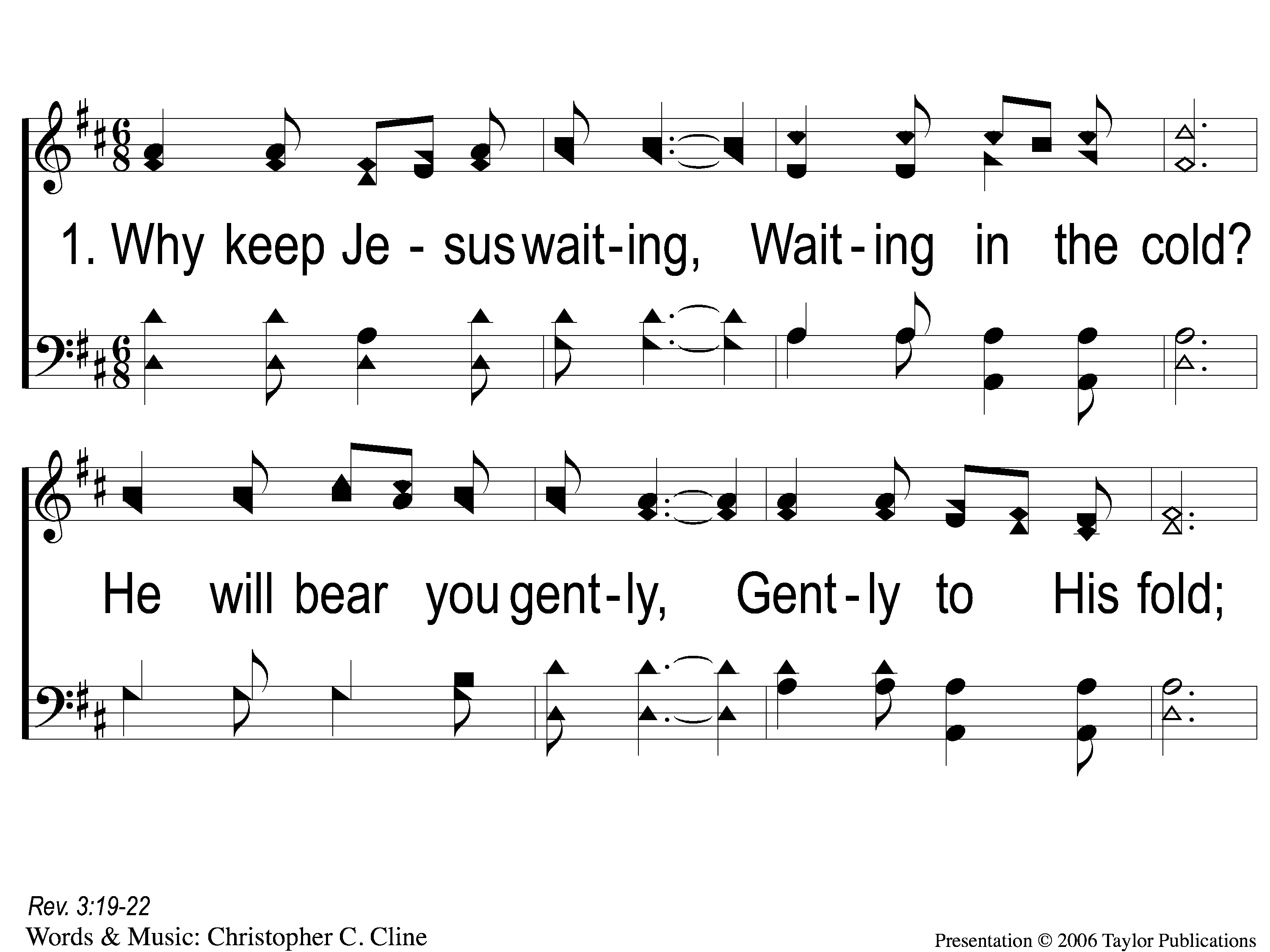 Why Keep Jesus Waiting?
927
1-1 Why Keep Jesus Waiting
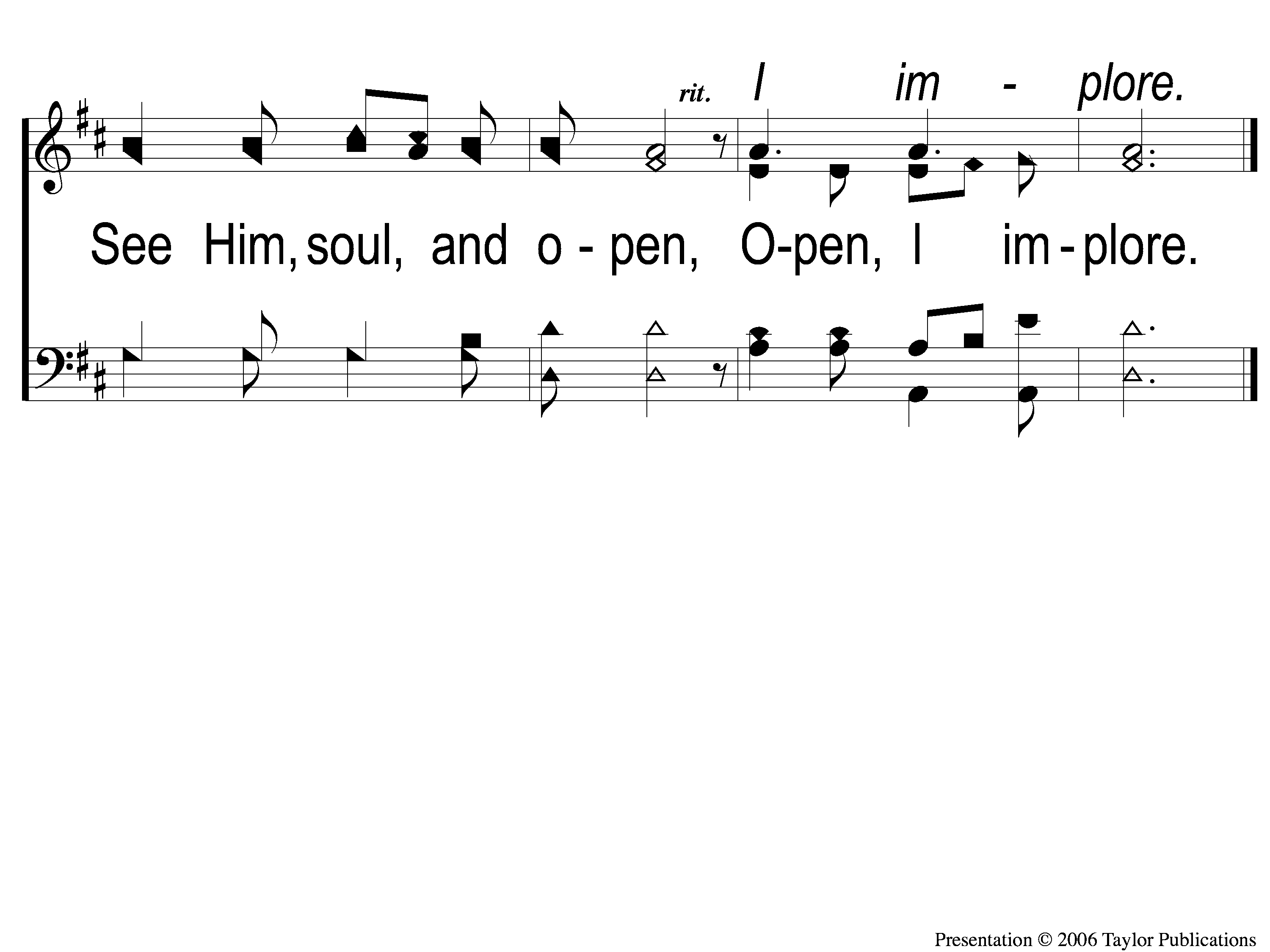 Why Keep Jesus Waiting?
927
1-2 Why Keep Jesus Waiting
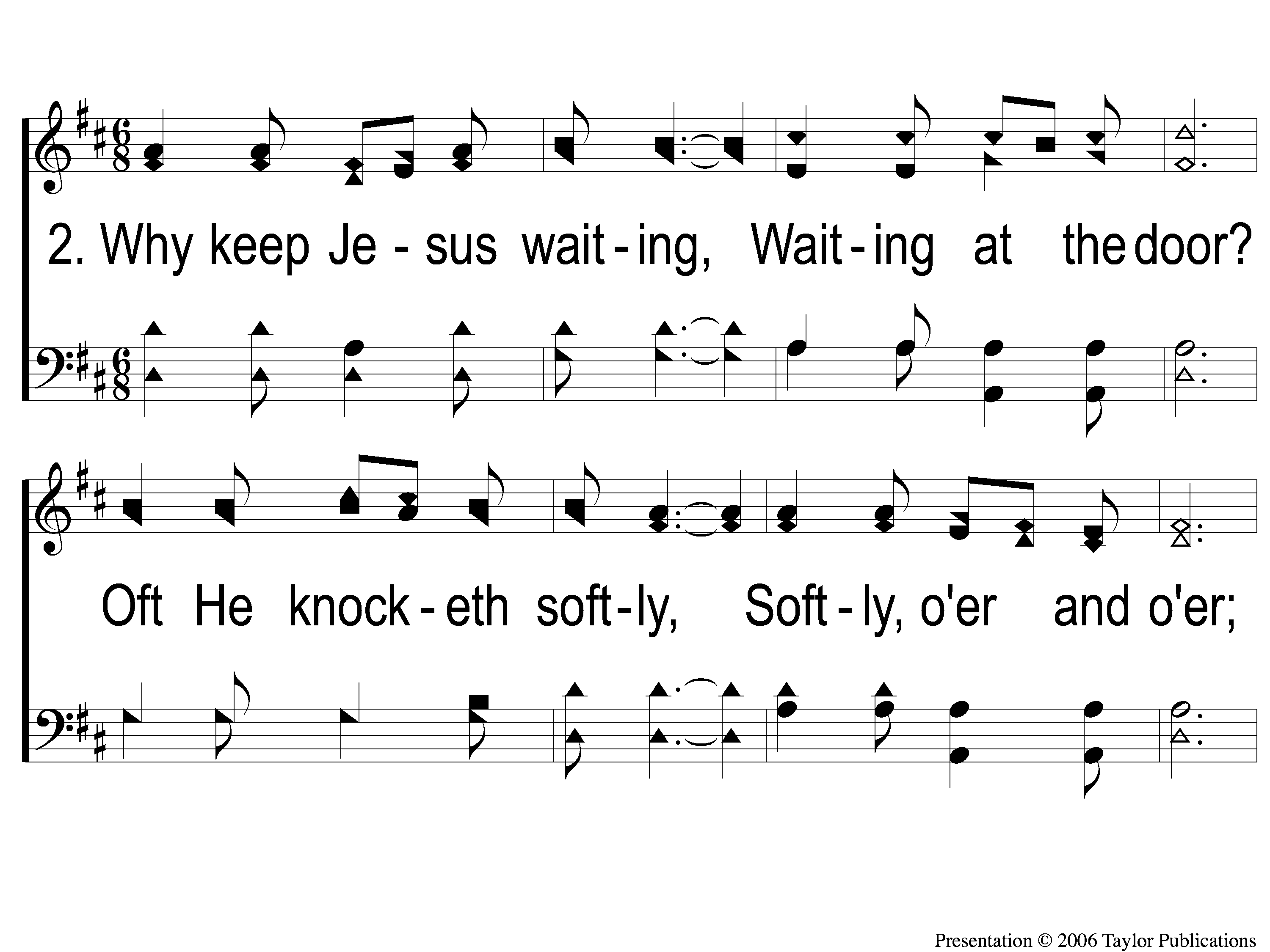 Why Keep Jesus Waiting?
927
2-1 Why Keep Jesus Waiting
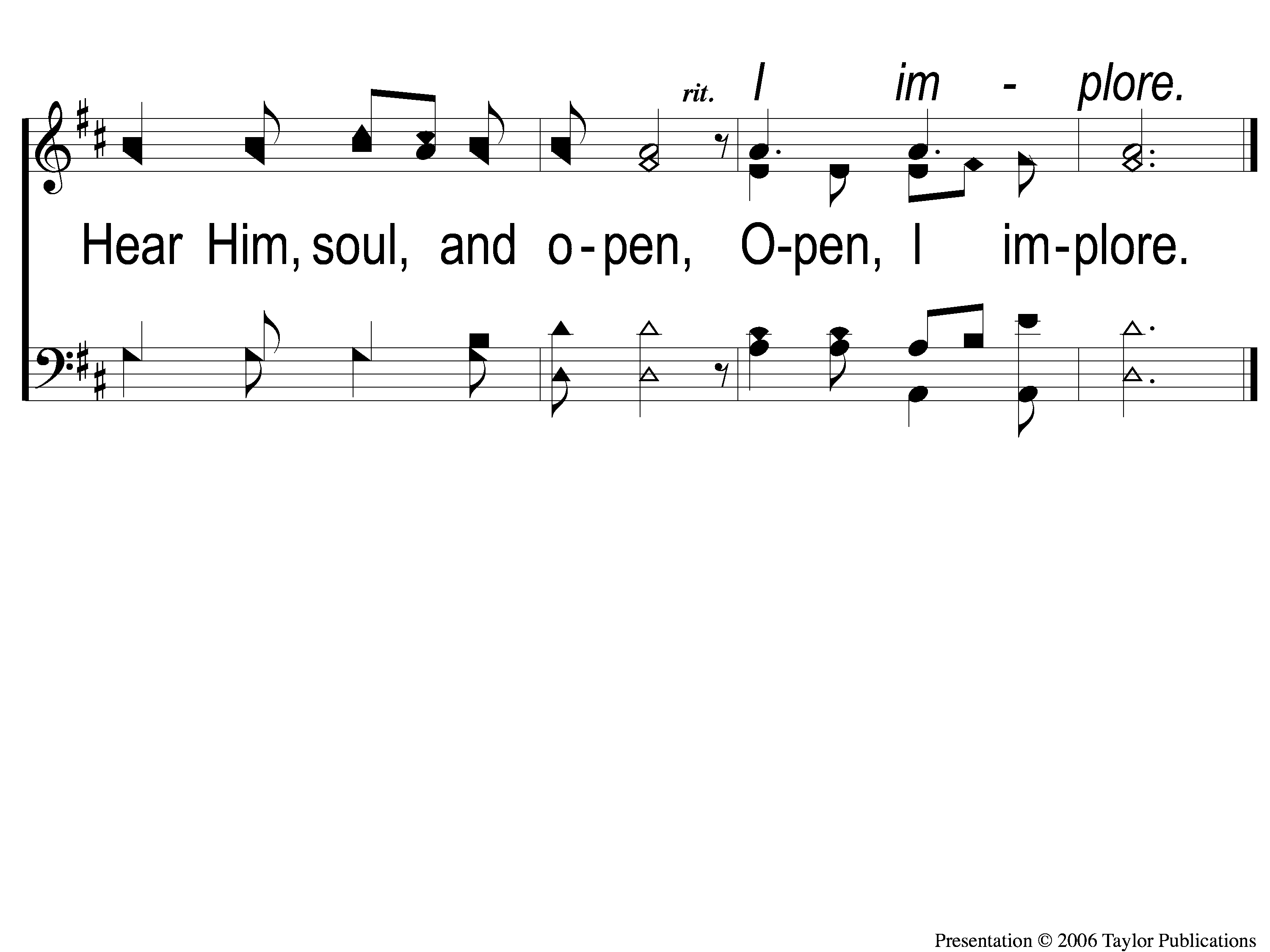 Why Keep Jesus Waiting?
927
2-2 Why Keep Jesus Waiting
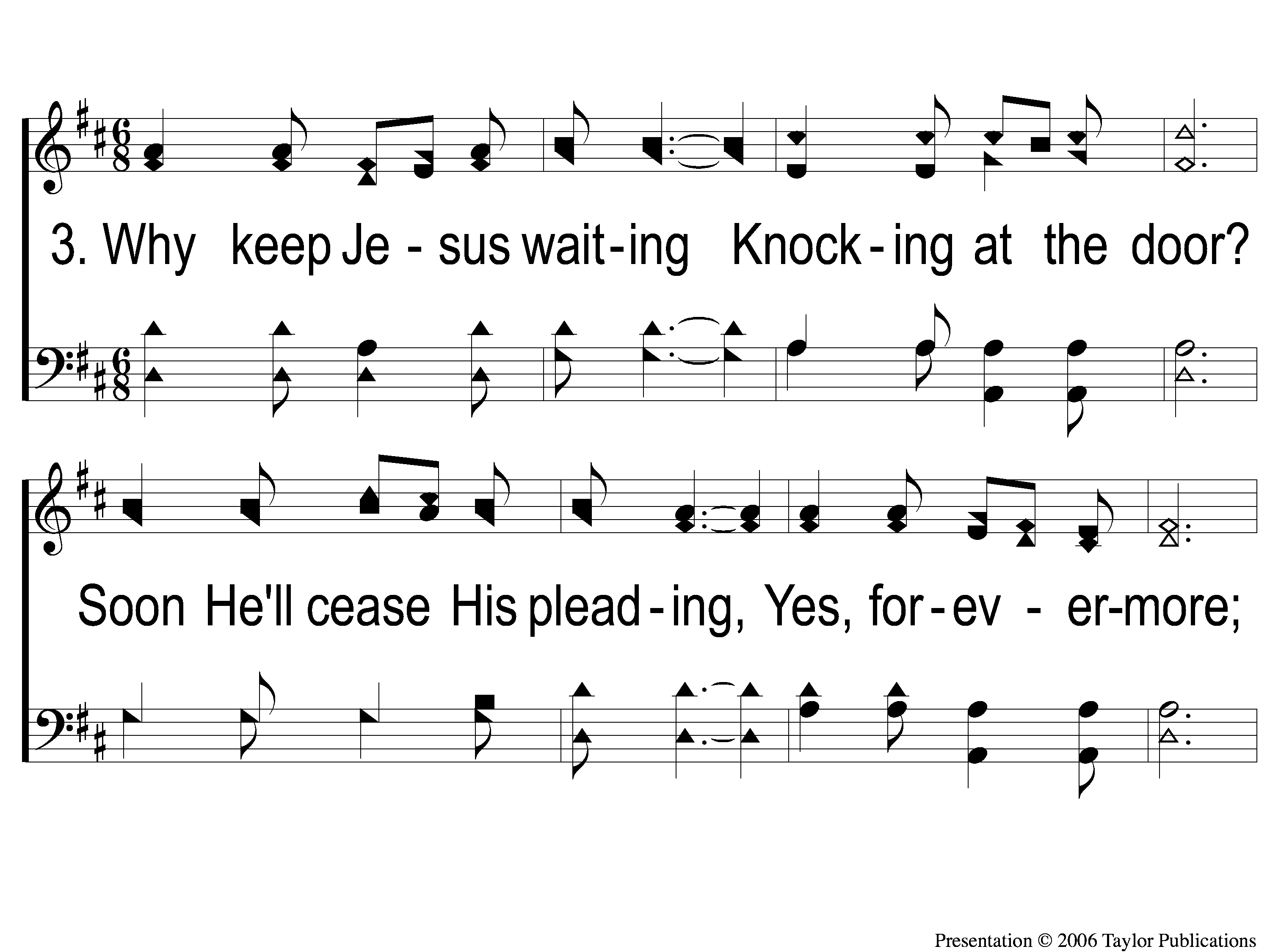 Why Keep Jesus Waiting?
927
3-1 Why Keep Jesus Waiting
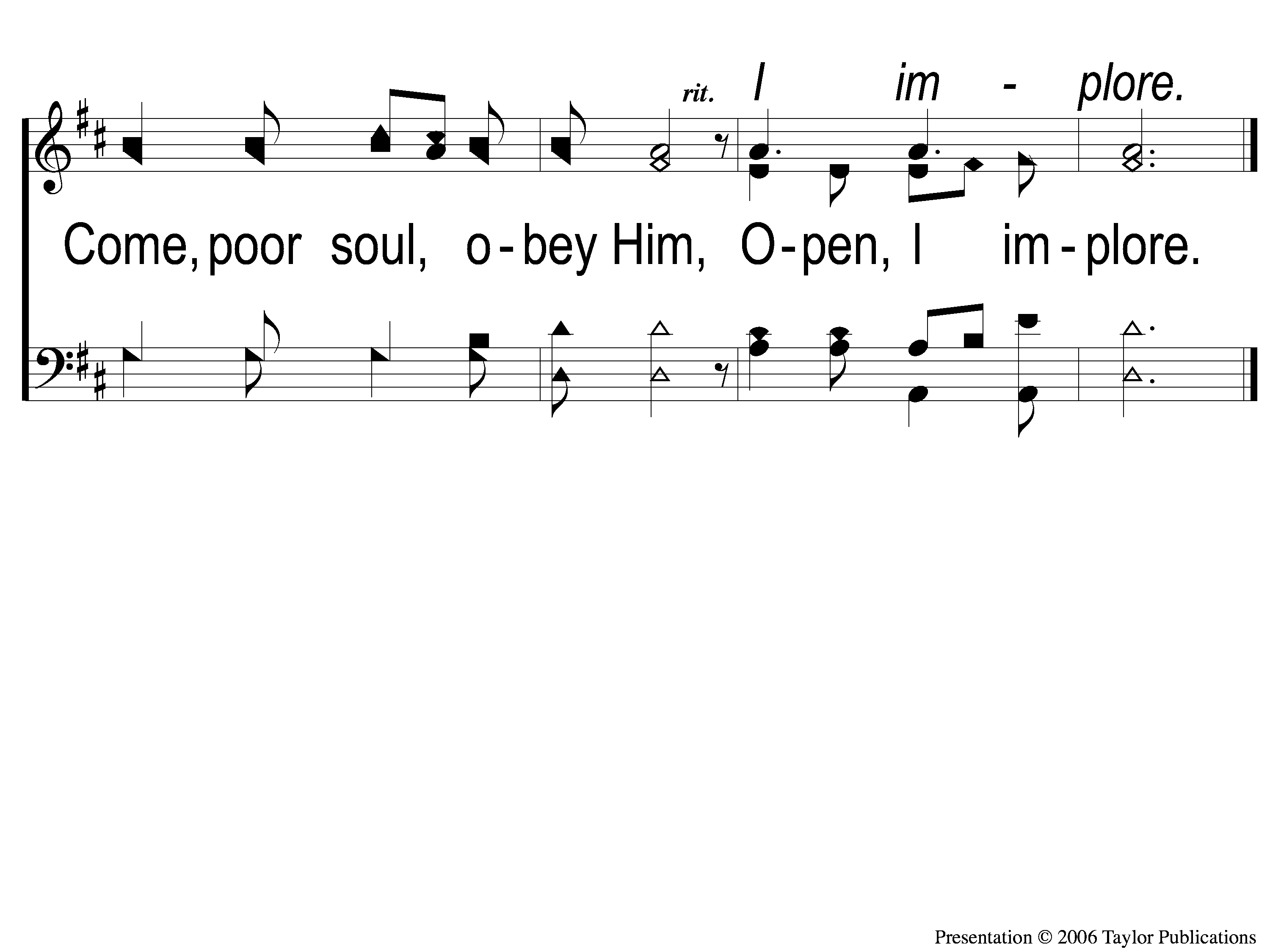 Why Keep Jesus Waiting?
927
3-2 Why Keep Jesus Waiting
The Contribution:
1 Peter 4:10
“As each one has received a gift, minister it to one another, as good stewards of the manifold grace of God.”
Song:
Why Did My Savior
Come To Earth?
#382
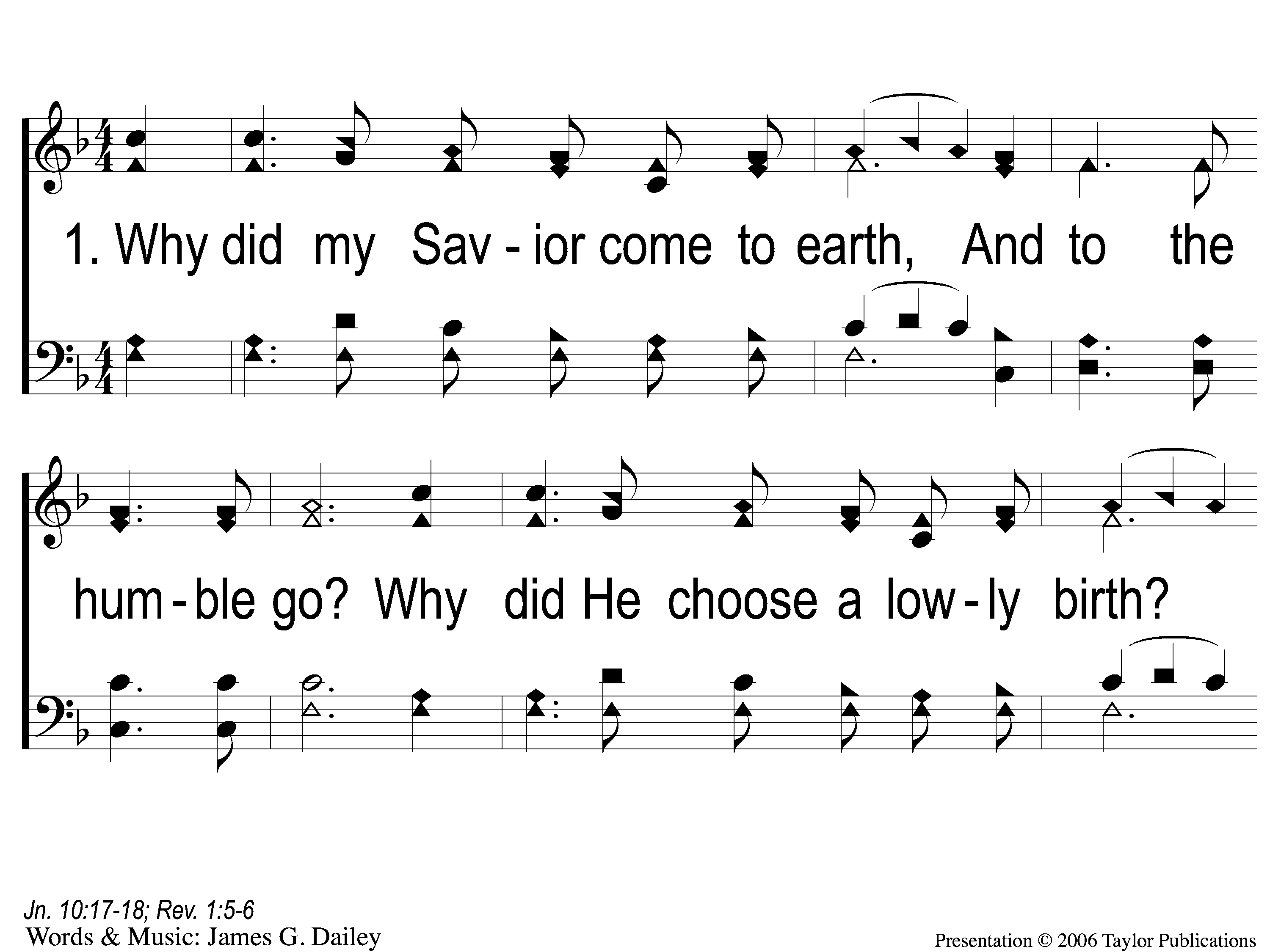 Why Did My Savior Come to Earth?
382
1-1 Why Did My Savior Come to Earth?
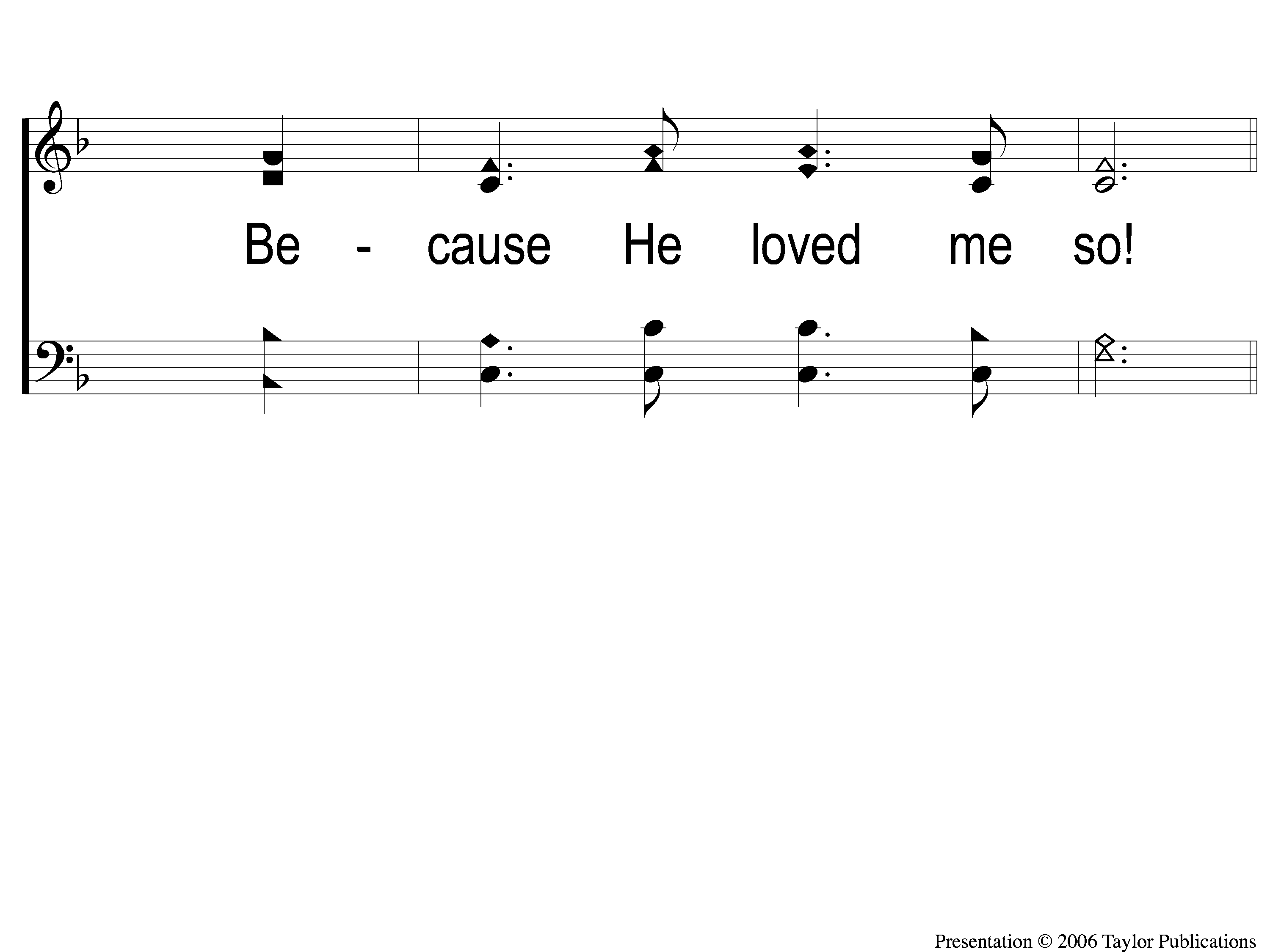 Why Did My Savior Come to Earth?
382
1-2 Why Did My Savior Come to Earth?
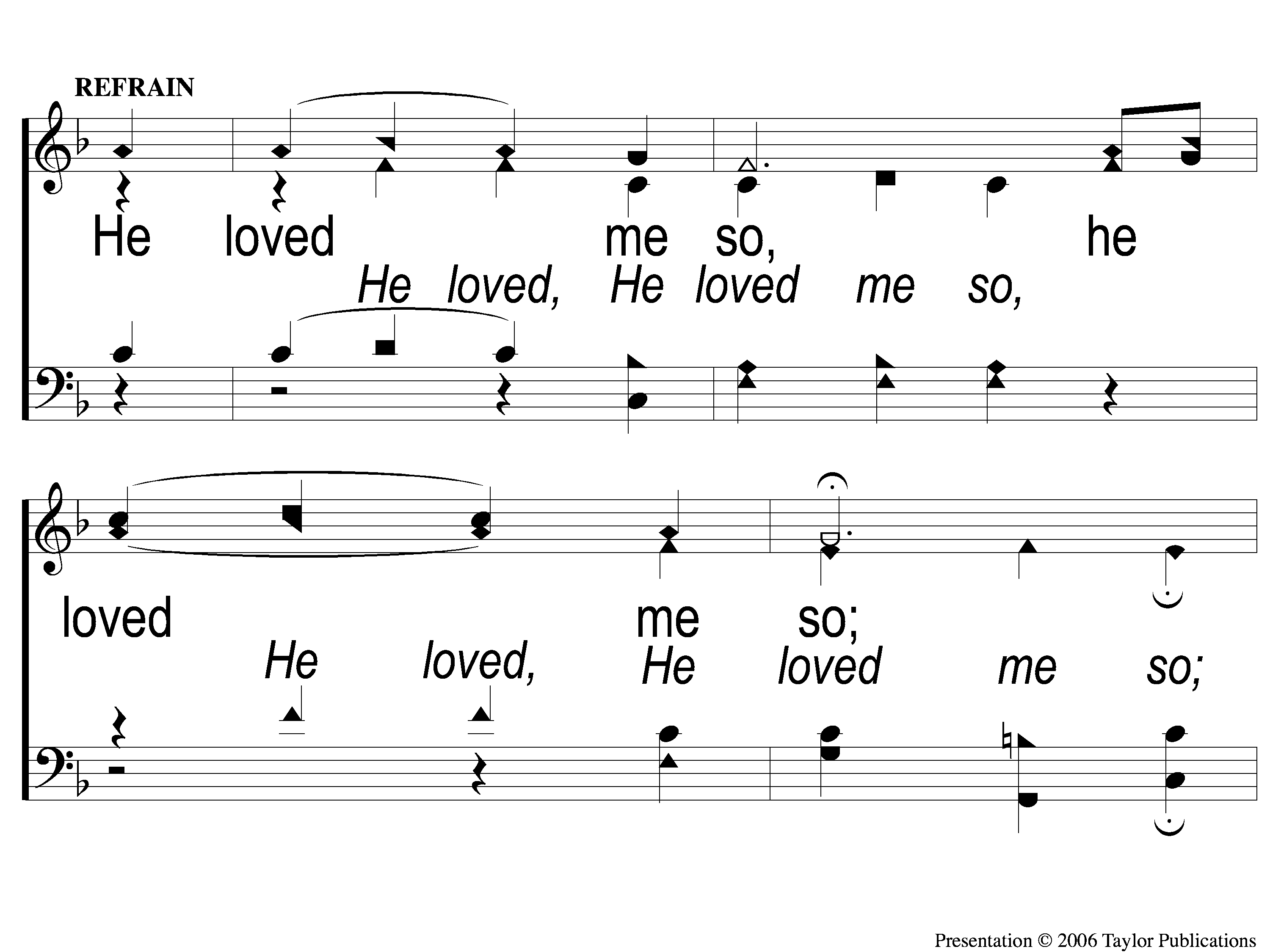 Why Did My Savior Come to Earth?
382
C-1 Why Did My Savior Come to Earth?
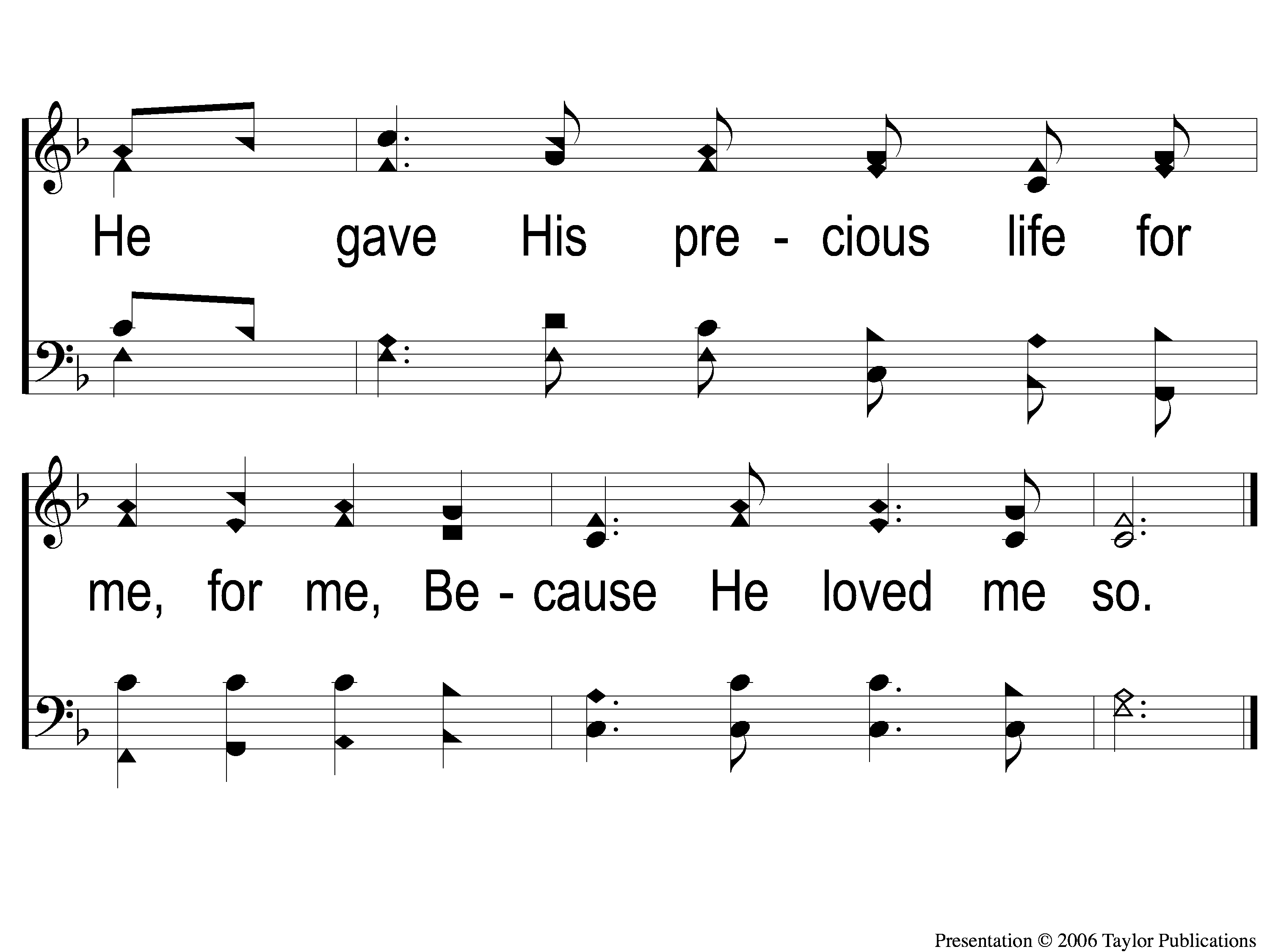 Why Did My Savior Come to Earth?
382
C-2 Why Did My Savior Come to Earth?
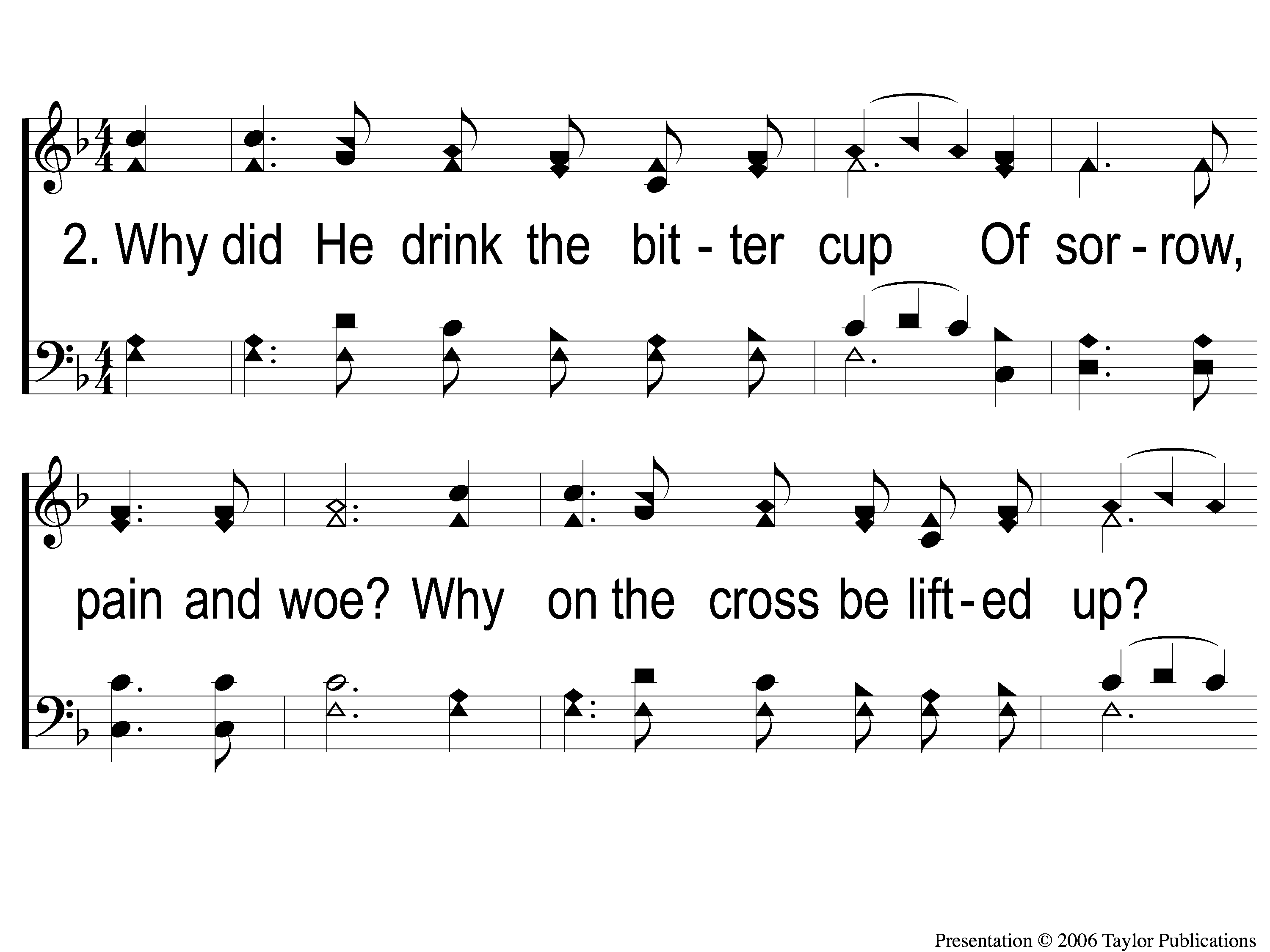 Why Did My Savior Come to Earth?
382
2-1 Why Did My Savior Come to Earth?
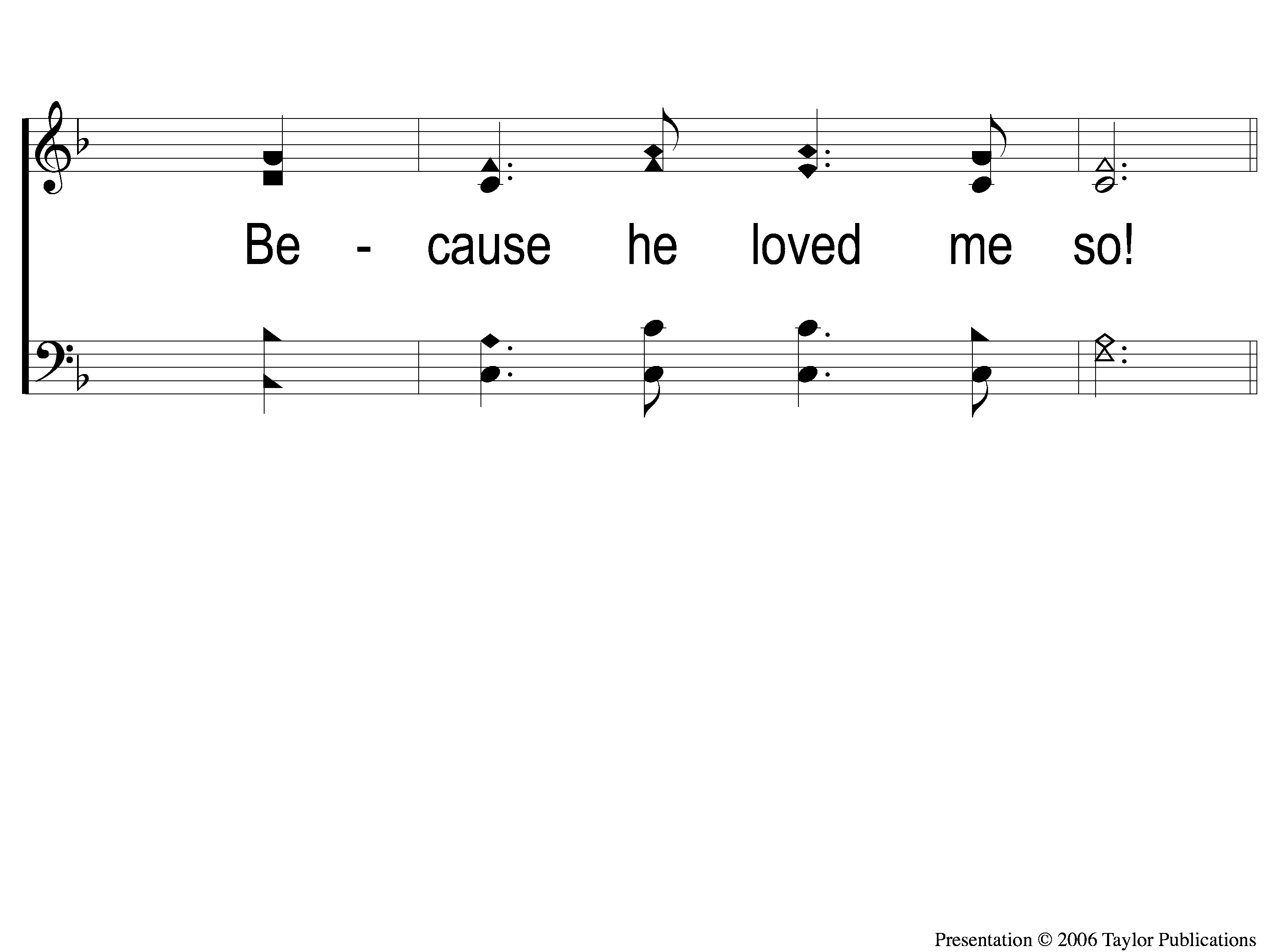 Why Did My Savior Come to Earth?
382
2-2 Why Did My Savior Come to Earth?
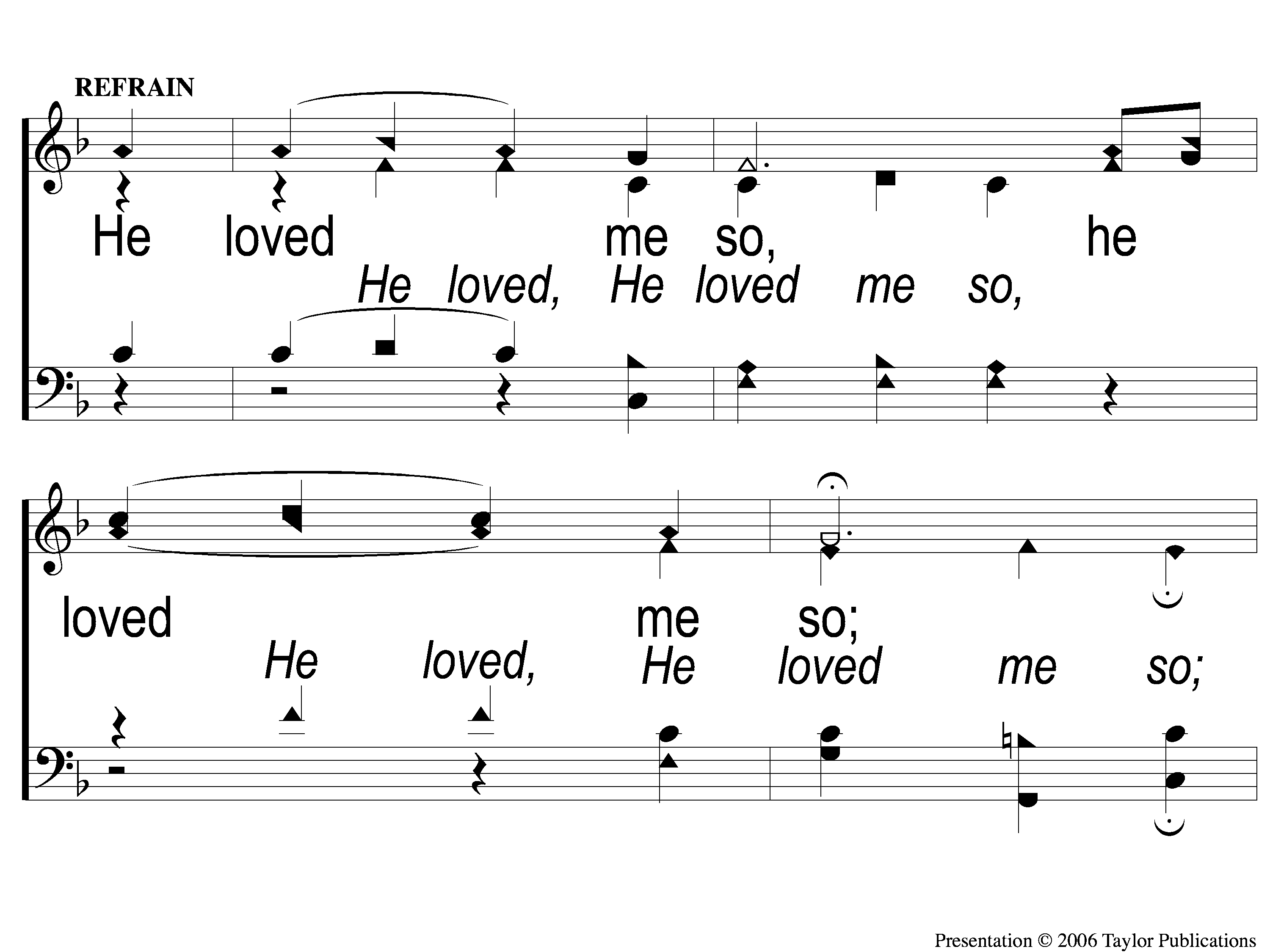 Why Did My Savior Come to Earth?
382
C-1 Why Did My Savior Come to Earth?
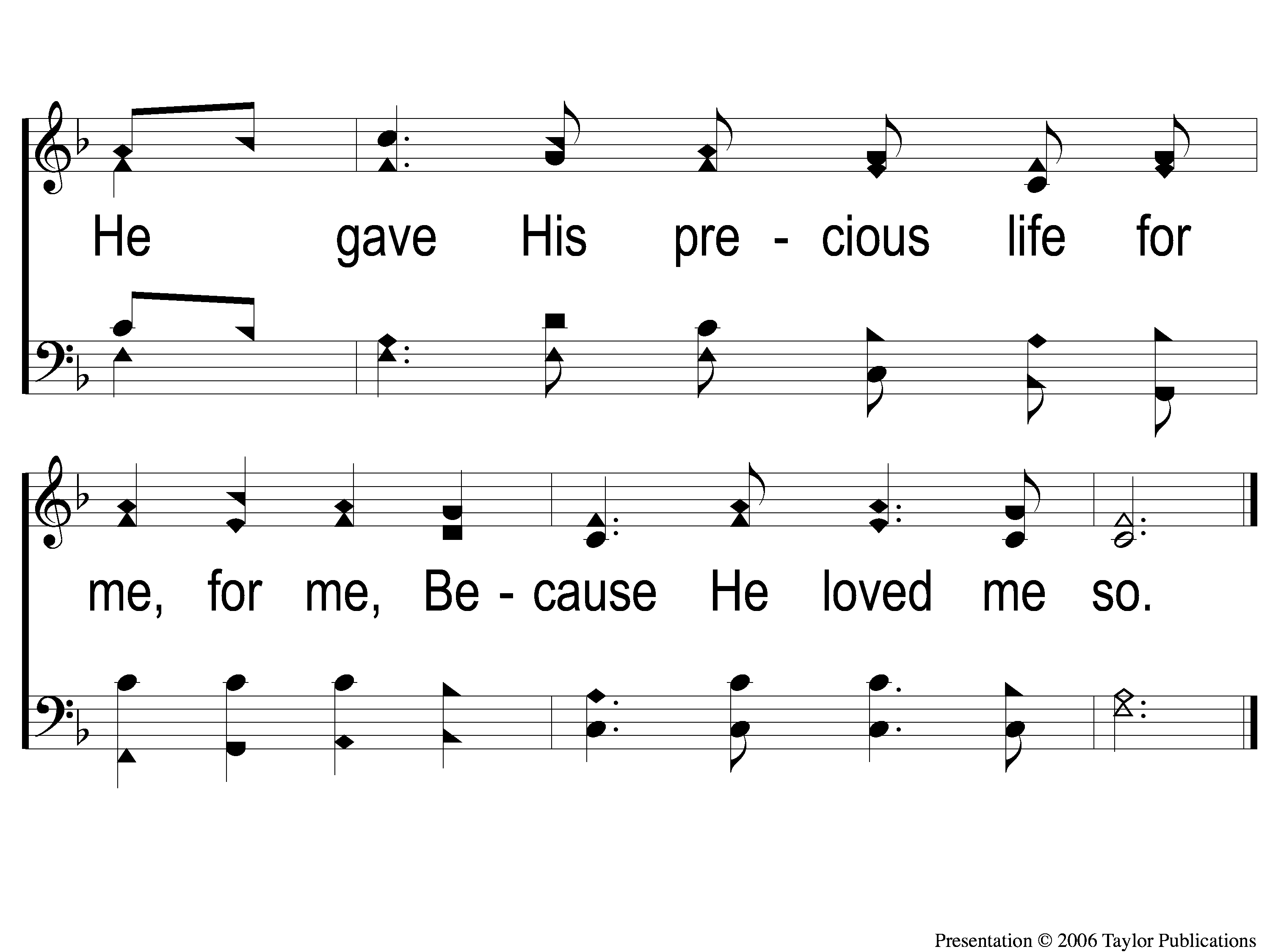 Why Did My Savior Come to Earth?
382
C-2 Why Did My Savior Come to Earth?
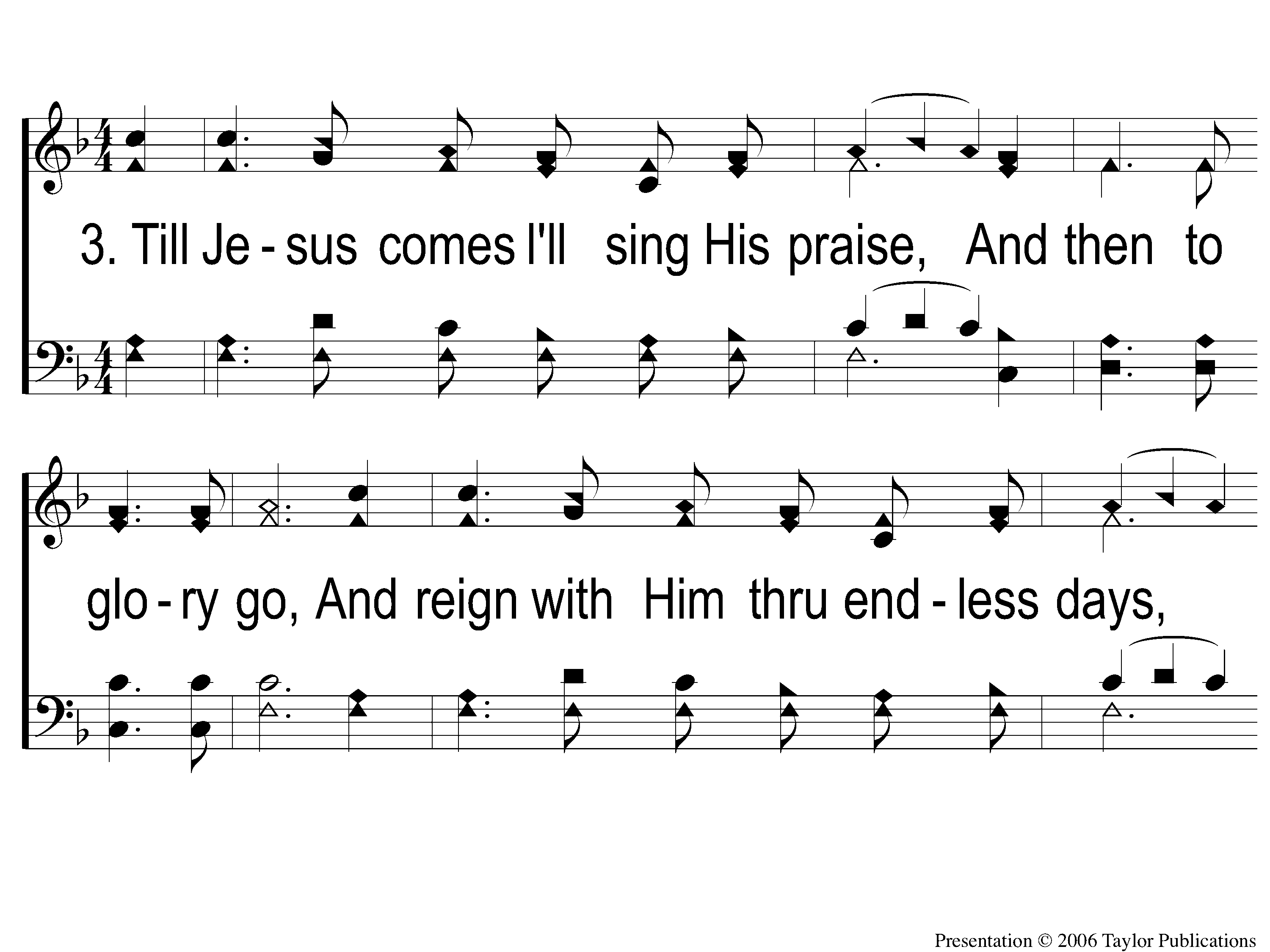 Why Did My Savior Come to Earth?
382
3-1 Why Did My Savior Come to Earth?
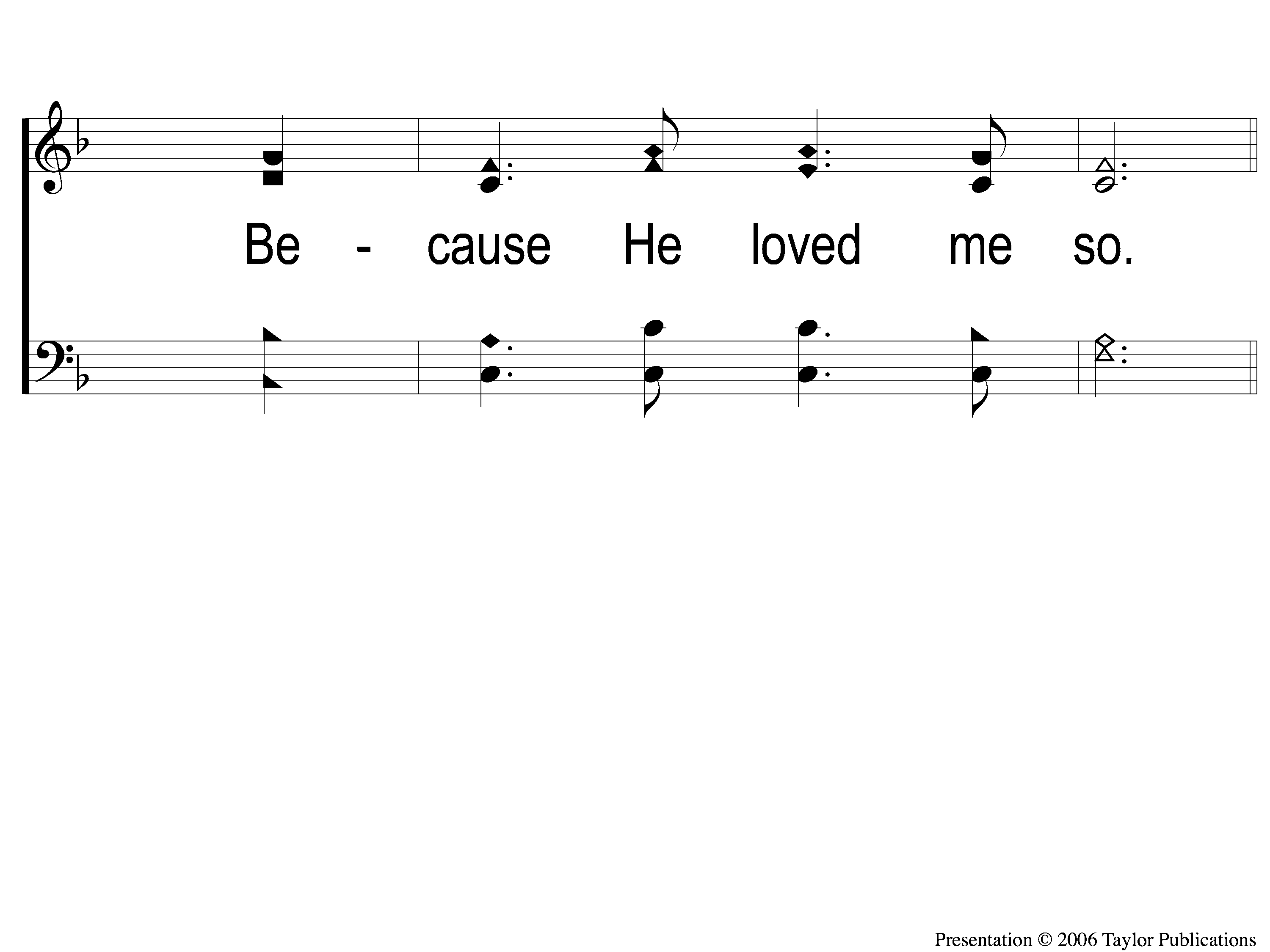 Why Did My Savior Come to Earth?
382
3-2 Why Did My Savior Come to Earth?
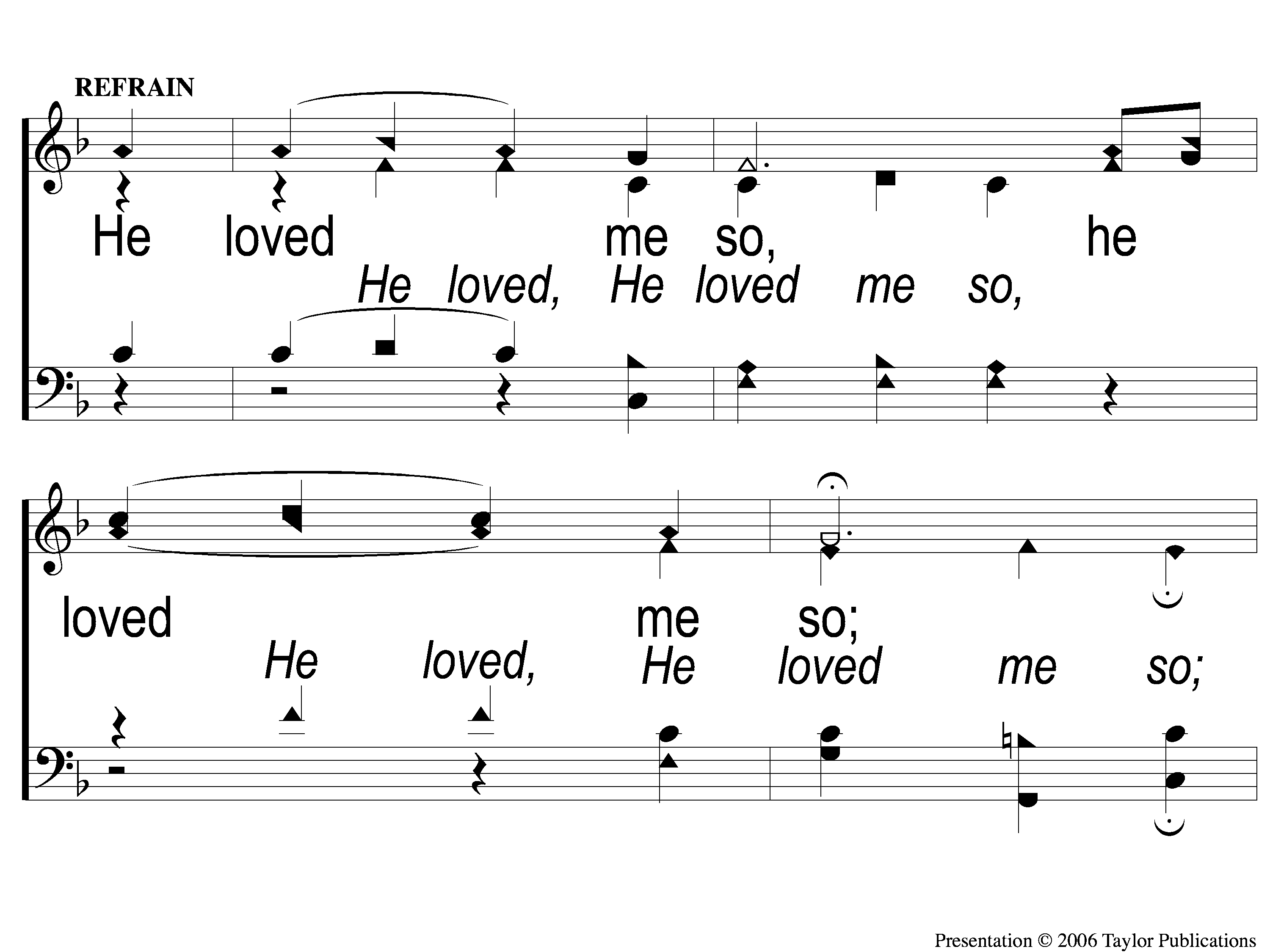 Why Did My Savior Come to Earth?
382
C-1 Why Did My Savior Come to Earth?
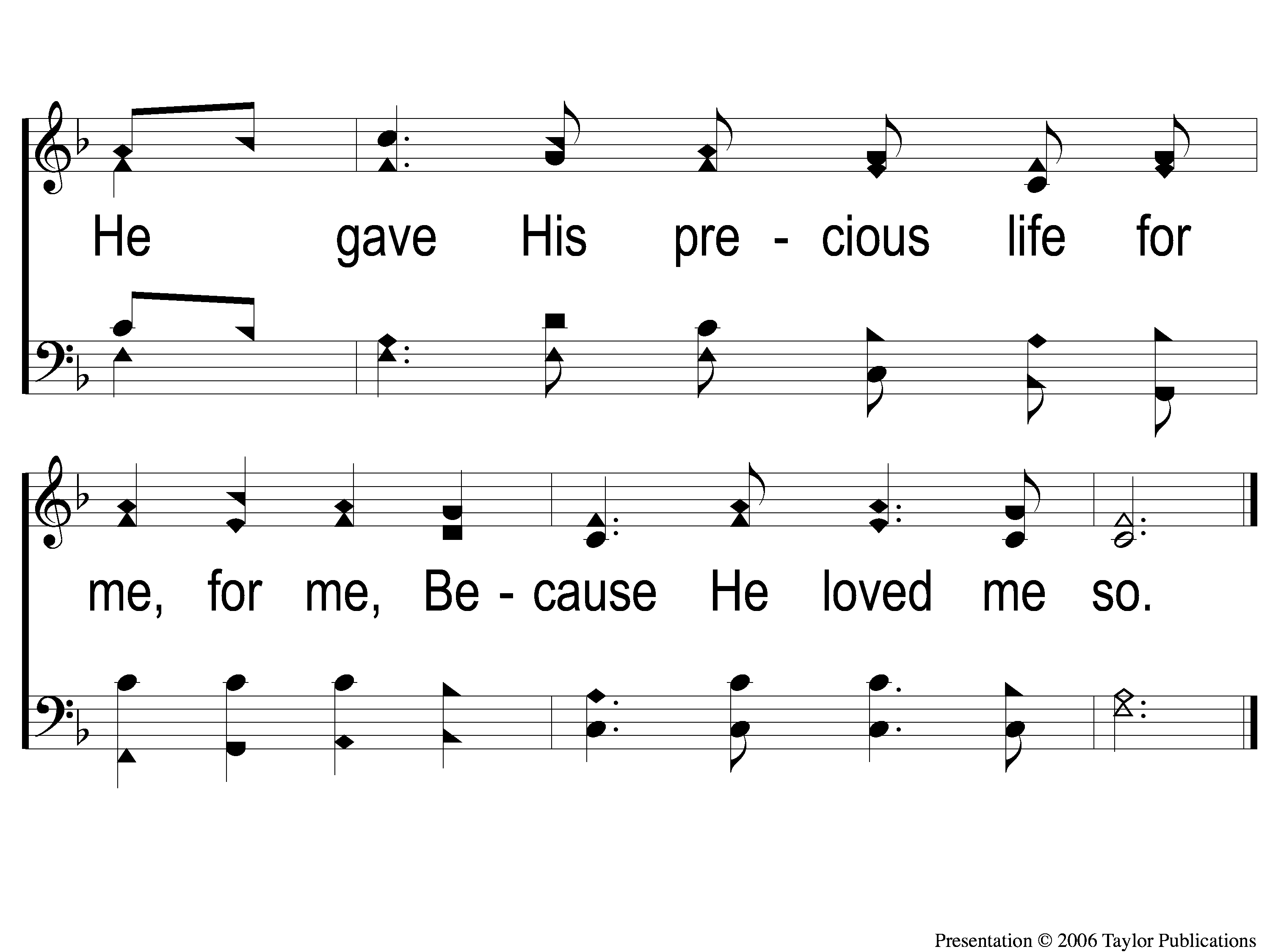 Why Did My Savior Come to Earth?
382
C-2 Why Did My Savior Come to Earth?
The Unleavened Bread
Ephesians 5:11-13
“Therefore remember that you, once Gentiles in the flesh—who are called Uncircumcision by what is called the Circumcision made in the flesh by hands— that at that time you were without Christ, being aliens from the commonwealth of Israel and strangers from the covenants of promise, having no hope and without God in the world. But now in Christ Jesus you who once were far off have been brought near by the blood of Christ.”
The Fruit
of the Vine
Ephesians 1:7-10
“In Him we have redemption through His blood, the forgiveness of sins, according to the riches of His grace which He made to abound toward us in all wisdom and prudence, having made known to us the mystery of His will, according to His good pleasure which He purposed in Himself, that in the dispensation of the fullness of the times He might gather together in one pall things in Christ, both which are in heaven and which are on earth—in Him.”
Closing Prayer
Song:
A Common Love
#705
Today
Join us in the MPB for
A Fellowship Meal & Devo
Wednesday
Worship & Classes & 6:30 PM
RESTOREREBUILDRENEW
IN 2022
WHEELER
CHURCH
OF
CHRIST